ΣΣ
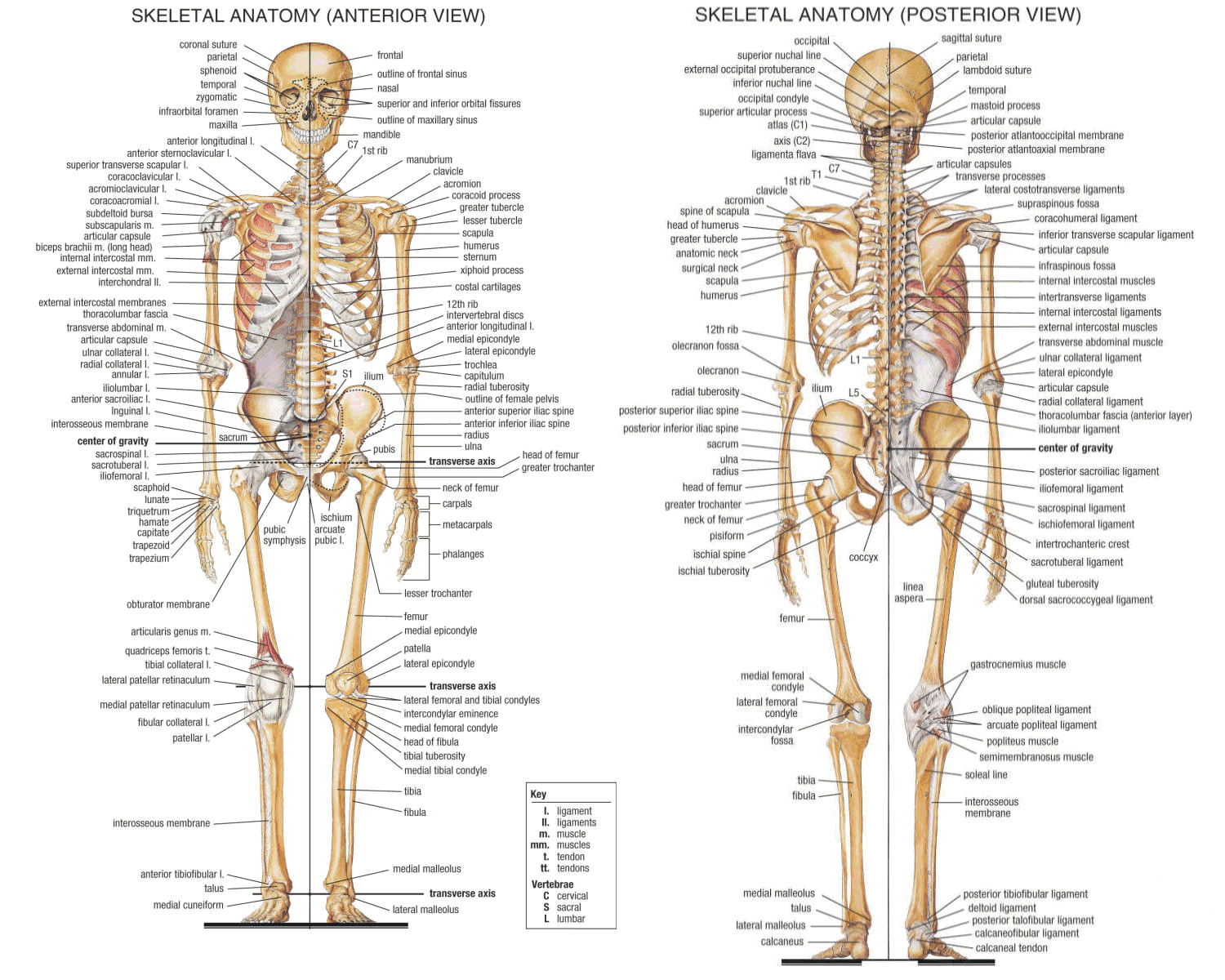 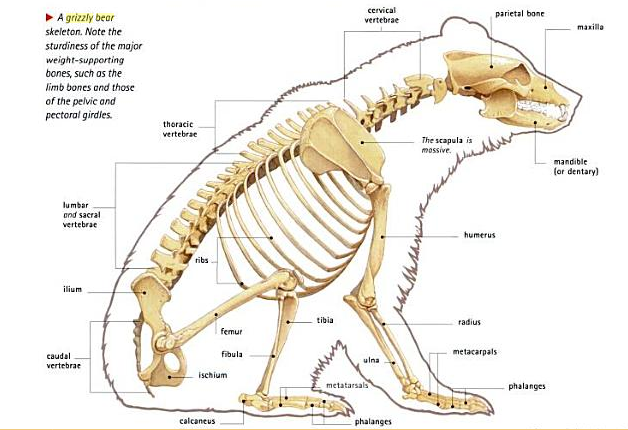 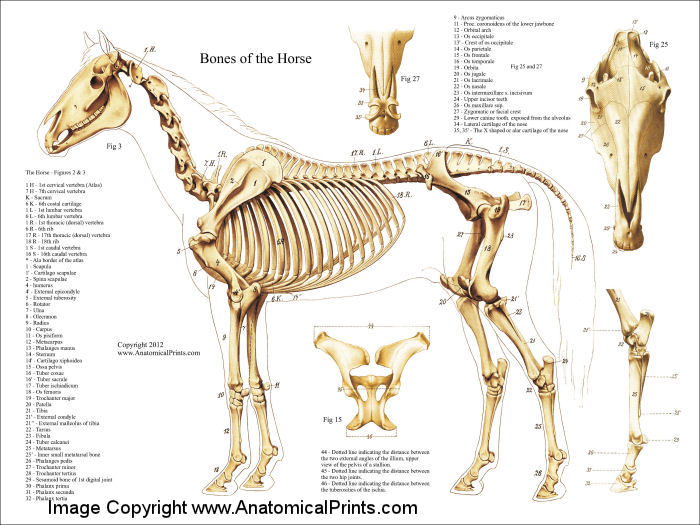 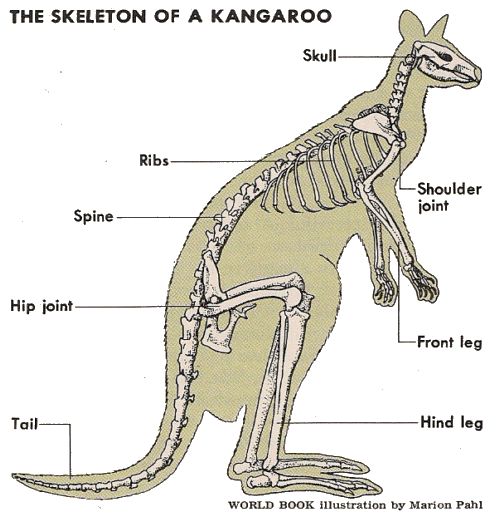 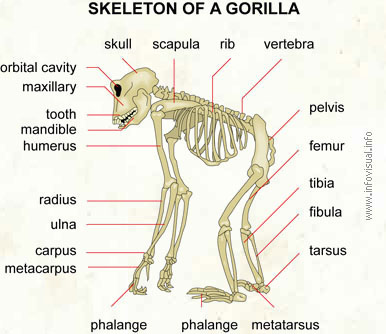 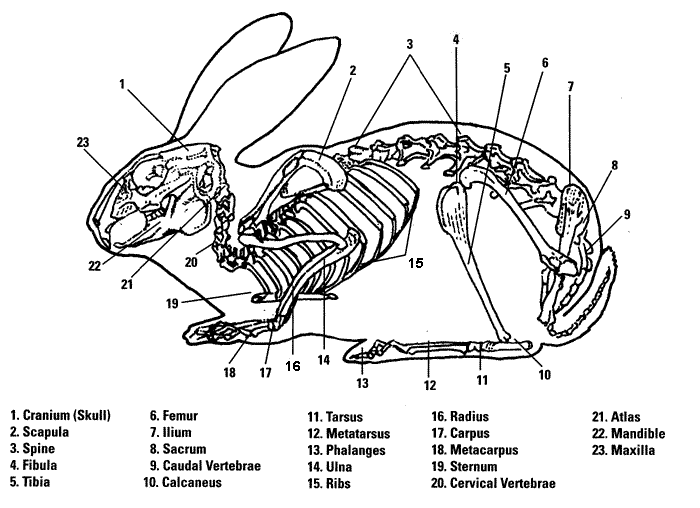 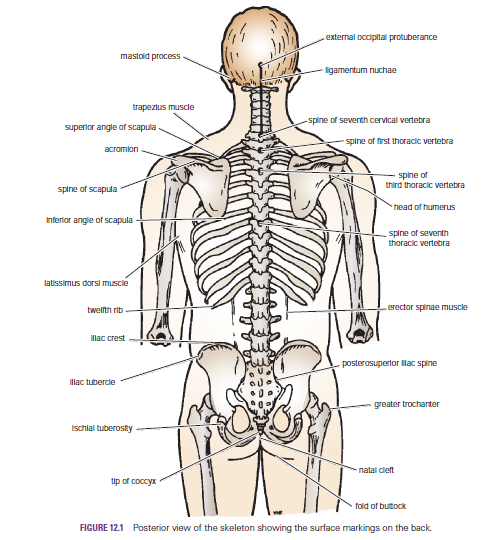 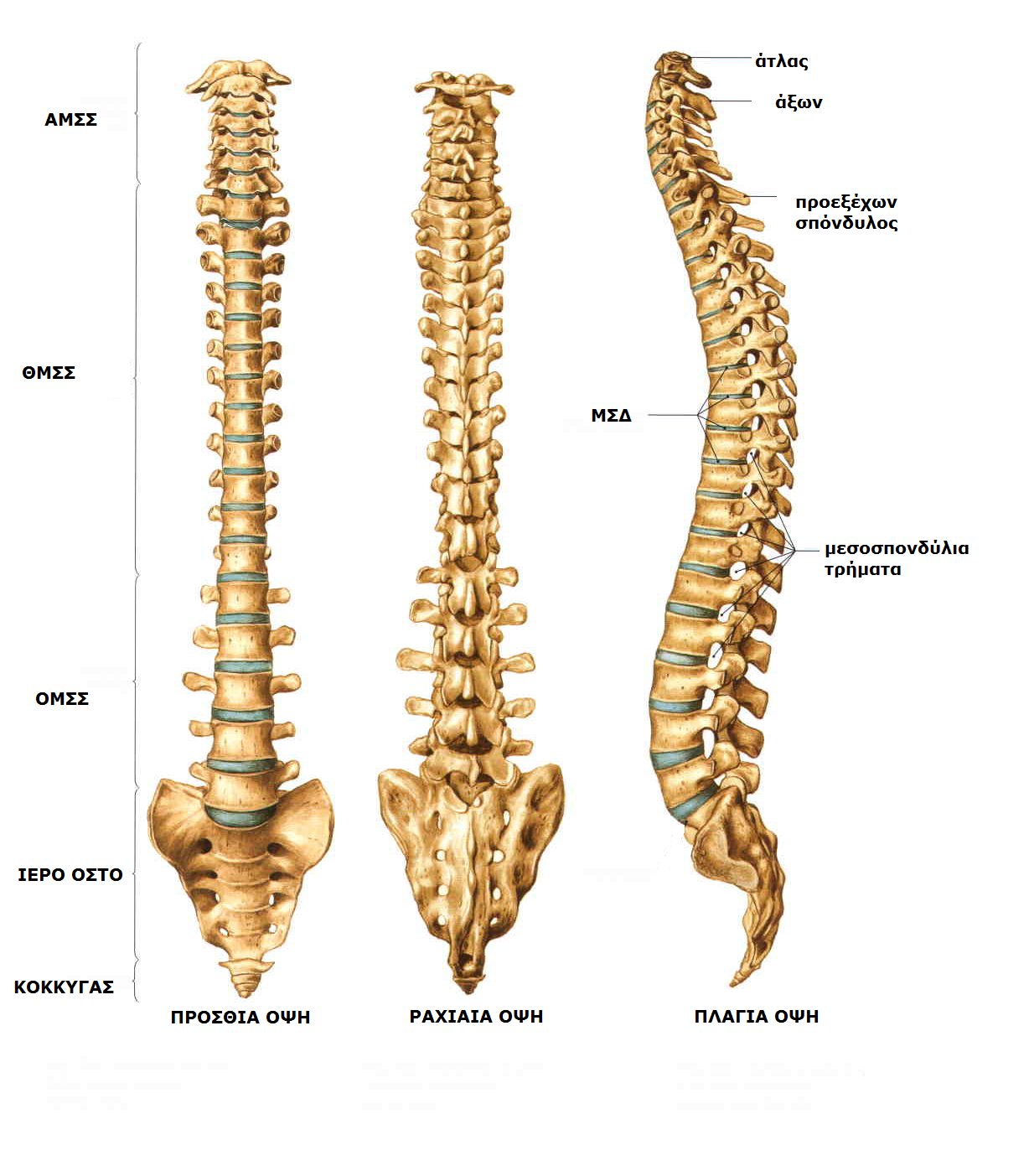 Μέγεθος σπ.σ. (βάρος, ΝΜ)
Άκανθες
Καμπές
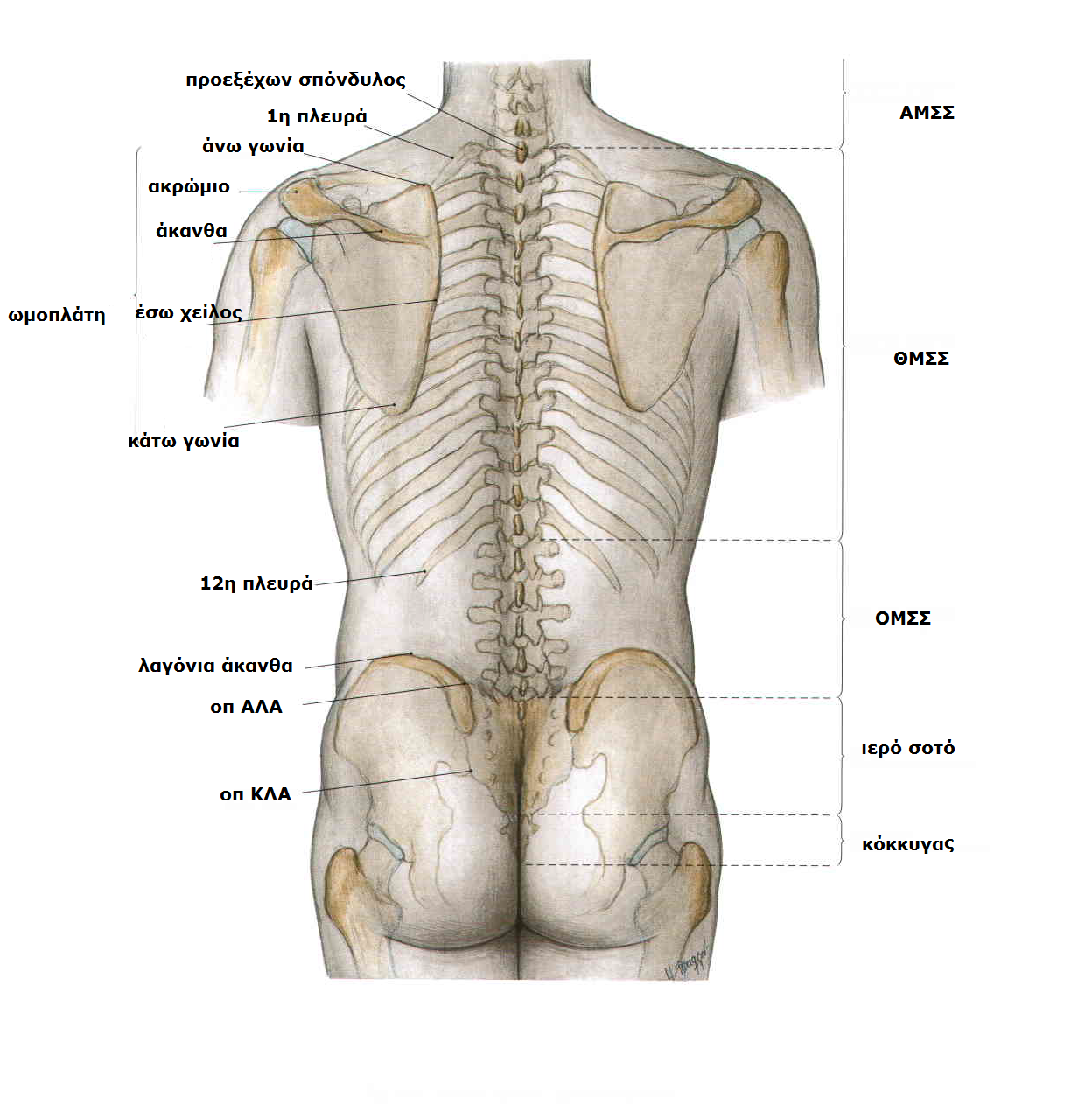 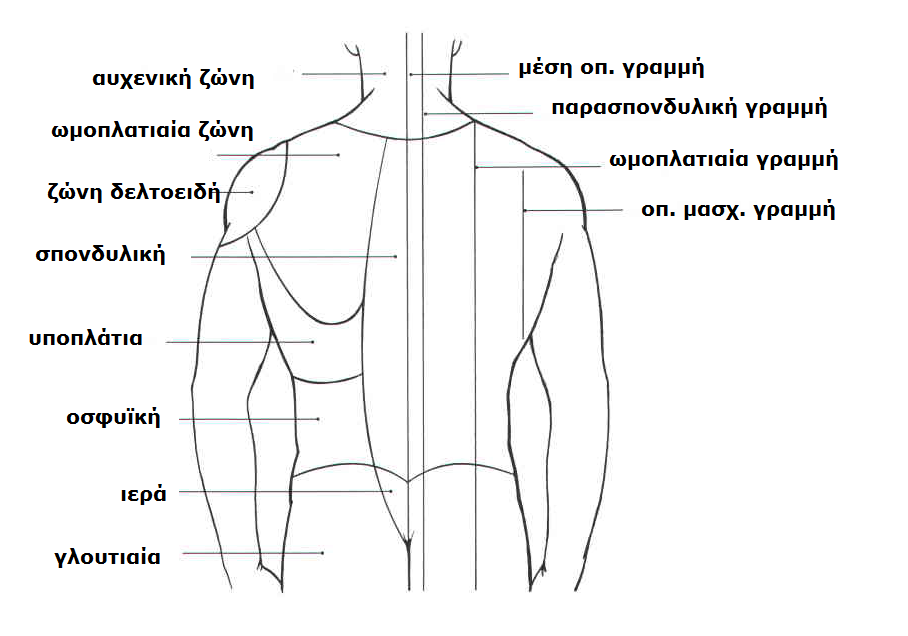 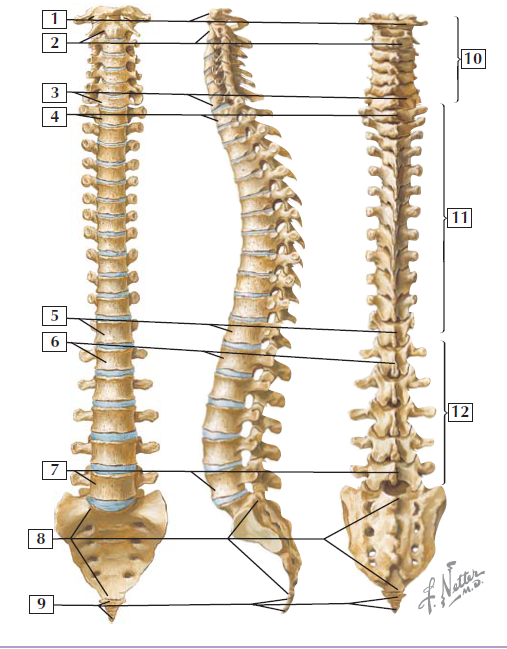 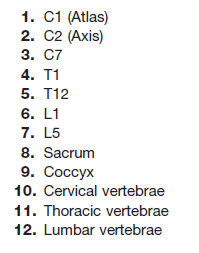 ΣΠΟΝΔΥΛΙΚΗ ΣΤΗΛΗ
Κρανίο έως κορυφή κόκκυγα
Μήκος 72-75 εκ.
¼ ύψους οφείλεται στους ΜΣΔ

Προστατεύει ΝΜ
Υποστηρίζει βάρος σώματος πάνω από την πύελο
Ισχυρός και εύκαμπτος άξονας για το σώμα-εκτεταμένη βάση στήριξης και περιστροφής κεφαλής
Συμμετέχει στη στάση και μετακίνηση σώματος
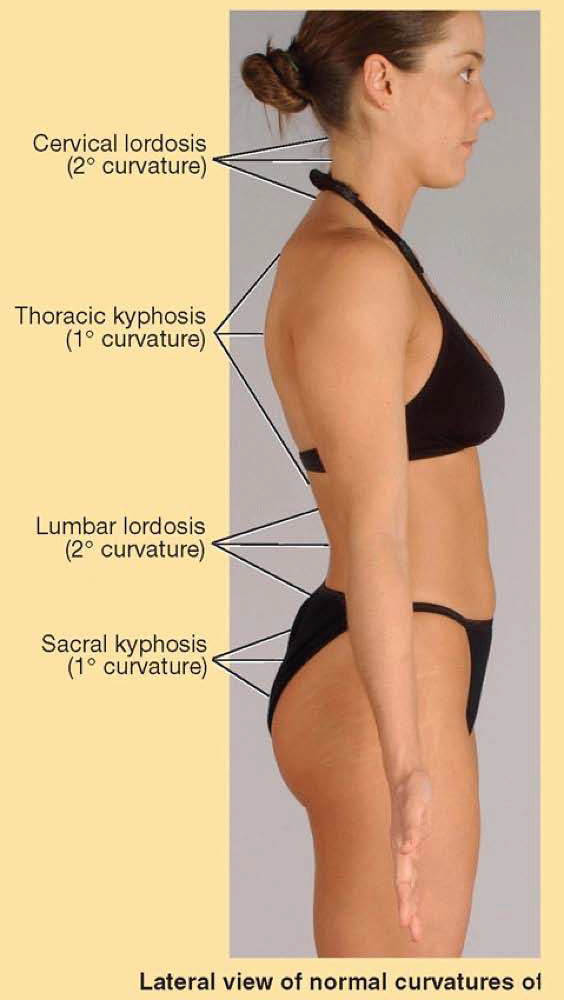 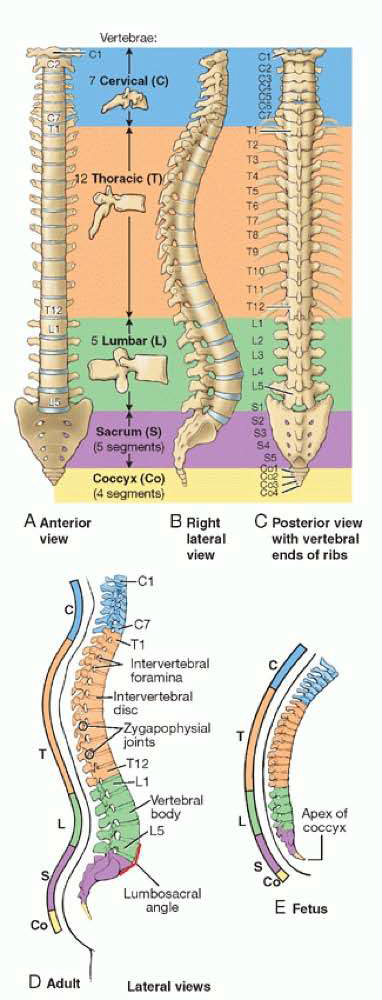 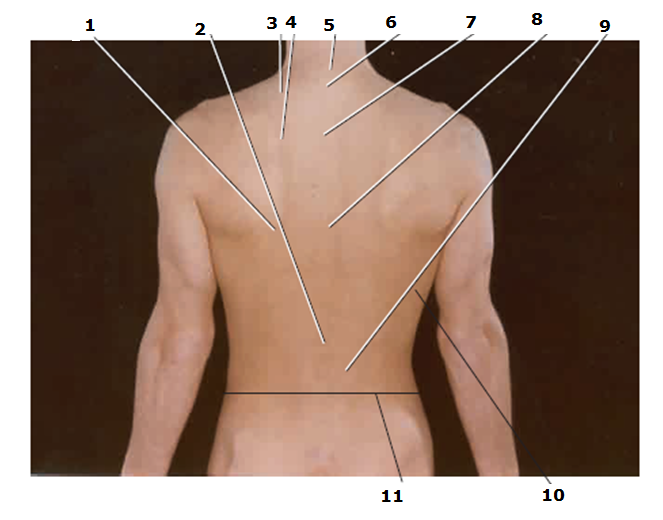 Κάτω γωνία ωμοπλάτης
Ο1
Άνω γωνία ωμοπλάτης
Βάση ωμοπλατιαίας άκανθας
Άκανθα Α7
Άκανθα Θ1
Άκανθα Θ3
Άκανθα Θ7
Ορθωτήρας μυς
Πλατύς ραχιαίος
Ο4
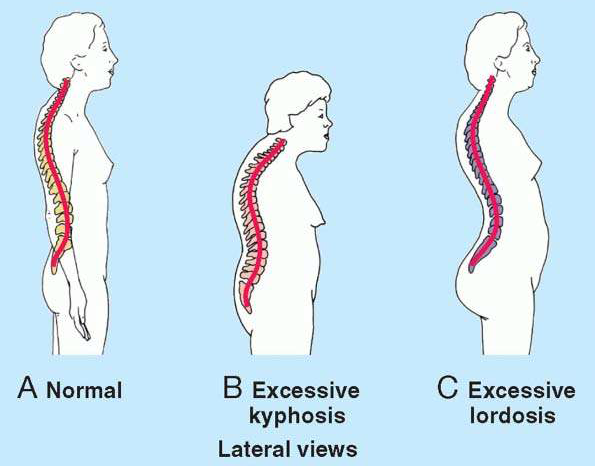 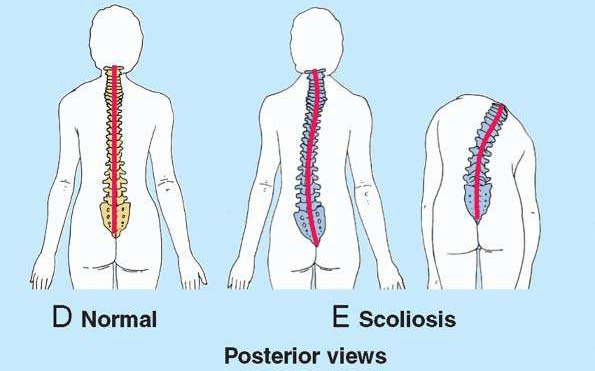 ΣΠΟΝΔΥΛΟΙ
33 σπόνδυλοι: 7Α , 12Θ, 5Ο, 5Ι, 4Κ
Κίνηση μόνο μεταξύ των πρώτων 25 (αρθρώνονται μεταξύ τους ζυγοαποφυσιακές αρθρώσεις) που διευκολύνουν και ελέγχουν ευλυγισία.
Οι 5 ιεροί συγχωνεύονται και σχηματίζουν ιερό οστό στους ενήλικες, και μετά τα 35 συγχωνεύονται και οι κοκκυγικοί.
Οσφυοϊερή γωνία: μεταξύ επιμήκη άξονα ΟΜΣΣ και ιερού οστού.
Το μέγεθος σπονδύλων αυξάνει προς τα κάτω ως το ιερό οστό (σταδιακά σηκώνουν μεγαλύτερο βάρος) και μετά ξαναμειώνεται. Μέγιστο βάρος πάνω από το ιερό οστό (μεταφέρεται το βάρος της πυελικής ζώνης στις ΙΛ αρθρώσεις).
Η ΣΣ είναι εύκαμπτη γιατί αποτελείται από πολλά μικρά οστά και ισχυρούς αλλά εύπλαστους ΜΣΔ.
Ακανθώδης απόφυση

Πέταλο

Άνω αρθρική επιφάνεια

Μίσχος

Εγκάρσια απόφυση
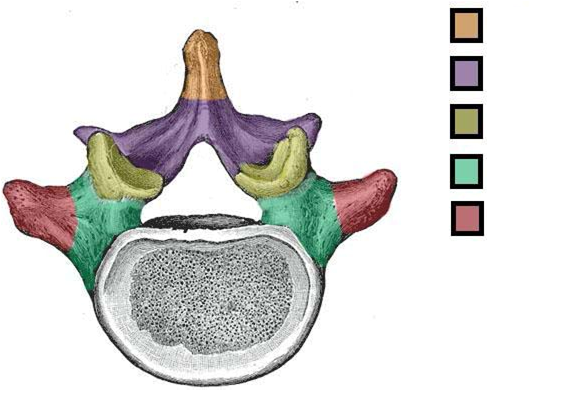 Ο2
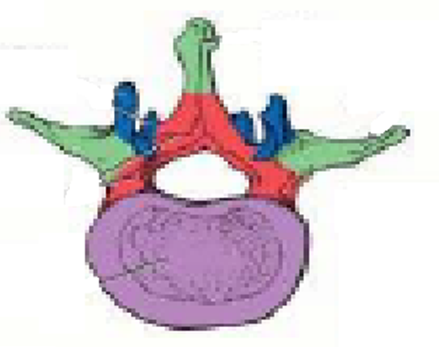 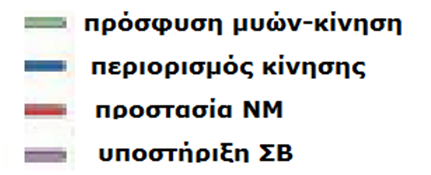 ΕΙΔΗ ΣΠΟΝΔΥΛΩΝ
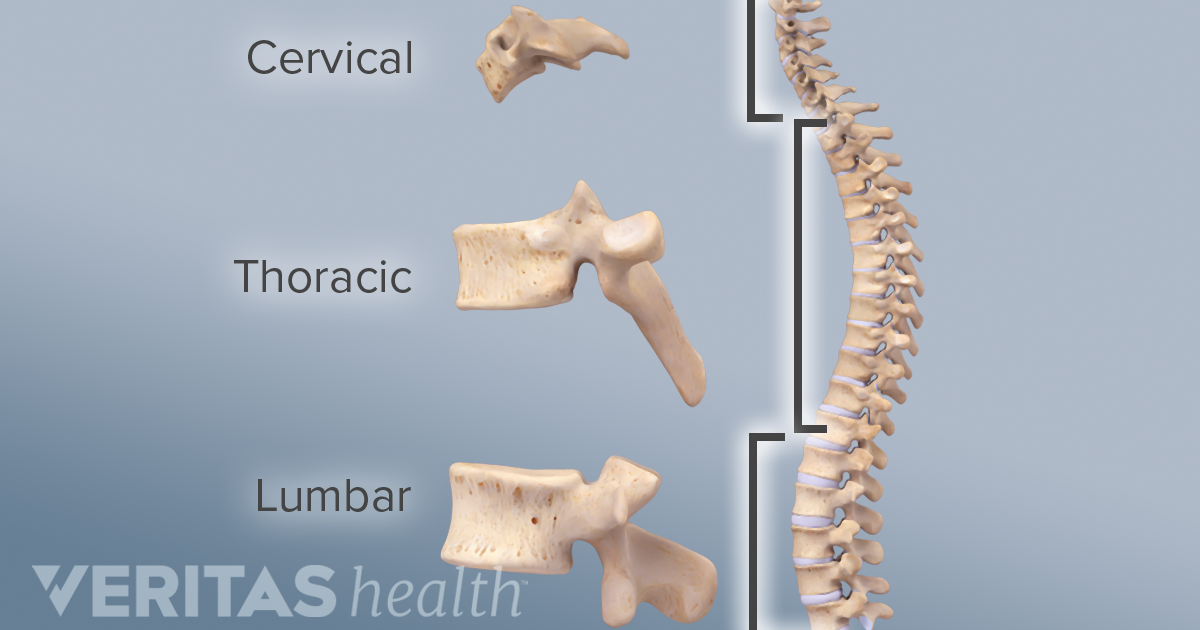 Σπονδυλικό σώμα
Προς τα πρόσω. Ογκώδες, κυλινδρικό, αυξάνει μέγεθος προοδευτικά προς τα κάτω (κυρίως κάτωθεν Θ4). Αποτελείται από αγγειώδες, δοκιδώδες οστό (ψηλές κάθετες δοκίδες-βραχείες οριζόντιες) και μεταξύ τους ερυθρός μυελός (δραστήριο αιμοποιητικό όργανο) που περιβάλλεται από λεπτή στιβάδα συμπαγούς οστού. Τρήματα στην οπίσθια επιφάνεια παροχετεύουν μυελό οστών. Οι άνω και κάτω επιφάνεια καλύπτονται από υαλοειδή χόνδρο (υπολείμματα χονδρικού προτύπου από όπου διαπλάστηκε ο σπόνδυλος).
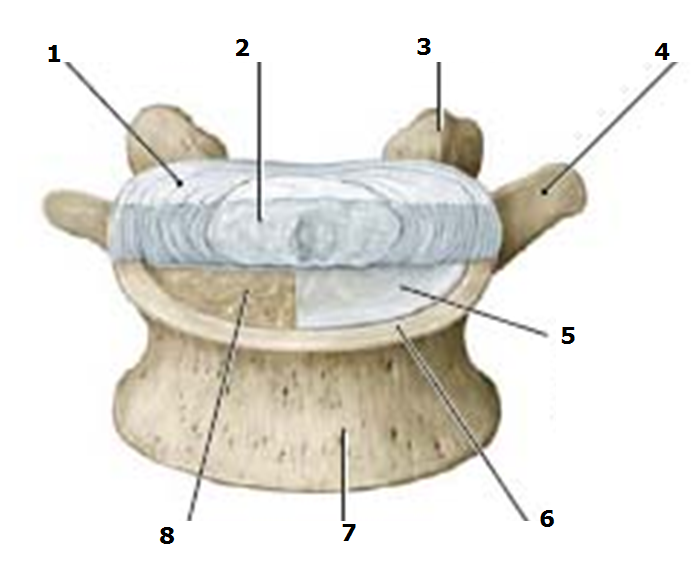 Ινώδης δακτύλιος
Πηκτοειδής πυρήνας
Άνω αρθρική απόφυση
Εγκάρσια απόφυση
Υαλοειδής χόνδρος
Επιφυσιακός δακτύλιος
Σώμα
Μεσοσπονδύλιο διάστημα
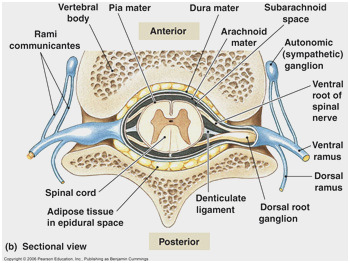 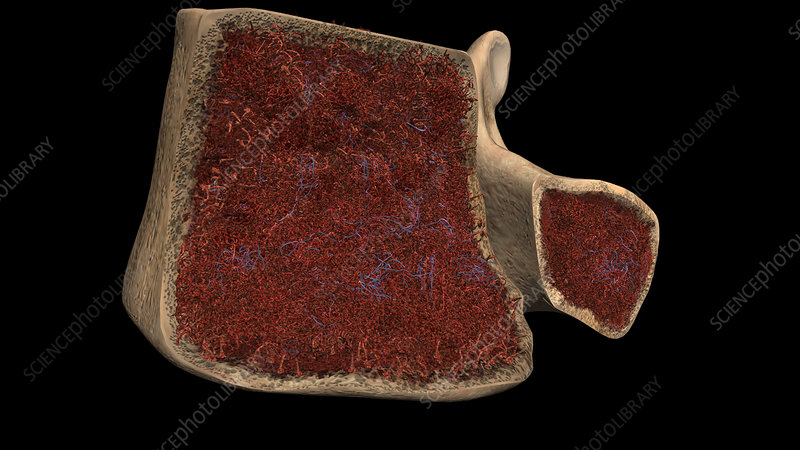 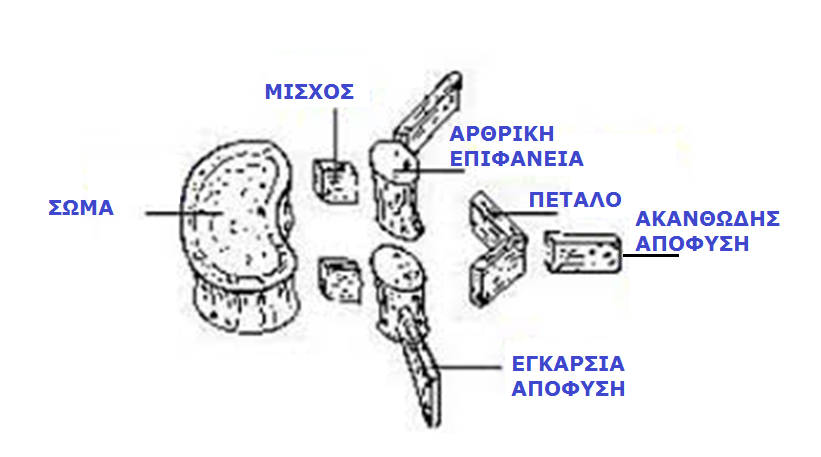 Σπονδυλικό τόξο
Πίσω από το σπονδυλικό σώμα. 
2 μίσχοι: κυλινδρικές αποφύσεις που προβάλλουν από το σπονδυλικό σώμα και ενώνονται με 2 πέταλα κατά τη μέση γραμμή.
Το σπονδυλικό τόξο και η οπίσθια επιφάνεια σπ. σώματος σχηματίζουν τα τοιχώματα του σπ. τρήματος. Η αλληλουχία των σπ. τρημάτων σχηματίζει το σπ. σωλήνα που περιέχει το ΝΜ, τις ρίζες και τις μήνιγγες, τα αγγεία και το λιπώδη ιστό που τα εξυπηρετούν.
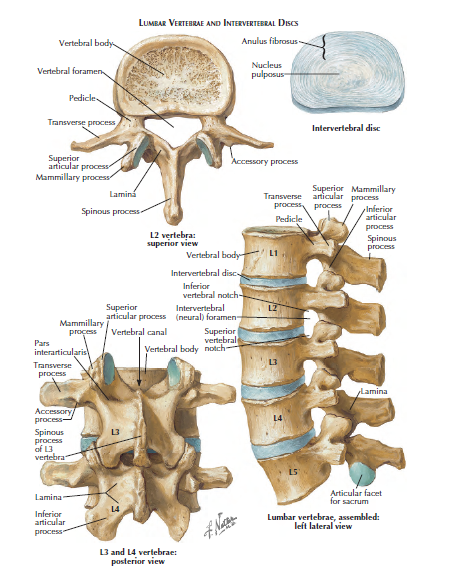 Σπονδυλικές εντομές
Οδοντώσεις στις πλάγιες όψεις, πάνω και κάτω από κάθε μίσχο, μεταξύ άνω και κάτω αρθρικών αποφύσεων (πίσω) και προσεκβολών σώματος (μπροστά). 
Οι άνω και κάτω σπονδυλικές εντομές παρακείμενων σπ σχηματίζουν τα μεσοσπονδύλια τρήματα που φιλοξενούν τα νωτιαία αισθητικά γάγγλια.
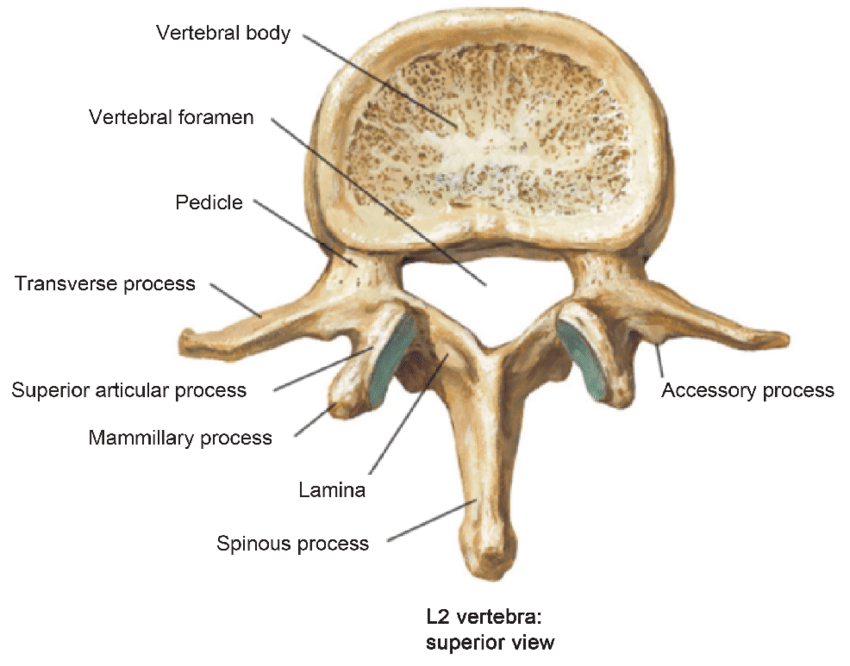 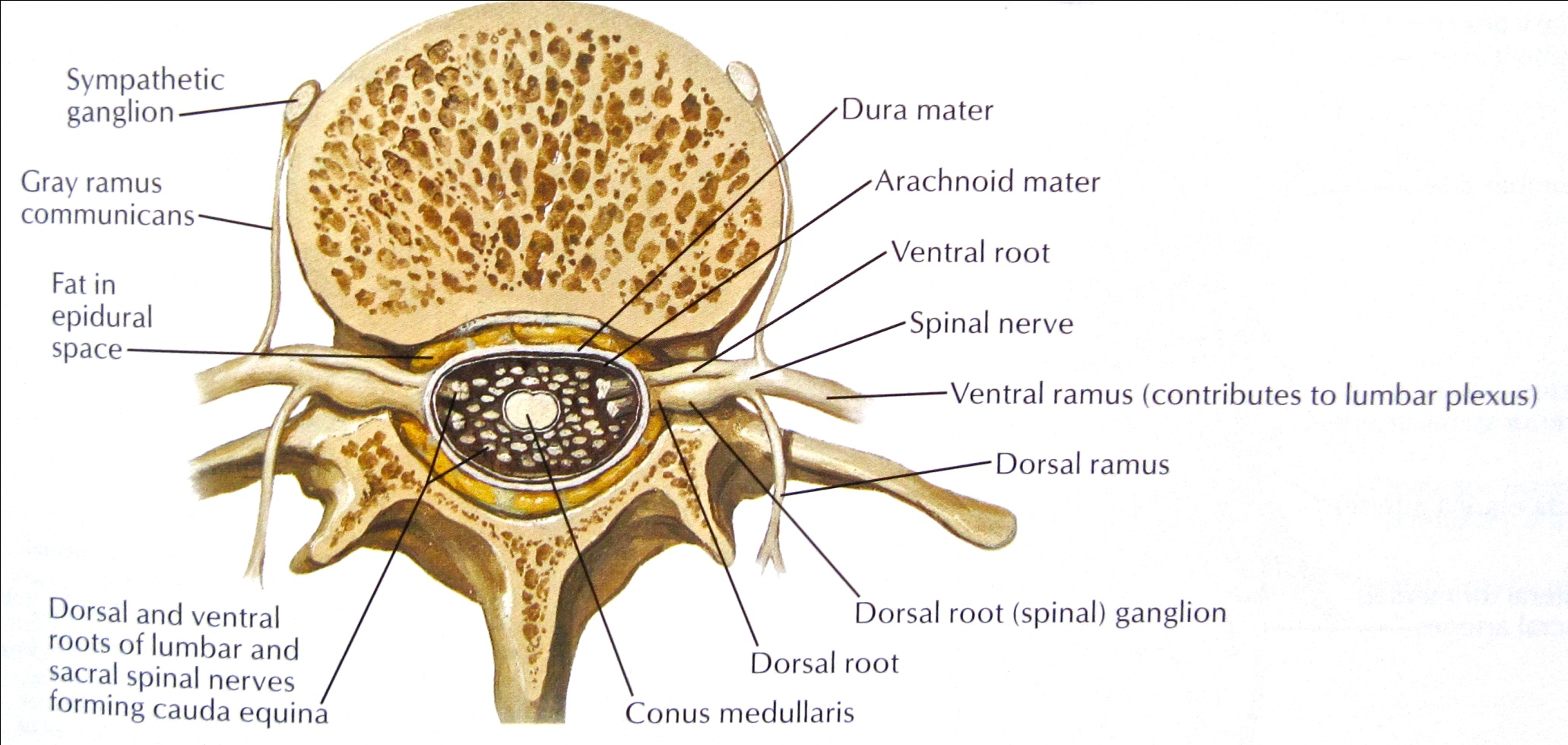 Αποφύσεις
-Μέση ακανθώδης απόφυση: από τη συμβολή των πετάλων σπ. τόξου, προς τα πίσω και κάτω, υπερκαλύπτει υποκείμενο σπόνδυλο.
-Εγκάρσιες αποφύσεις (2): από τη συμβολή μίσχων-πετάλων, προς τα πίσω και έξω.
- Αρθρικές (ζυγοαπαοφύσεις) (2 άνω, 2 κάτω): από τη συμβολή μίσχων-πετάλων και φέρουν από μία αρθρική επιφάνεια.
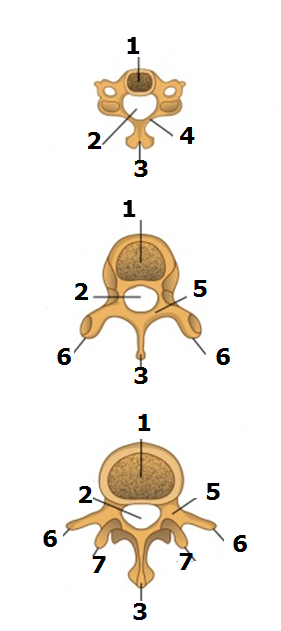 Σώμα
Σπονδυλικό τρήμα
Ακανθώδης απόφυση
Τόξο
Πέταλο
Εγκάρσια απόφυση
Αρθρικές αποφύσεις
Αποφύσεις
Η ακανθώδης και οι εγκάρσιες παρέχουν πρόσφυση στου εν τω βάθει αυτόχθονες μυς ράχης και λειτουργούν ως μοχλοί για σταθεροποίηση και κίνηση σπ.
Οι αρθρικές αποφύσεις αρθρώνονται με τις αντίστοιχες παρακείμενων σπ.(επίπεδες αρθρικές διαρθρώσεις). Καθορίζουν τύπο κίνησης ανάλογα με τον προσανατολισμός τους, διατήρηση ευθυγράμμισης (εμποδίζουν ολίσθηση σπ πάνω στον υποκείμενο).
Στους Θ σπ.  είναι κάθετες και όλες μαζί σχηματίζουν τόξο με κέντρο στο ΜΣΔ. Έτσι επιτρέπεται η στροφή και πλάγια κάμψη ΘΜΣΣ.
ΑΥΧΕΝΙΚΟΙ ΣΠΟΝΔΥΛΟΙ
Οι μικρότεροι από τους κινητούς σπ. (φέρουν λιγότερο βάρος) αλλά συγκριτικά οι ΜΣΔ είναι παχείς. Οι αρθρ. επιφ. είναι οριζόντιες. Όλα αυτά διευκολύνουν μέγιστη κινητικότητα. 
Ιδιαίτερο χαρακτηριστικά 
Εγκάρσιο τρήμα στη εγκάρσια απόφυση (δίοδος σπονδυλικής αρτηρίας-δορυφόρες φλέβες (άνωθεν Α7 μόνο επικουρικές φλέβες).
 Πρόσθιο και οπίσθιο φύμα: στις εγκάρσιες αποφύσεις, πρόσφυση τραχηλικών μυών (ανελκτήρας ωμοπλάτης, σκαληνοί). 
Τα πρ. φύματα Α6: καρωτιδικά: θέση συμπίεσης καρωτίδων (μεταξύ φύματος και σώματος για έλεγχο αιμορραγίας).
 Οι πρόσθιες ρίζες φέρονται πάνω από αντίστοιχες εγκάρσιες αποφύσεις (αύλακες).
ΑΥΧΕΝΙΚΟΙ ΣΠΟΝΔΥΛΟΙ
ΑΥΧΕΝΙΚΟΙ ΣΠΟΝΔΥΛΟΙ
Α3-Α7 τυπικοί. 
Μεγάλα σπ. τρήματα (αυχενικό όγκωμα ΝΜ).
Τα άνω και πλάγια χείλη σωμάτων είναι ανυψωμένα (πολυθρόνα).
 Άγκιστρο: ανυψωμένο άνω έξω χείλος.
 Οι ακανθώδεις αποφύσεις Α3-Α6 βραχείες. 
Ο Α7 είναι προεξέχων (μακρά ακανθώδης απόφυση).
ΑΤΛΑΣ
ΑΤΛΑΣ
Α1-Άτλας.  
Υποστηρίζει κρανίο και στρέφεται πάνω στον Α2.
Ο πλατύτερος αυχενικός σπόνδυλος. 
Ούτε σώμα, ούτε ακανθώδη απόφυση. 
Σχήμα δακτυλίου με  πλάγια ογκώματα.
Οι εγκάρσιες αποφύσεις εκφύονται από πλάγια ογκώματα προς τα έξω.
 Οι κοίλες άνω αρθρικές επιφάνειες πλάγιων ογκωμάτων αρθρώνονται με ινιακούς κόνδυλους (πλάγια μείζονος τρήματος).
 Μεταξύ πλάγιων ογκωμάτων εκτείνονται το πρόσθιο και οπίσθιο (αντιστοιχεί στο πέταλο) τόξο σχηματίζοντας πλήρη δακτύλιο.
 Το οπίσθιο έχει μία αύλακα για τη σπονδυλική αρτηρία και την Α1 ρίζα.
ΑΞΟΝΑΣ
Α2-Άξονας: Ο ισχυρότερος αυχενικός. Δυο μεγάλες, επίπεδες άνω αρθρικές επιφάνειες πάνω στις οποίες στρέφεται ο άτλαντας. Ο Οδόντας, προβάλλει πάνω από το σώμα και μαζί με το ΝΜ περιβάλλεται από το άτλαντα και συγκρατείται από τον εγκάρσιο σύνδεσμο.  
Ο εγκάρσιος σύνδεσμος εκτείνεται από τα πλάγια ογκώματα του άτλαντα φερόμενος μεταξύ οδόντα και ΝΜ. Εμποδίζει οπίσθια παρεκτόπιση οδόντος και πρόσθια άτλαντα (που θα στένευε τρήμα –πίεση ΝΜ). 
Ο Οδόντας λειτουργεί ως άξονας γύρω από τον οποίο στρέφεται η κεφαλή.
 Ο Α2 έχει μεγάλη δισχιδή ακανθώδη απόφυση
ΑΤΛΑΝΤΑΣ-ΑΞΟΝΑΣ
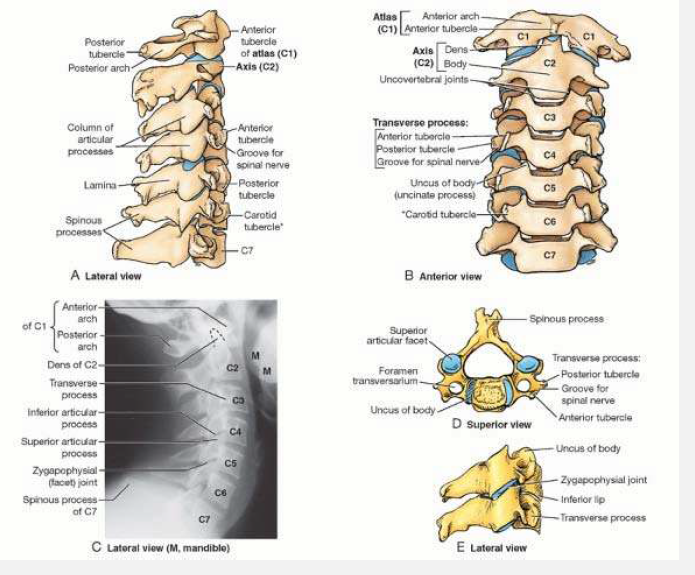 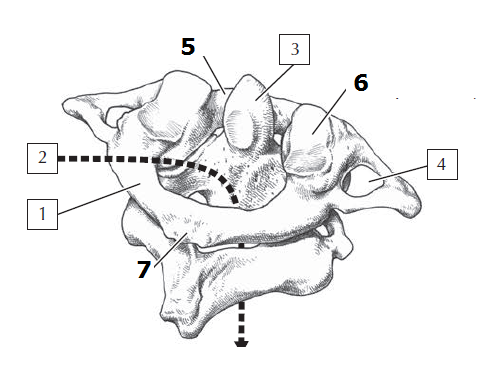 Οπίσθιο τόξο άτλαντα
Σπονδυλικός σωλήνας
Οδόντας
Εγκάρσιο τρήμα
Πρόσθιο τόξο
Άνω αρθρική επιφάνεια
Οπίσθιο τόξο
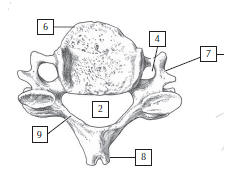 2. Σπονδυλικό τρήμα
4. Εγκάρσιο τρήμα
6. Σπονδυλικό σώμα
7. Εγκάρσια απόφυση
8. Ακανθώδης απόφυση δισχιδής
9. Πέταλο
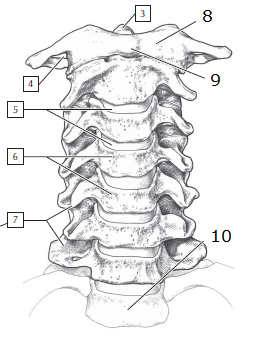 3. Οδόντας
4. Εγκάρσιο τρήμα
5. ΜΣΔ
6. Σώμα 
7. Εγκάρσια απόφυση
8. Πρόσθιο τόξο
9. Πρόσθιο όγκωμα
10. Θ1
ΑΥΧΕΝΙΚΟΙ ΣΠΟΝΔΥΛΟΙ
Οριζόντια προσανατολισμένοι αρθρικές επιφάνειες-αυχενικοί σπ. 
Λιγότερο σφιχτά συνδεδεμένοι. 
Μπορούν να μετατοπιστούν σε κακώσεις λαιμού με λιγότερη δύναμη από αυτή που απαιτείται για κάταγμα. Εξαιτίας μεγάλου σπ. σωλήνα μια ελαφρά μετατόπιση μπορεί να μην προκαλέσει βλάβη ΝΜ.
ΘΩΡΑΚΙΚΟΙ ΣΠΟΝΔΥΛΟΙ
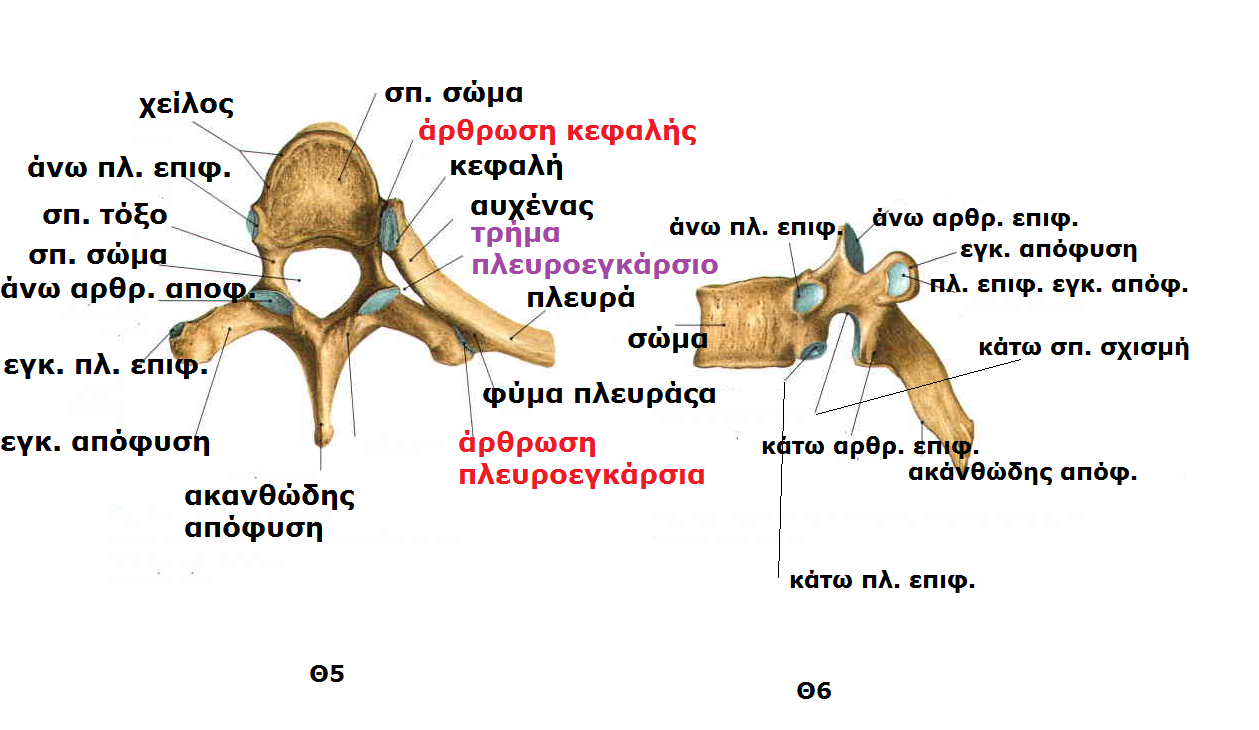 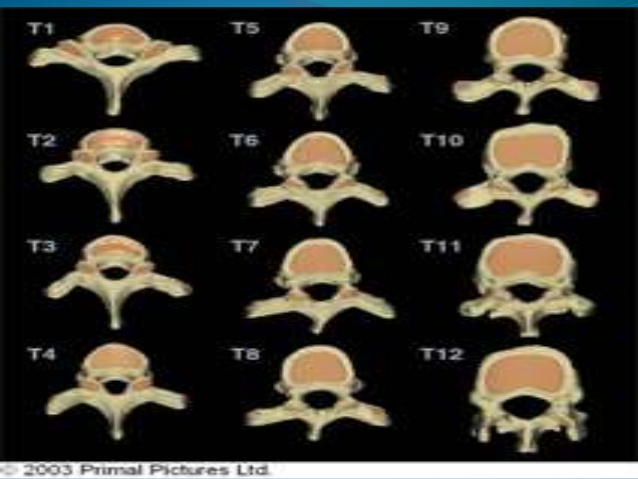 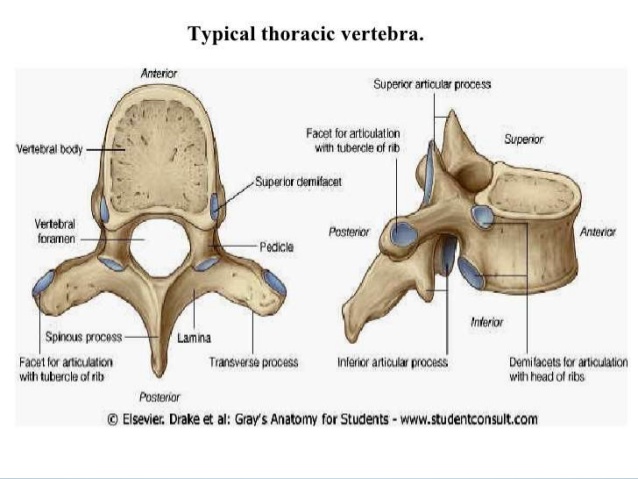 ΘΩΡΑΚΙΚΟΙ ΣΠΟΝΔΥΛΟΙ
Πλευρικές αρθρικές επιφάνειες για άρθρωση με πλευρές. 
7 αποφύσεις.
4 πλευρικά ημιγλήνια (ζεύγη άνω και κάτω) για άρθρωση με κεφαλές πλευρών
2 πλευρικές αρθρικές επιφάνειες πάνω στις εγκάρσιες αποφύσεις για άρθρωση με 	φύματα πλευρών
1 ακανθώδη απόφυση, μακρές και κεκλιμένες προς τα κάτω.
ΘΩΡΑΚΙΚΟΙ ΣΠΟΝΔΥΛΟΙ
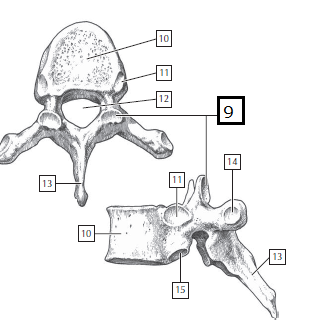 9. Άνω αρθρική απόφυση
10. Σώμα
11. Άνω πλευρικό ημιγλήνιο
12. Σπονδυλικό τρήμα
13. Ακανθώδης απόφυση
14. Εγκάρσιες πλευρικές αποφύσεις
15. Κάτω πλευρικό ημιγλήνιο
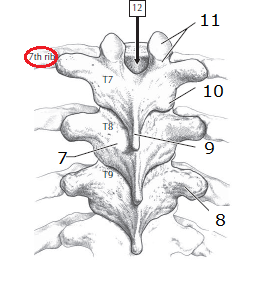 7. Πέταλο
8. Εγκάρσια απόφυση Θ7
9. Ακανθώδης απόφυση Θ7
10. Κάτω αρθρική απόφυση Θ7
11.Άνω αρθρική απόφυση Θ7
12. Σπονδυλικός σωλήνας
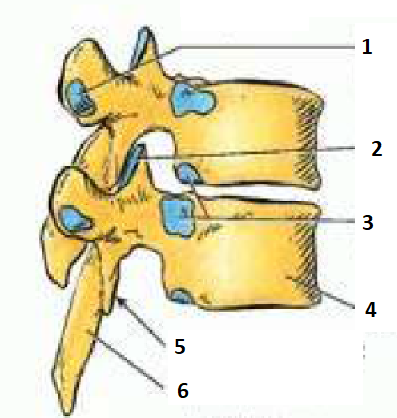 Εγκάρσια πλευρική απόφυση
Άνω αρθρική επιφάνεια
Άνω πλευρική απόφυση
Σώμα
Κάτω αρθρική επιφάνεια
Ακανθώδης απόφυση
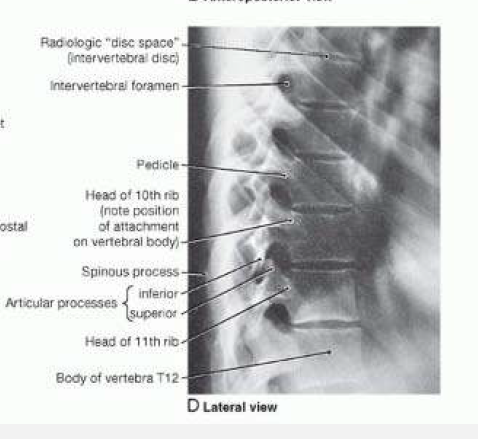 ΘΩΡΑΚΙΚΟΙ ΣΠΟΝΔΥΛΟΙ
Θ5-Θ8 τυπικοί: κάθετες αρθρικές επιφάνειες σχηματίζουν τόξο με κέντρο στο ΜΣΔ και επιτρέπου στροφή (μέγιστη σε όλη τη ΣΣ) και μερικώς πλάγια κάμψη. 
	Ο κλωβός των πλευρών η υπερκάλυψη ακανθωδών αποφύσεων και ο κάθετος προσανατολισμός αρθρικών επιφανειών  περιορίζει κάμψη-έκταση και πλάγια κάμψη.
.
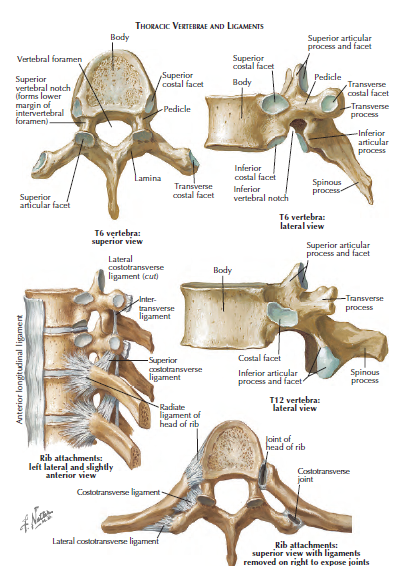 ΘΩΡΑΚΙΚΟΙ ΣΠΟΝΔΥΛΟΙ
Θ9-Θ12: μοιάζουν με οσφυϊκούς: έχουν φύματα παρόμοια με επικουρικές αποφύσεις και θηλοειδείς αποφύσεις
Θ12: το άνω ημιμόριο είναι θωρακικό με πλευρικές γλήνες και αρθρικές επιφάνειες που επιτρέπουν στροφικές κινήσεις και κάτω ημιμόριο οσφυϊκό  αφού στερείται γληνών και έχει αρθρικές επιφάνειες που επιτρέπουν μόνο κάμψη και έκταση. Υπόκειται σε μεταβατικές τάσεις και είναι πιο επιρρεπής σε κατάγματα
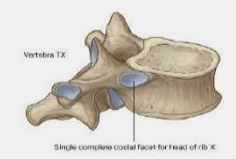 Θ10
Πλήρης γλήνη
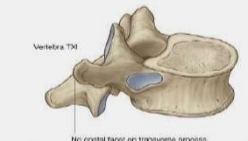 Θ11
Χωρίς εγκάρσια γλήνη
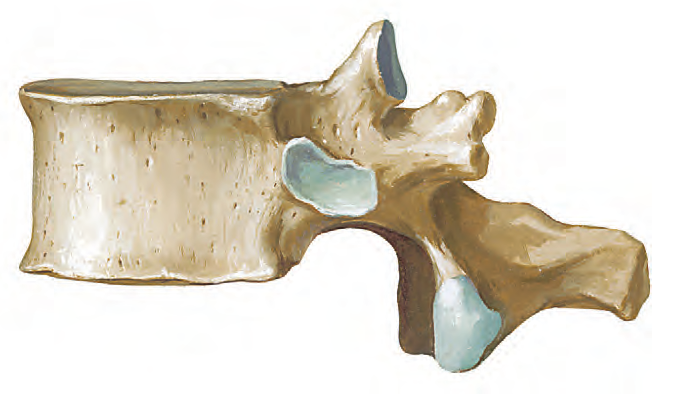 Θ12
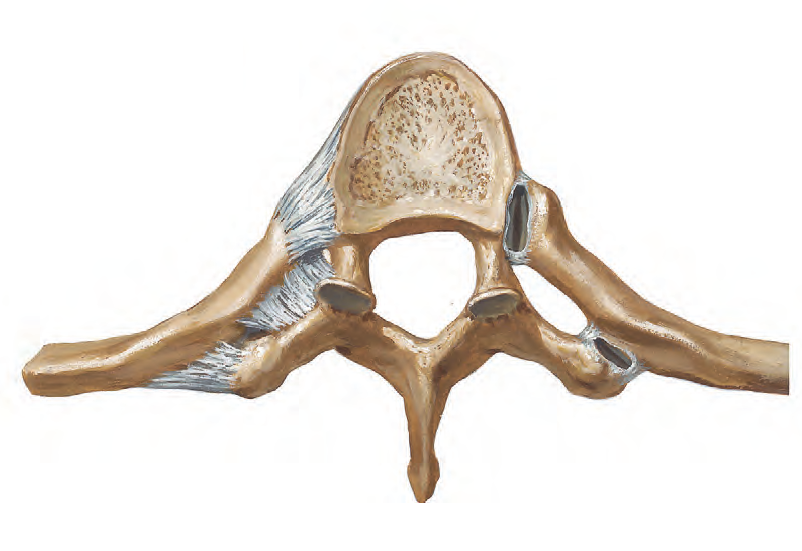 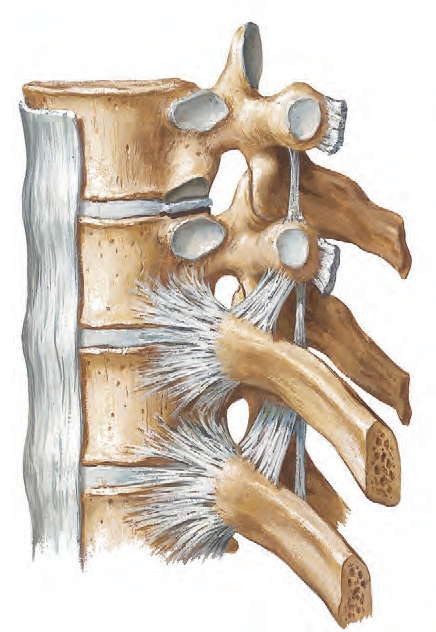 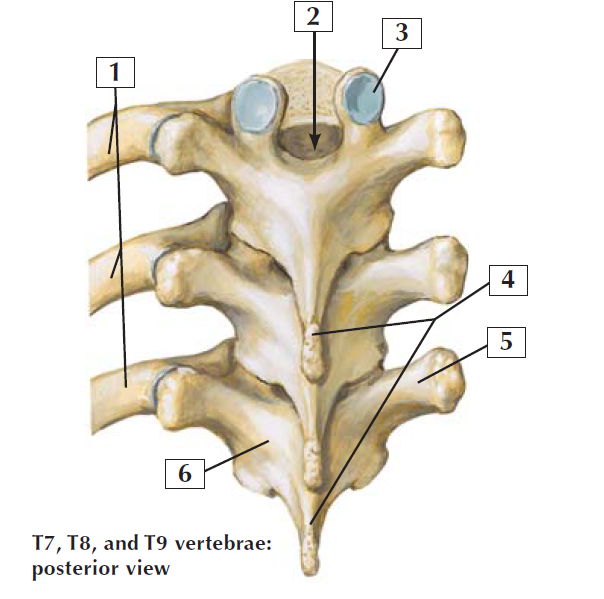 Πλευρά
Σπονδυλικός σωλήνας
Άνω αρθρική επιφάνεια
Ακανθώδης απόφυση
Εγκάρσια απόφυση
Πέταλο
7. Σώμα
8. Μίσχος
9. Εγκάρσια πλευρική απόφυση
10. Κάτω αρθρική επιφάνεια
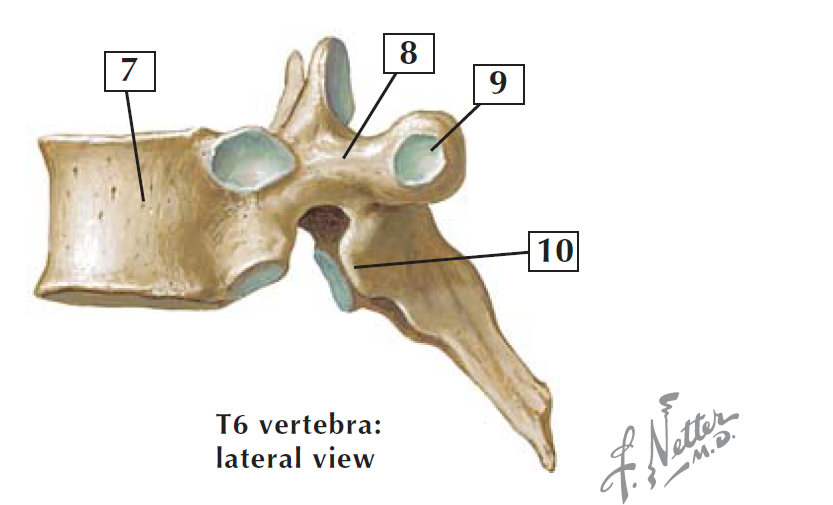 ΘΩΡΑΚΙΚΟΙ ΣΠΟΝΔΥΛΟΙ
Θ1-Θ4: μοιάζουν με αυχενικούς.
Θ1: άτυπος,
 μικρή οριζόντια προέχουσα ακανθώδη απόφυση (σχεδόν όσο του Α7).
 Έχει πλήρη πλευρική γλήνη στο άνω χείλος (άρθρωση με 1η πλευρά) και πλευρικό ημιγλήνιο στο κάτω χείλος για άρθρωση με 2η πλευρά.
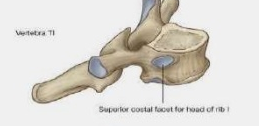 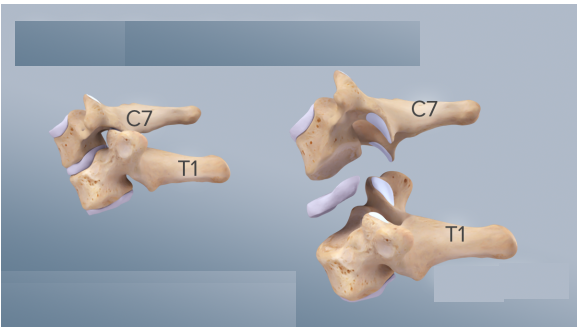 ΘΩΡΑΚΙΚΟΙ ΣΠΟΝΔΥΛΟΙ
Οι άτυποι Θ. σπ. (1, 10, 11 ,12) φέρνουν ολόκληρες πλευρικές γλήνες
Ημιγλήνια. Σε ζεύγη, επίπεδες, στα άνω και κάτω  χείλη σωμάτων τυπικών θωρακικών σπ.
Μεταξύ τους παρεμβάλλεται ΜΣΔ. Κάτω ημιγλήνιο ενός ανώτερου σπ. με το άνω ημιγλήνιο κατώτερου σπ. και το οπ. έξω χείλος ΜΣΔ σχηματίζουν μονήρη γλήνη  για να δεχτεί κεφαλή πλευράς που έχει ίδιο αριθμό με κατώτερο σπόνδυλο. (πλευρά 6 με το άνω ημιγλήνιο Θ6)
ΑΤΥΠΙΕΣ
Στο  Θ1 οι άνω πλευρικές αρθρικές επιφάνειες δεν είναι ημιγλήνια αλλά πλευρικές γλήνες, επειδή δεν υπάρχουν ημιγλήνια στον Α7 σπ. Η 1η πλευρά αρθρώνεται μόνο με Θ1 σπόνδυλο. Ο Θ1 έχει τυπικό κάτω ημιγλήνιο. 
Ο Θ10 έχει μόνο ένα αμφοτερόπλευρα ζεύγος ολόκληρων πλευρικών γληνών, εν μέρει στο σώμα και εν μέρει στο μίσχο.
Οι Θ11 και Θ12 έχουν ένα μόνο μονήρες ζεύγος πλευρικών γληνών πάνω στους μίσχους.
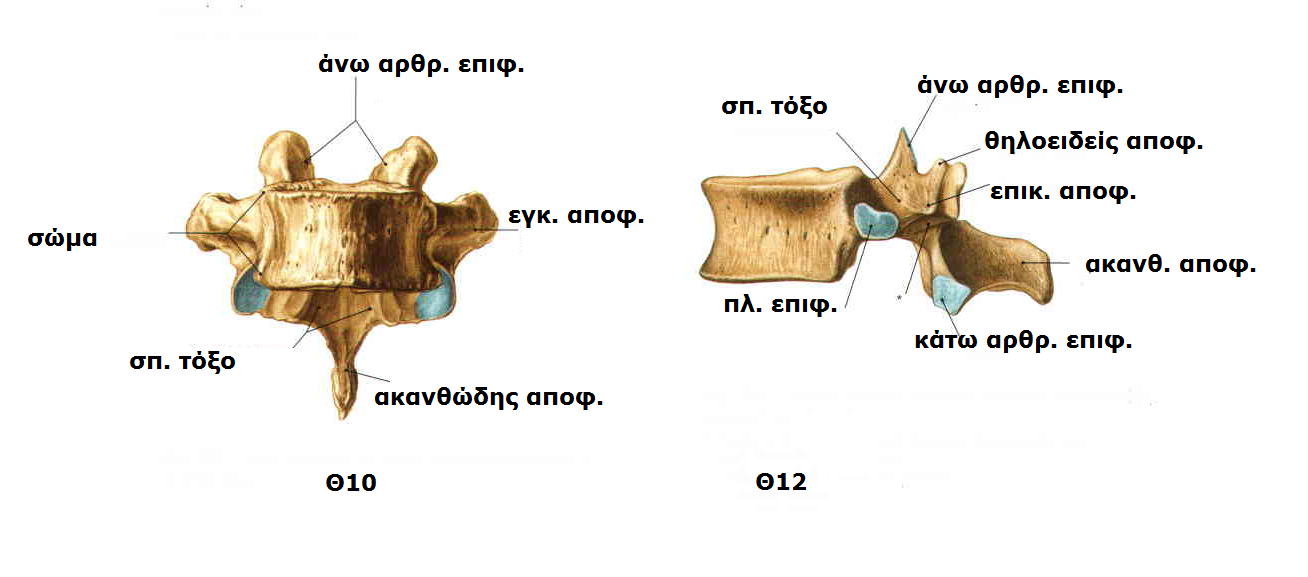 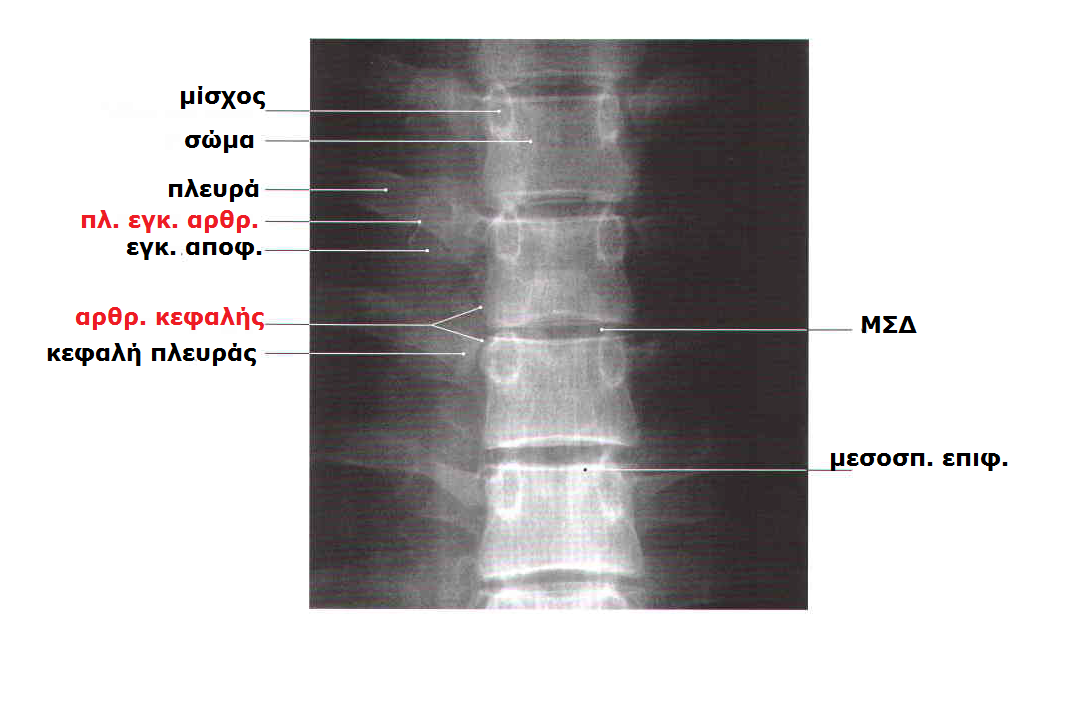 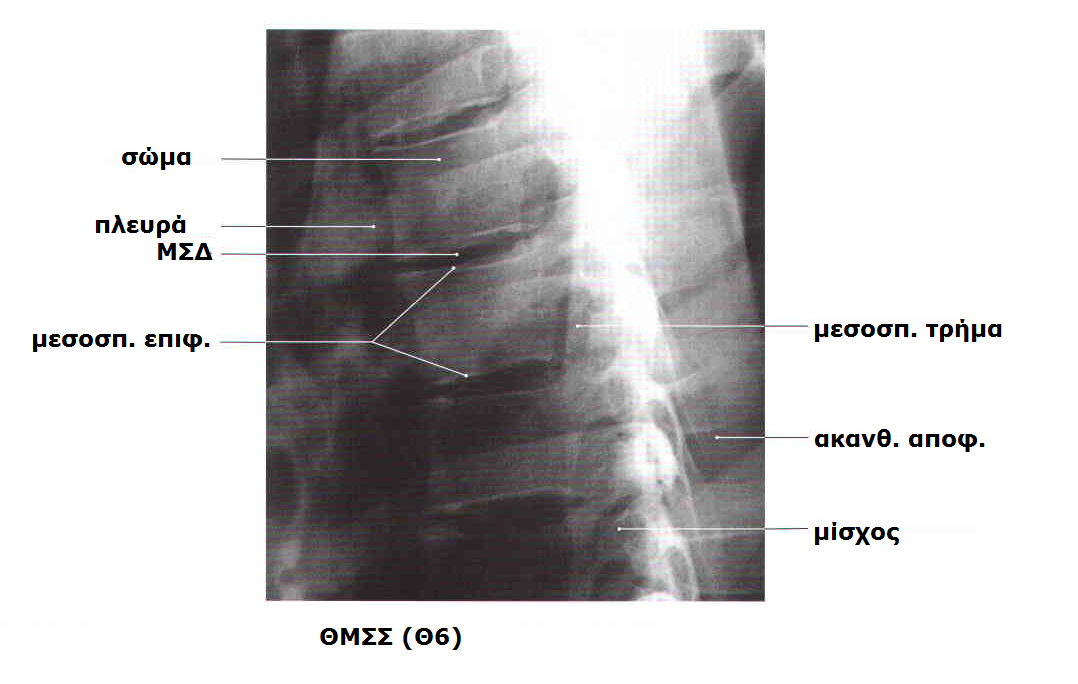 ΟΣΦΥΙΚΟΙ ΣΠΟΝΔΥΛΟΙ
Ογκώδη σώματα
Κάθετες αρθρικές αποφύσεις
Αρθρικές επιφάνειες επιμήκεις και στεφανιαίες, διευκολύνουν κάμψη-έκταση, επιτρέπουν πλάγια κάμψη, απαγορεύουν στροφή. 
Επικουρικές αποφύσεις πάνω στις εγκάρσιες για πρόσφυση μεσεγκάρσιων μυών.
Θηλοειδείς αποφύσεις (οπ. επιφάνεια άνω αρθρικών αποφύσεων) πρόσφυση στους πολυσχιδείς και μεσεγκάρσιους μυς).
Ο5: Ο μεγαλύτερος κινητός σπ. ογκώδες σώμα και ογκώδεις εγκάρσιες αποφύσεις. Υποβαστάζει βάρος σώματος και το μεταδίδει στο ιερό οστό. Το σώμα χαμηλότερο προς τα εμπρός και είναι υπεύθυνος για την οσφυοϊερά γωνία.
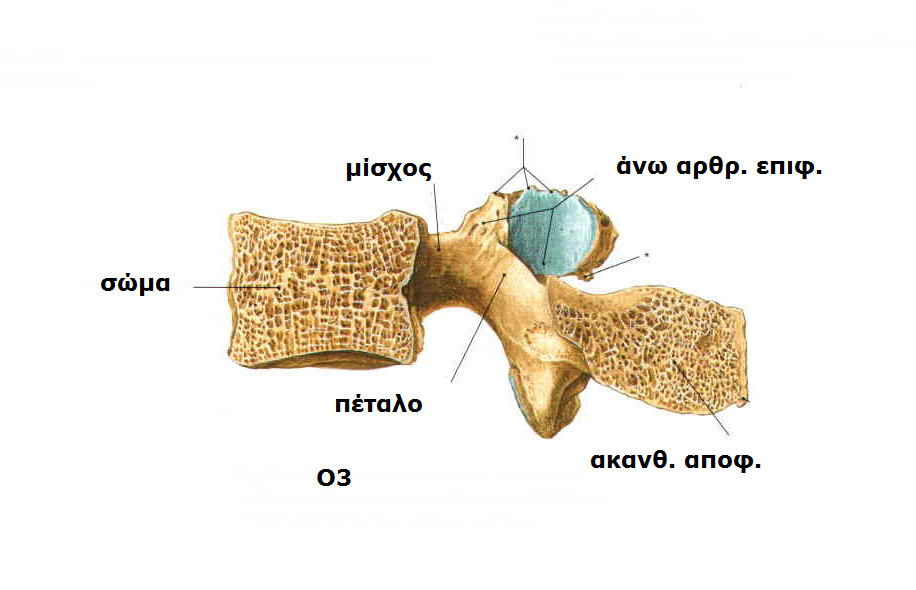 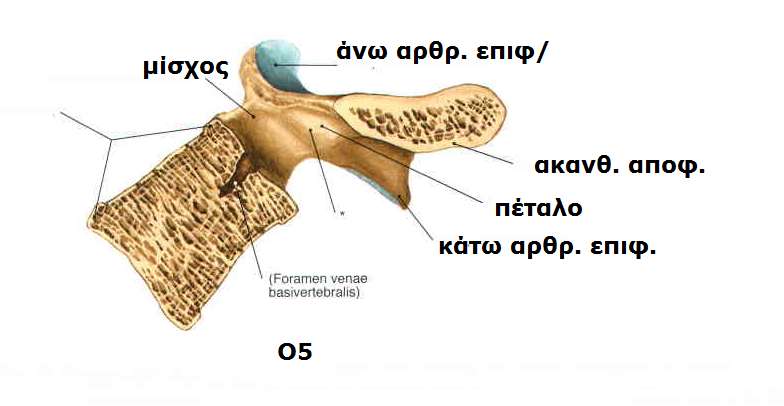 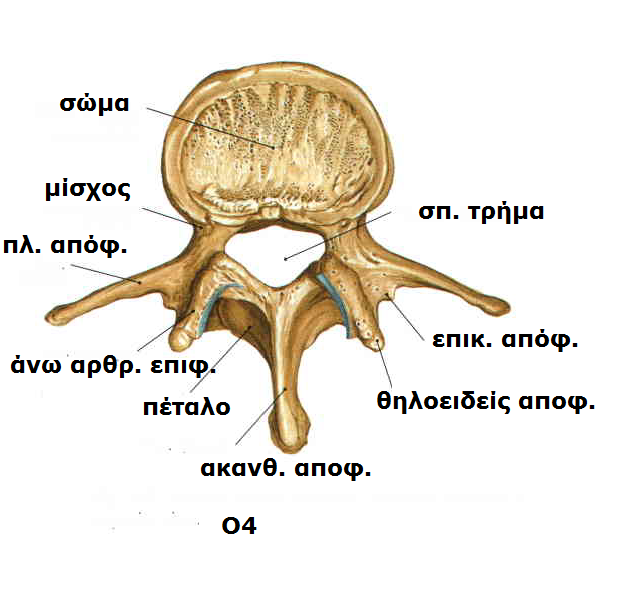 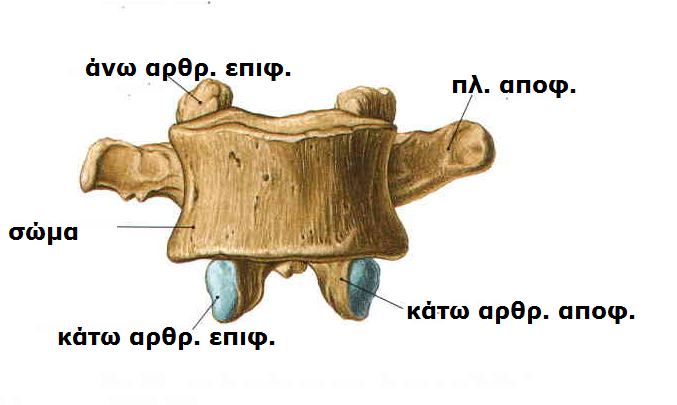 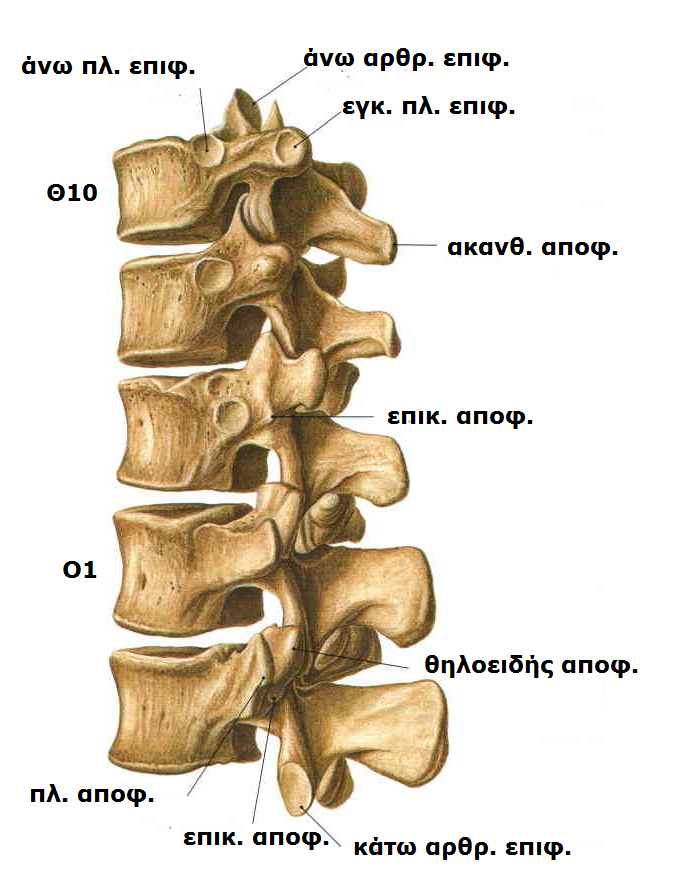 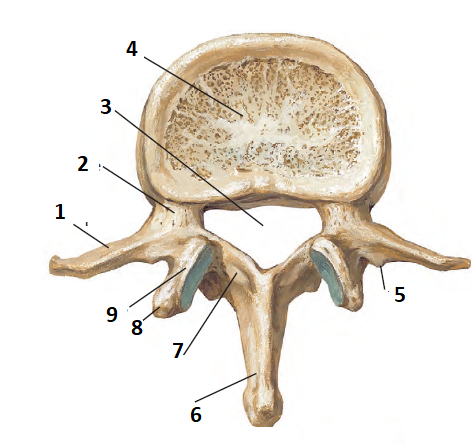 Εγκάρσια απόφυση
Φύμα
Σπ΄τρήμα
Σώμα
Επικουρική απόφυση
Ακανθώδης απόφυση
Πέταλο
Θηλοειδής απόφυση
Άνω αρθρική επιφάνεια
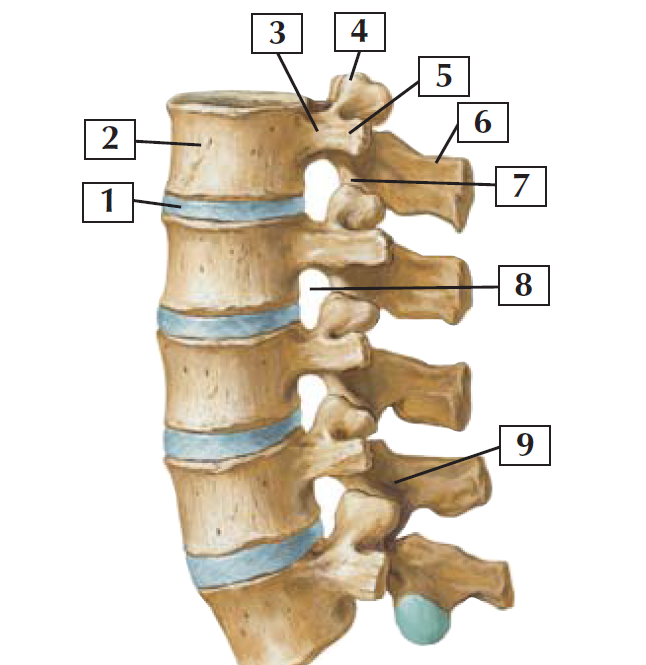 ΜΣΔ
Σώμα
Μίσχος 
Άνω αρθρική επιφάνεια
Εγκάρσια απόφυση
Ακανθώδης απόφυση
Κάτω αρθρική επιφάνεια απόφυση
Μεσοσπονδύλιοι τρήμα
Πέταλο
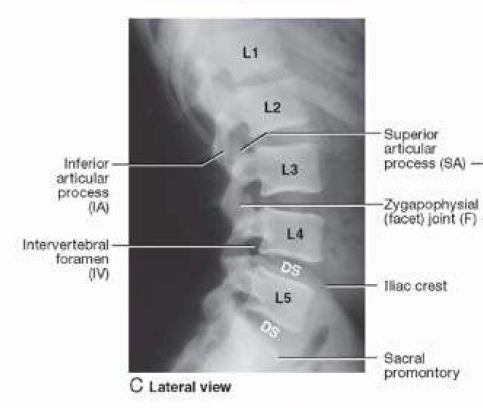 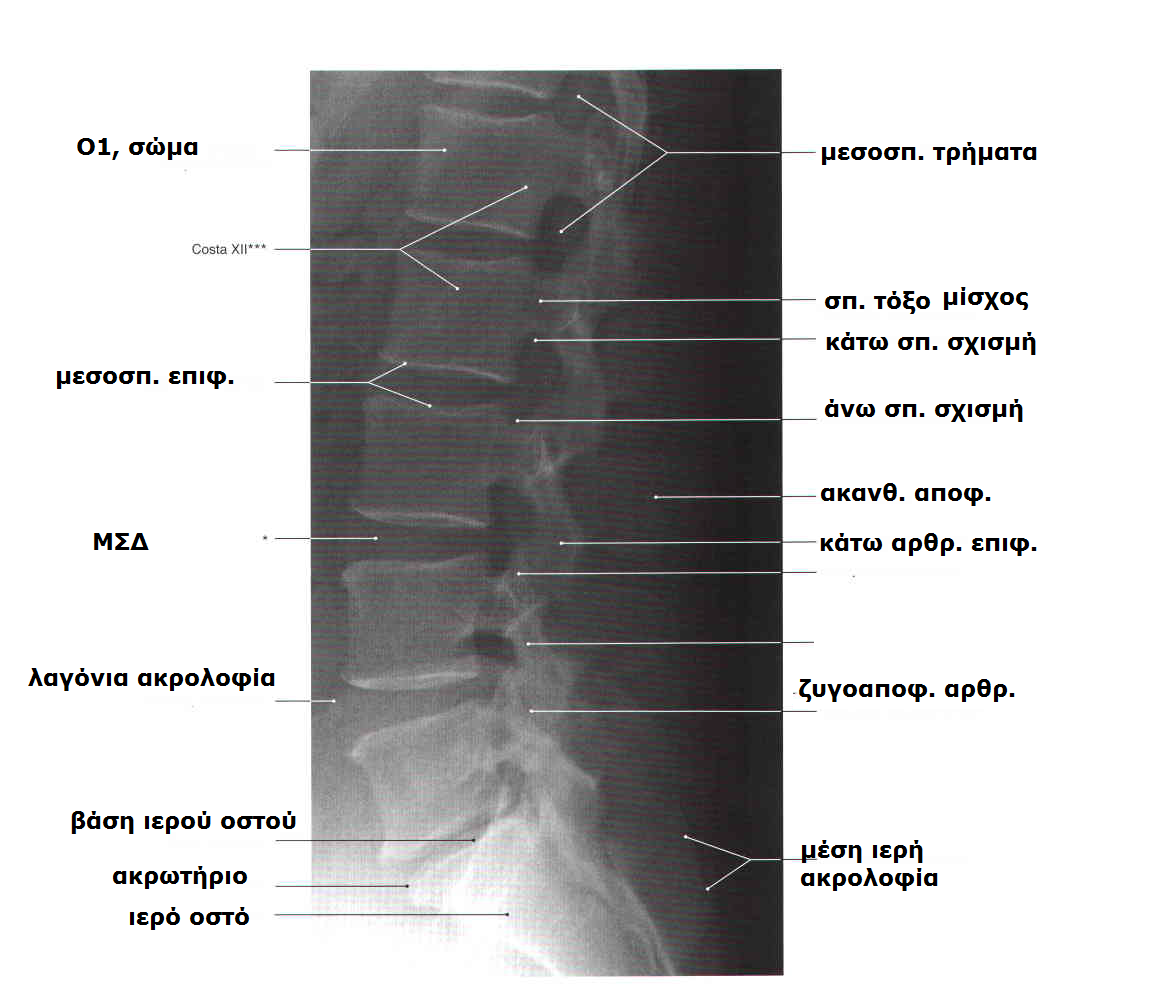 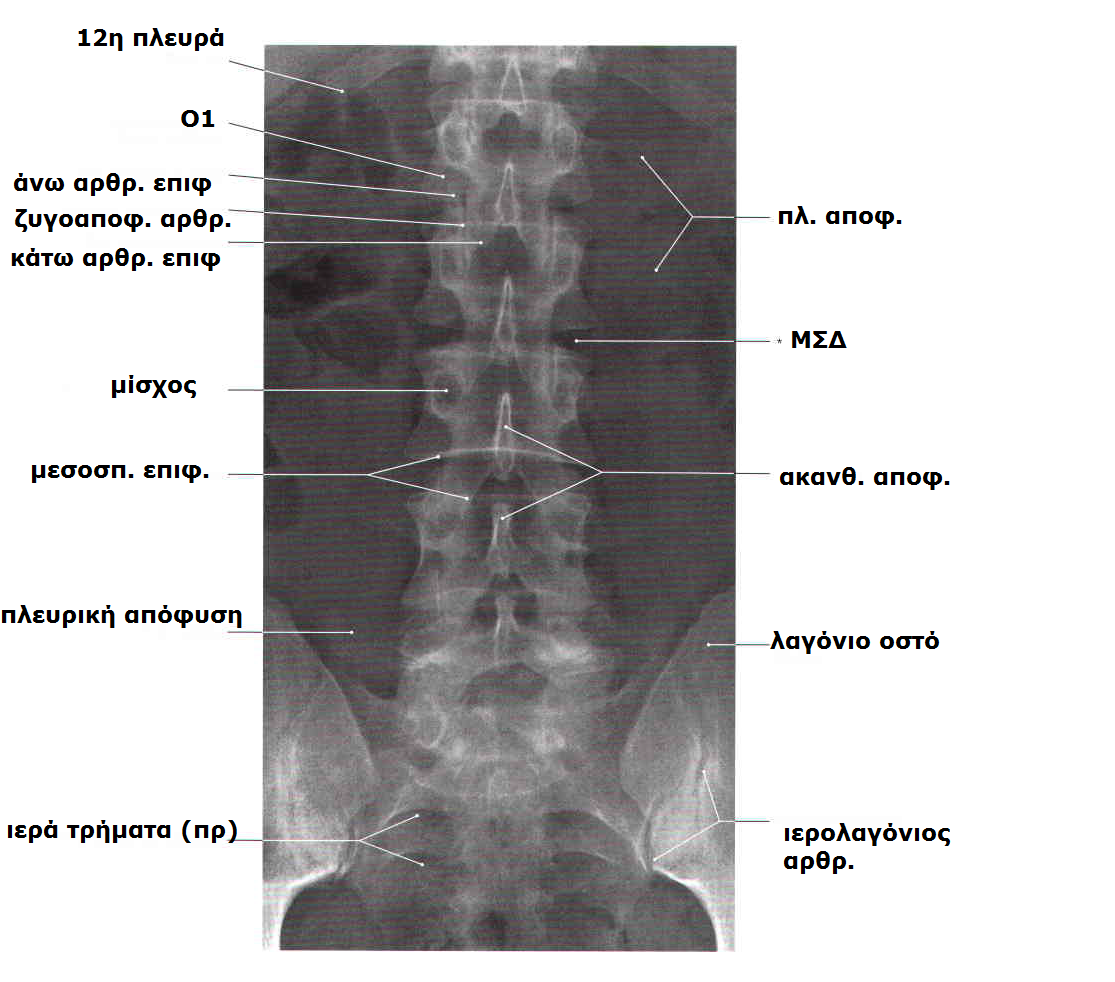 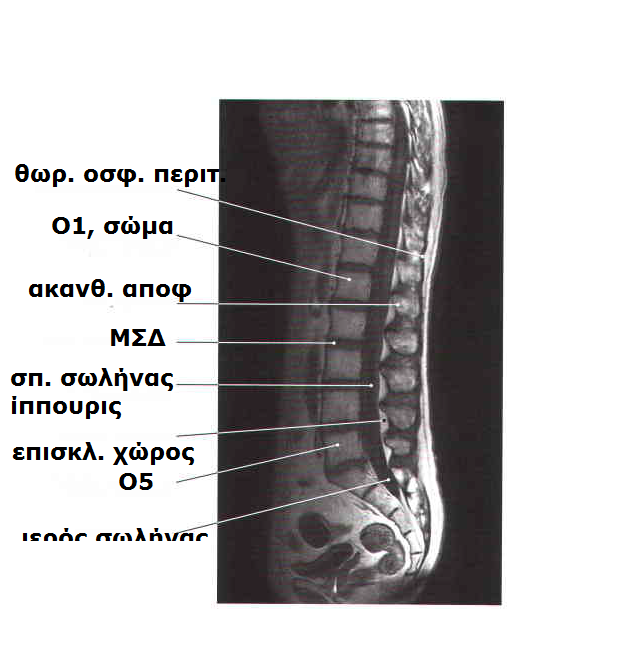 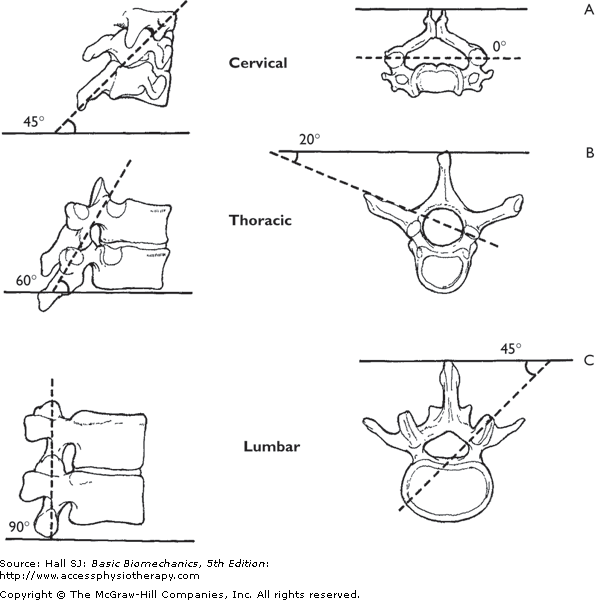 ΙΕΡΟ ΟΣΤΟ
5 συγχωνευμένοι ιεροί σπόνδυλοι. Μεταξύ ανώνυμων οστών και έχει σφηνοειδές σχήμα. Το κάτω ήμισυ δεν υποβαστάζει βάρος και το μέγεθος του μειώνεται. Το ιερό σταθεροποιεί την πύελο και μεταδίδει βάρος στην πυελική ζώνη. Ο ιερός σωλήνας αποτελεί τη συνέχει του σπ. σωλήνα μέσα στο ιερό οστό και περιέχει την ιππουρίδα. Στην οπ. επιφάνεια υπάρχουν 4 ζεύγη (πρόσθια και οπίσθια) ιερών τρημάτων για έξοδο ιερών ριζών.
ΙΕΡΟ ΟΣΤΟ
Η βάση του ιερού οστού σχηματίζεται από την άνω επιφάνεια Ι1 σπ. και αρθρώνεται με κάτω αρθρικές αποφύσεις Ο5. 
Το οπίσθιο προβάλλον χείλος σώματος Ι1 ονομάζεται ακρωτήριο μαιευτήρων. 
Η κορυφή ιερού οστού έχει ωοειδή αρθρική επιφάνεια για άρθρωση με κόκκυγα.
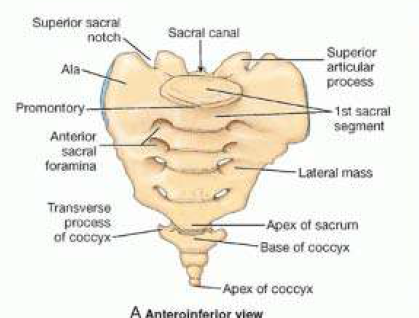 ΙΕΡΟ ΟΣΤΟ
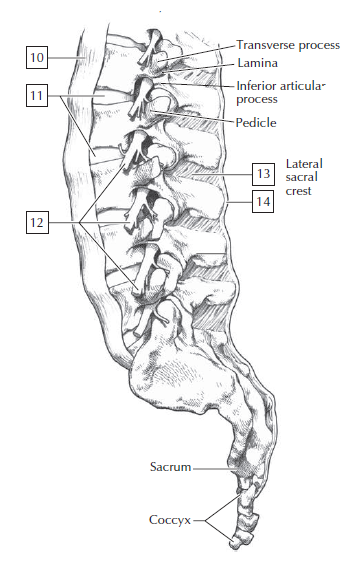 Υποβαστάζει ΣΣ
Σχηματίζει οπίσθια μοίρα οστέινης πυέλου
Οσφυοϊερά γωνία: 130°-160°
Ιερό οστό πλατύτερο στις γυναίκες.
Σώμα Ι1 μεγαλύτερο στους άνδρες
Ο Ι5  (Ι4) δεν έχει ακανθώδη απόφυση
Οι ιεροί σπ. συνδέονται με υαλοειδή χόνδρο και χωρίζονται από ΜΣΔ. Η συγχώνευση ξεκινά μετά τα 20 έτη.
ΙΕΡΟ ΟΣΤΟ
Πυελική επιφάνεια ομαλή και κοίλη.
Ραχιαία επιφάνεια ανώμαλη, κυρτή. 
5 εμφανείς ακρολοφίες.
Μέση ακρολοφία: συγχωνευμένες υποτυπώδεις ακανθώδεις αποφύσεις.
Διάμεσες ιερές ακρολοφίες: συγχωνευμένες αρθρικές αποφύσεις
Πλάγιες ιερές ακρολοφίες: συγχωνευμένες εγκάρσιες αποφύσεις
Ιερό σχίσμα: απουσία πετάλου και ακανθώδους απόφυσης Ι5 (Ι4).

Ιερά κέρατα: κάτω αρθρικές αποφύσεις Ι5
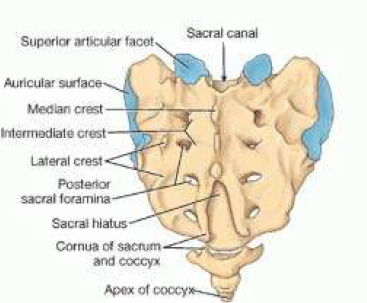 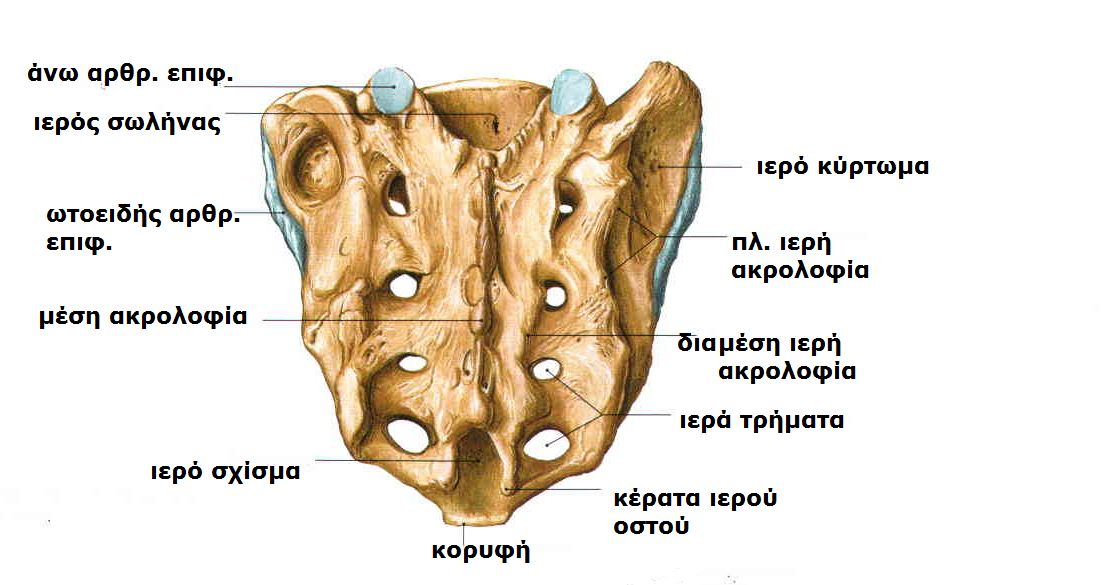 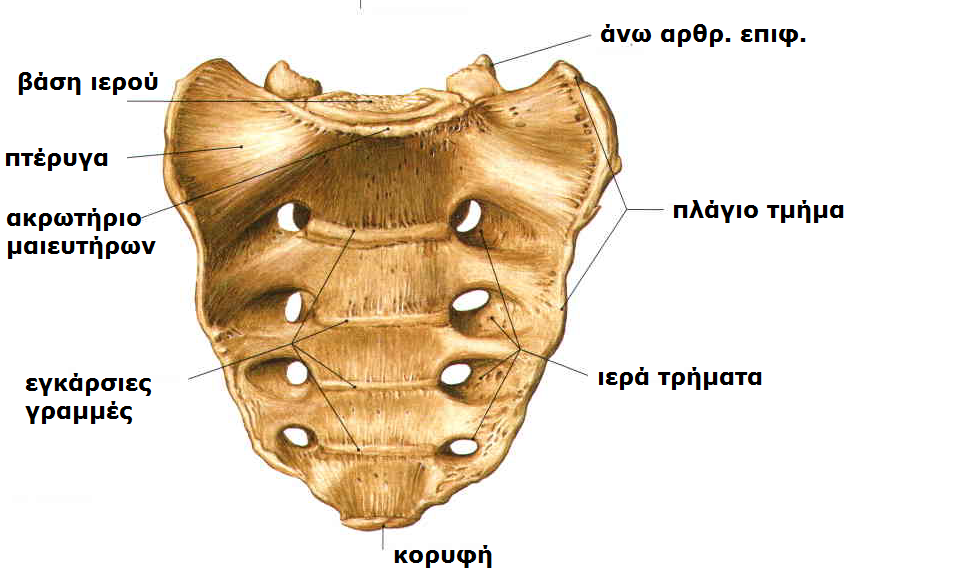 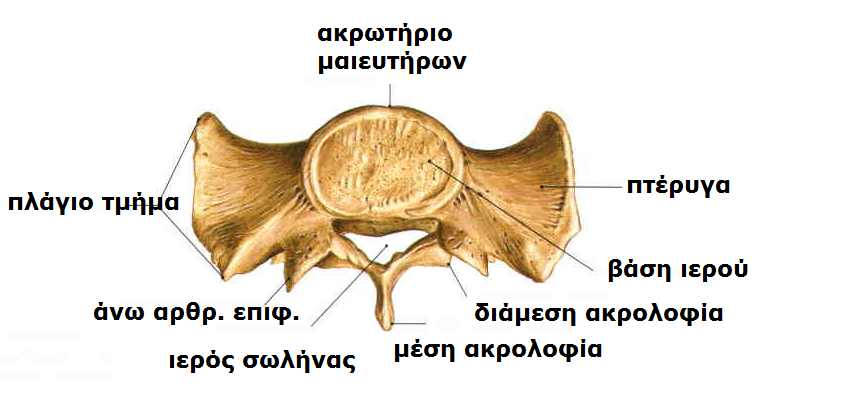 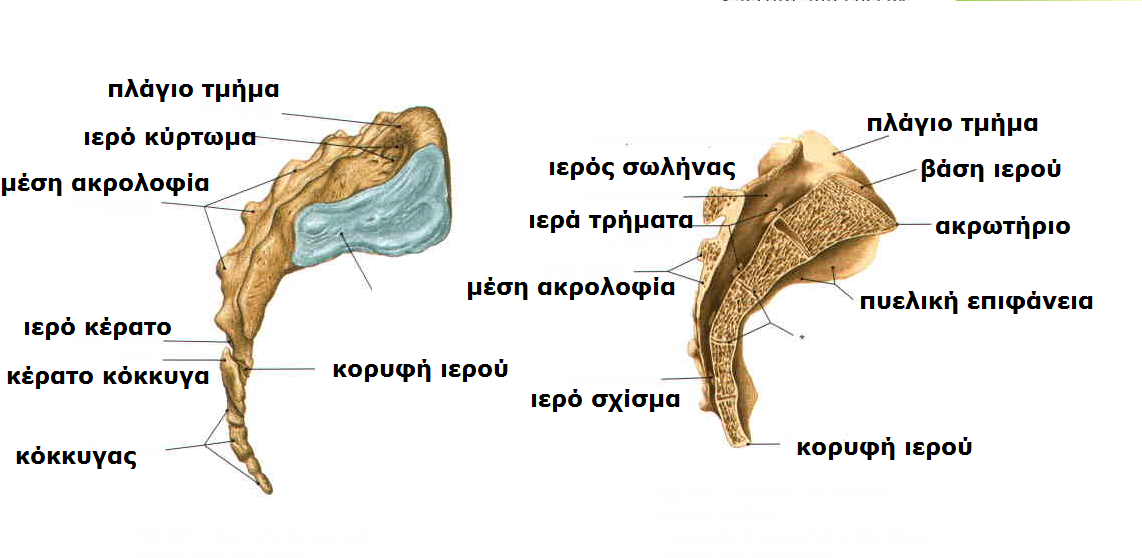 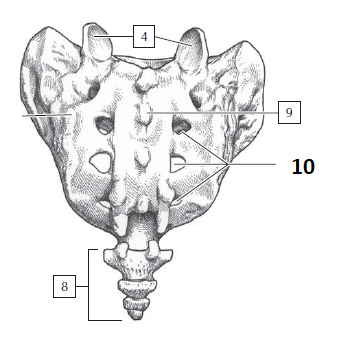 4. Άνω αρθρικές αποφύσεις
6. ΟΙ άρθρωση
7. Ιερά τρήματα
8.κόκυγας
9. Μέση ακρολοφία(Ακανθώδεις αποφύσεις)
10.Ιερά τρήματα
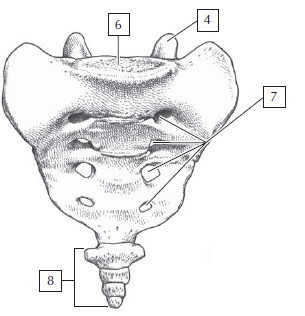 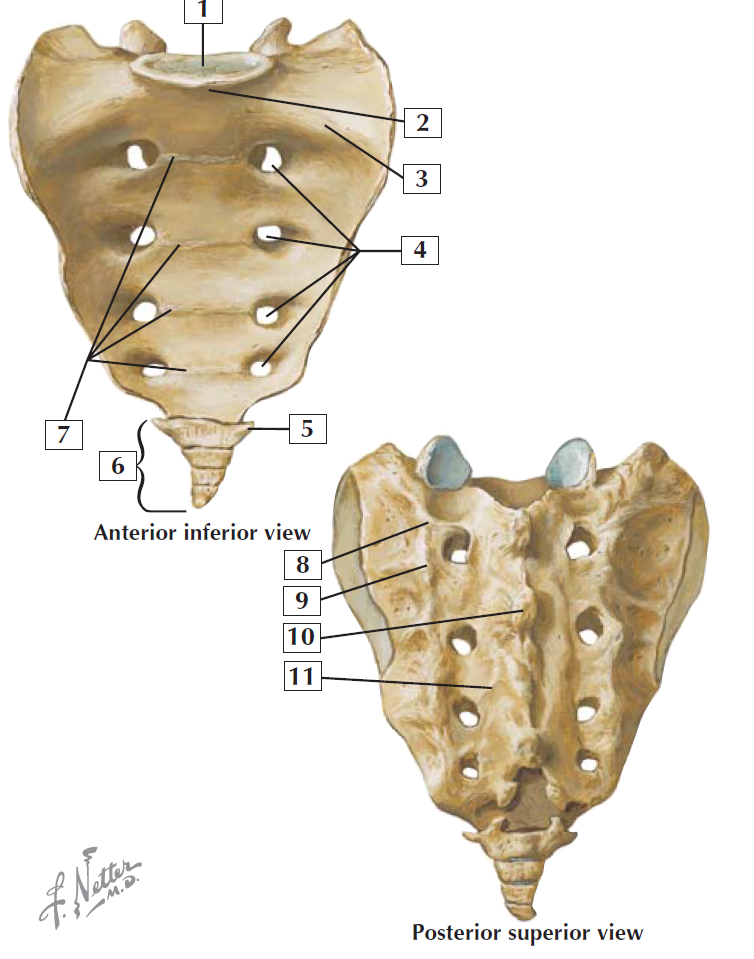 Οσφυοϊερά άρθρωση
Ακρωτήριο μαιευτήρων
Τελική γραμμή
Ιερά τρήματα
Εγκάρσια απόφυση κόκυγα
Κόκυγας
Εγκάρσιες γραμμές
Ιερό κύρτωμα
Πλάγια ακρολοφία
Μέση ακρολοφία
Διάμεση ακρολοφία
ΚΟΚΚΥΓΑΣπουλί κούκος
Συγχώνευση 4+/-1 μικρών υποτυπωδών κοκκυγικών σπονδύλων.
Οι τελευταίοι 3 κ. σπ, συγχωνεύονται στη μέση ζωή.
Κ1: μεγαλύτερος και πλατύτερος. Συχνά συγχωνεύεται με ιερό οστό. Βραχείες εγκάρσιες αποφύσεις συνδέονται με ιερό οστό.
Οι υποτυπώδεις αρθρικές αποφύσεις σχηματίζουν κοκκυγικά κέρατα που αρθρώνονται με ιερά κέρατα.
Δε στηρίζει βάρος στην όρθια θέση
Παρέχει  πρόσφυση στους γλουτιαίους και κοκκυγικούς μυς.
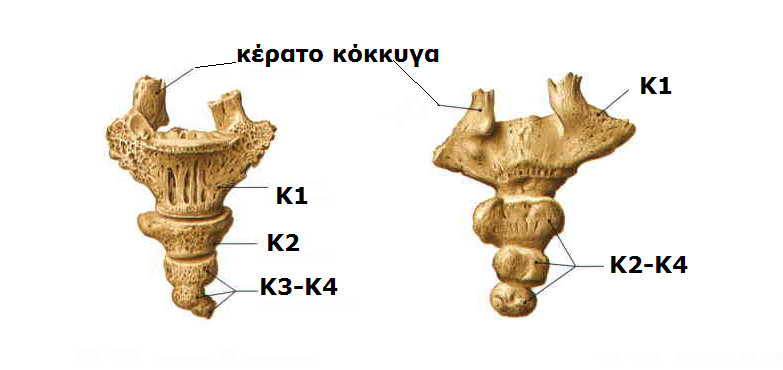 ΣΠΟΝΔΥΛΙΚΗ ΣΤΗΛΗ
Αθροιστική κατασκευή
33 σπόνδυλοι
Συνεχής ημιάκαμπτη στήλη
Αρθρώσεις: σπ. σωμάτων, σπ. τόξων, κρανιοατλαντική, ιερολαγόνια
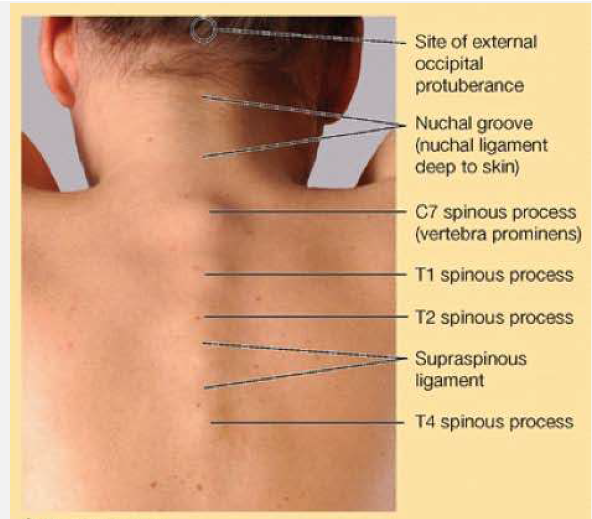 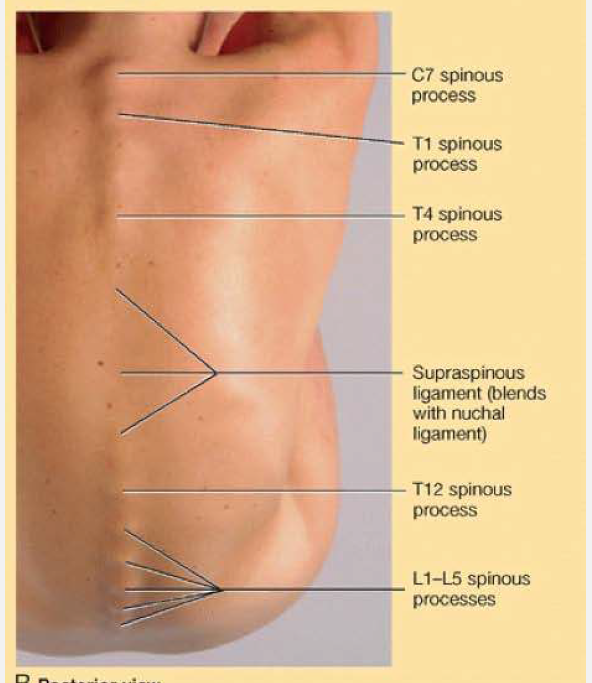 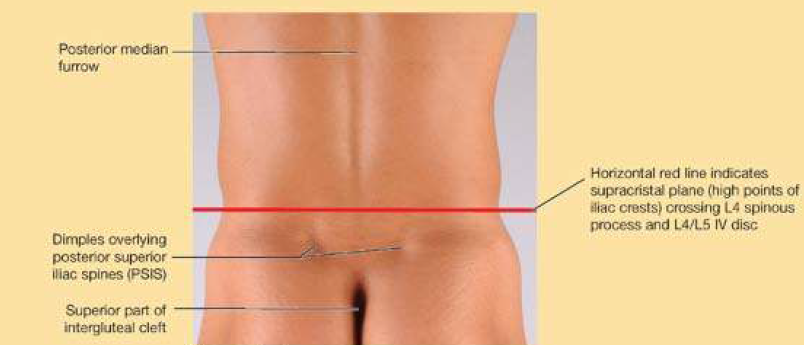 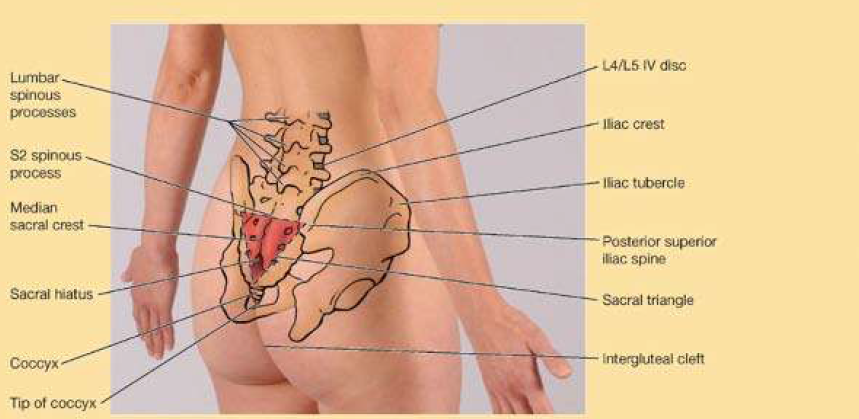 ΜΕΣΟΣΠΟΝΔΥΛΙΕΣ ΑΡΘΡΩΣΕΙΣ
Οι αρθρώσεις των σπ. σωμάτων είναι συμφύσεις (δηλ. 2γενείς συγχορδώσεις), κατασκευασμένες να υποβαστάζουν βάρος
Οι ΜΣΔ παρέχουν ισχυρές προσφύσεις μεταξύ σπονδύλων ενώνοντας τους σε μία συνεχή ημιάκαμπτη στήλη. Οι ΜΣΔ υπεύθυνοι για το 25% ύψους ΣΣ.
Επιτρέπουν κίνηση μεταξύ σπονδύλων, επιτρέπουν παραμόρφωση και επανάκαμψη, απορροφούν δονήσεις
ΜΣΔ
Ινώδης δακτύλιος: συγκεντρικά πετάλια ινώδους χόνδρου. Οι ίνες κάθε πεταλίου φέρονται λοξά 30° από την κάθετο μεταξύ γειτονικών σπ. Οι ίνες παρακείμενων πεταλίων  χιάζονται μεταξύ τους λοξά σχηματίζοντας γωνίες >60°. Αυτή η διάταξη επιτρέπει περιορισμένη στροφή μεταξύ παρακείμενων σπ.
Πηκτοειδής πυρήνας: κεντρική μοίρα ινώδους δακτυλίου. Χωρίς αγγείωση. Ημιδαρής: κατά τη γέννηση 88% νερό. Υπεύθυνος για ευκαμπτότητα και πλαστικότητα ΜΣΔ. 
Γίνονται πλατύτεροι όταν συμπιέζονται, λεπτότεροι όταν τείνονται ή έλκονται.
Τα πετάλια είναι λιγότερα και λεπτότερα προς τα πίσω-ο πηκτοειδής πυρήνας τοποθετημένος πίσω από τη μέση γραμμή.
80°
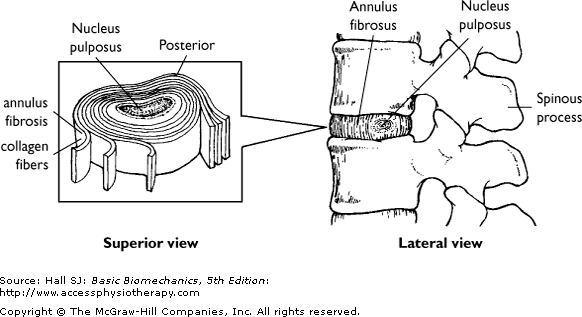 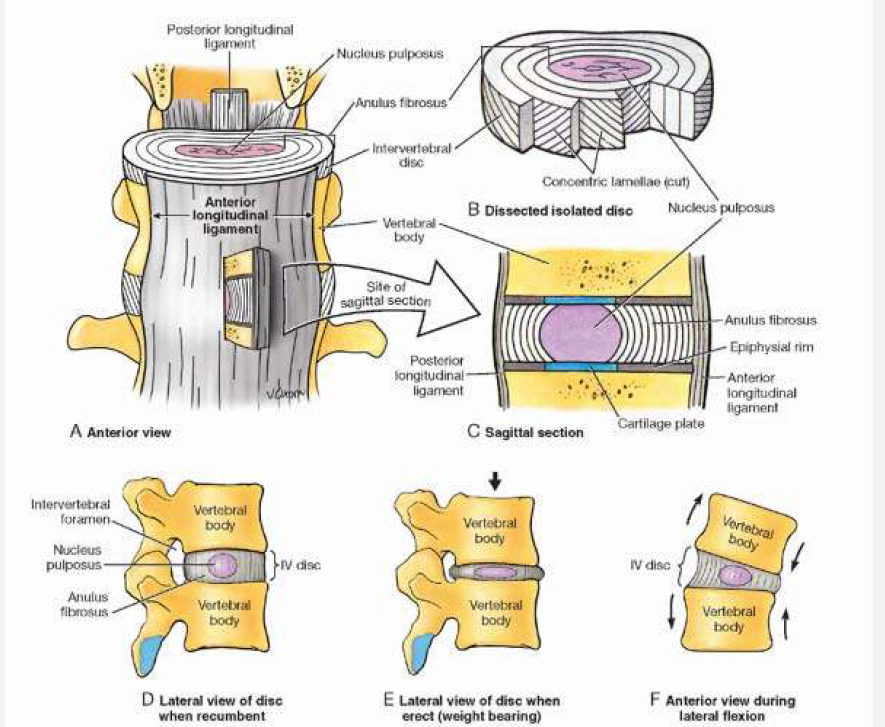 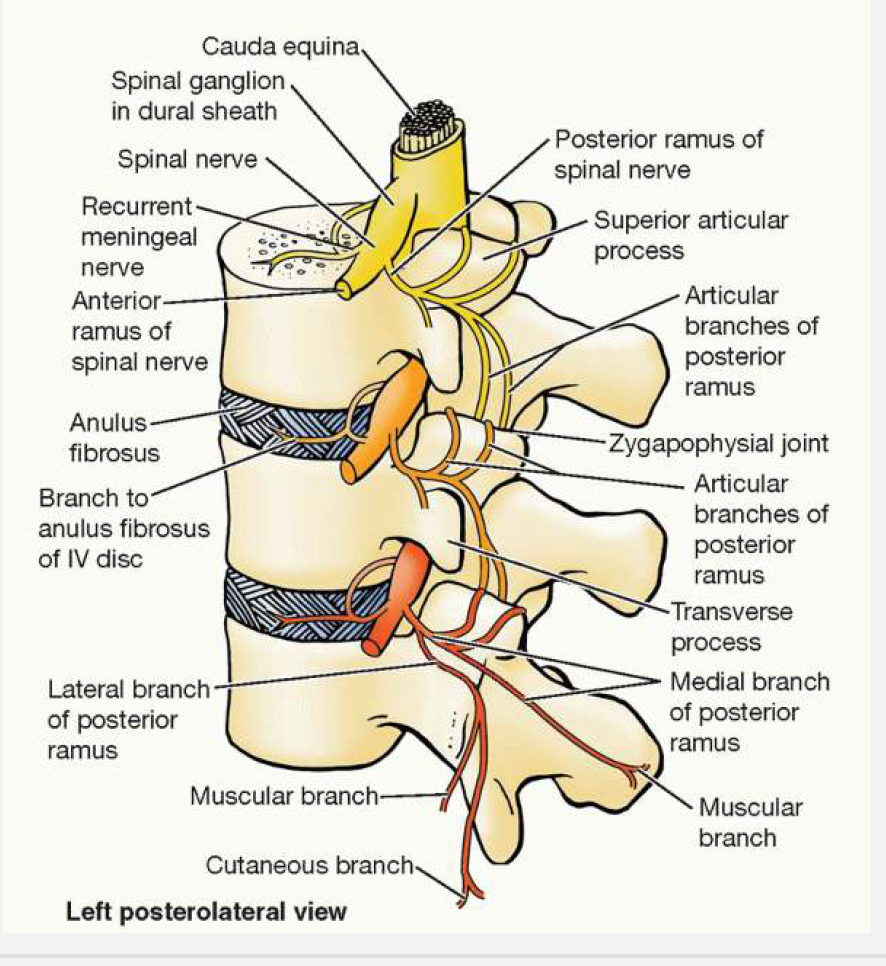 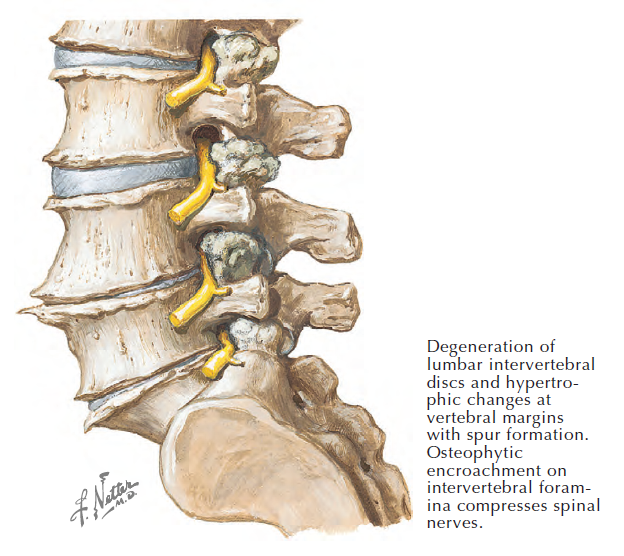 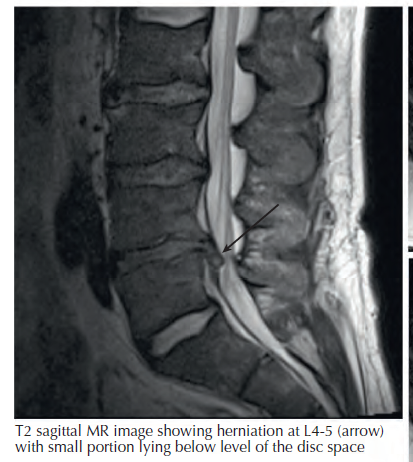 ΜΣΔ
Α1-Α2. δεν υπάρχει ΜΣΔ.
Κατώτερος λειτουργικός ΜΣΔ στο Ο5-Ι1
Το πάχος αυξάνει προς τα κάτω.
Το σχετικό πάχος μεγαλύτερο στις αυχενικές και οσφυϊκές περιοχές, περισσότερο πρόσω
ΑΡΘΡΩΣΕΙΣ ΣΠΟΝΔΥΛΙΚΩΝ ΤΟΞΩΝ
Επίπεδες διαρθρώσεις μεταξύ άνω και κάτω αρθρικών αποφύσεων. Κινήσεις ολίσθησης.  Το μέγεθος κίνησης εξαρτάται από σχετικό μέγεθος σπ. σώματος-ΜΣΔ.
Λεπτός αρθρικός θύλακος (πιο χαλαροί στην ΑΜΣΣ, πλατειά διακύμανση κίνησης)
Luschka
Άτυπες αρθρώσεις Luschka (διαρθρώσεις: μεταξύ αγκίστρων σωμάτων Α3, Α4-Α6, Α7 (κάτω σπ) και λοξοτμημένων κάτω και πλάγιων επιφανειών σωμάτων (άνω σπ). Οι αρθρώσει βρίσκονται και στα οπισθοπλάγια χείλη ΜΣΔ. Καλύπτονται από χόνδρο, εφυγραίνονται από υγρό, περιβάλλονται από θύλακο. Θέσεις σχηματισμού οστεοφύτων.
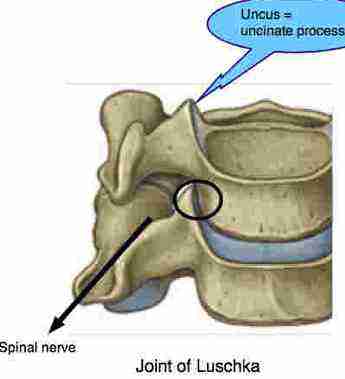 Luschka
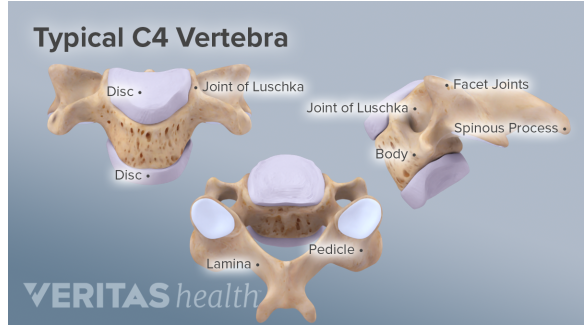 Luschka
Luschka
Luschka
ΣΥΝΔΕΣΜΟΙ
Πρ. επιμήκης σύνδεσμος: ισχυρή, πλατιά ινώδης δεσμίδα. Καλύπτει πρ.πλ. επιφάνειες σπ. σωμάτων και ΜΣΔ. Εκτείνεται από πυελική επιφάνεια ιερού οστού μέχρι το πρ. φύμα Α1 και το ινιακό οστό 
	(πρ. ατλαντοαξονικός, ατλαντοϊνιακός συνδ.)
Ο μόνος που εμποδίζει την υπερέκταση 
Οπ. Επιμήκης σύνδεσμος: στενότερος, ασθενέστερος. Εντός σπ. σωλήνα, κατά μήκος οπ. επιφάνειας σπ. σωμάτων. Προσφύεται στους ΜΣΔ. Εκτείνεται από Α2 έως ιερό οστό. Ανθίσταται ασθενώς στην κάμψη. Βοηθά στην πρόληψη οπίσθιας κήλης ΜΣΔ.
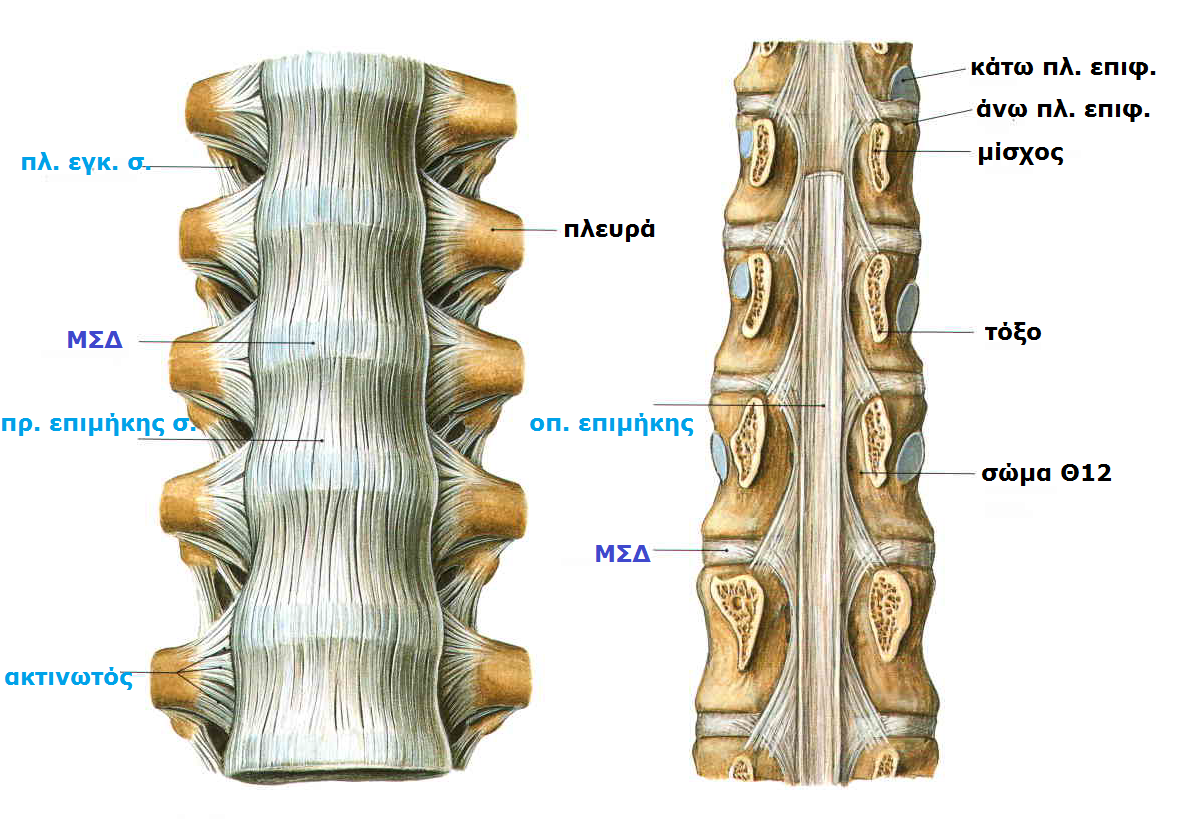 Επικουρικοί σύνδεσμοι
Ωχροί-μεσοτόξιοι:  συνδέουν πέταλα παρακείμενων σπ.-οπ. τοίχωμα σπ. σωλήνα (κάθετα μεταξύ πετάλων-συγχωνεύονται στη μέση γραμμή). Ισχυροί και ελαστικοί, πιο παχείς στην ΟΜΣΣ, ανθίστανται στον αποχωρισμό σπ. πετάλων εμποδίζοντας την απότομη κάμψη ΣΣ και υποβοηθούν στην επαναφορά της μετά από κάμψη, και προλαμβάνουν κάκωση ΜΣΔ.
Μεσακάνθιοι: Συνδέουν ακανθώδεις αποφύσεις. Εκτείνονται από τη ρίζα προς την κορυφή.
Επακάνθιοι: συνδέουν κορυφές ακανθωδών αποφύσεων 
Αυχενικός: ινοελαστικός ιστός από ινιακό όγκωμα και οπ. χείλος  μείζονος τρήματος προς ακανθώδεις αποφύσεις αυχ. σπ. 
Μεσεγκάρσιοι: παρακείμενες εγκάρσιες αποφύσεις
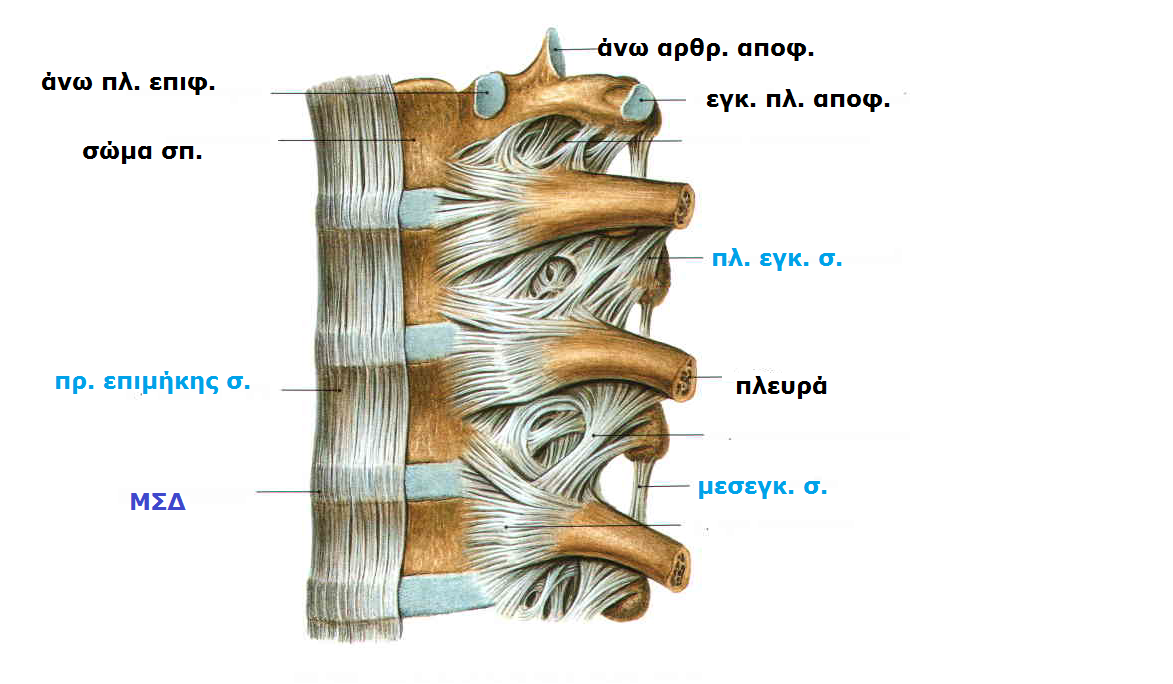 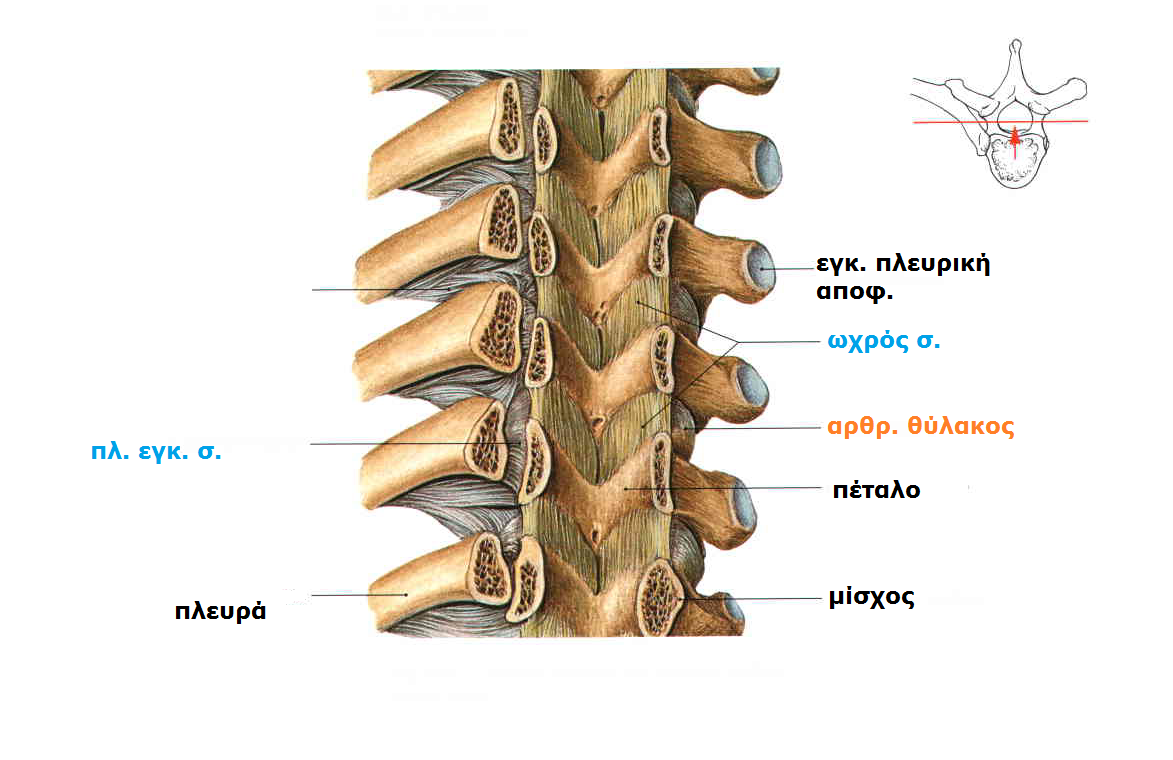 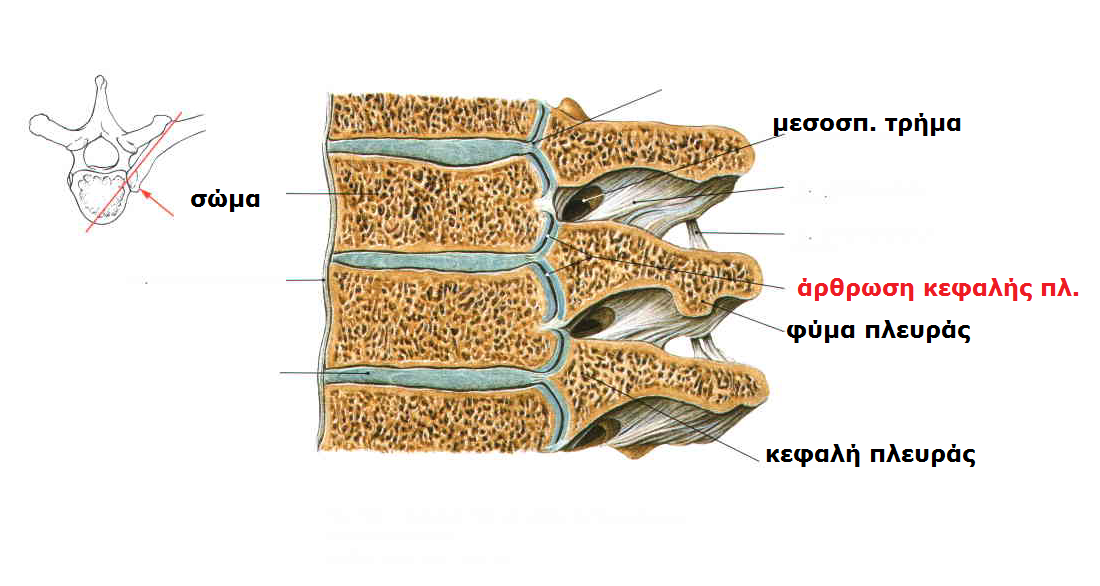 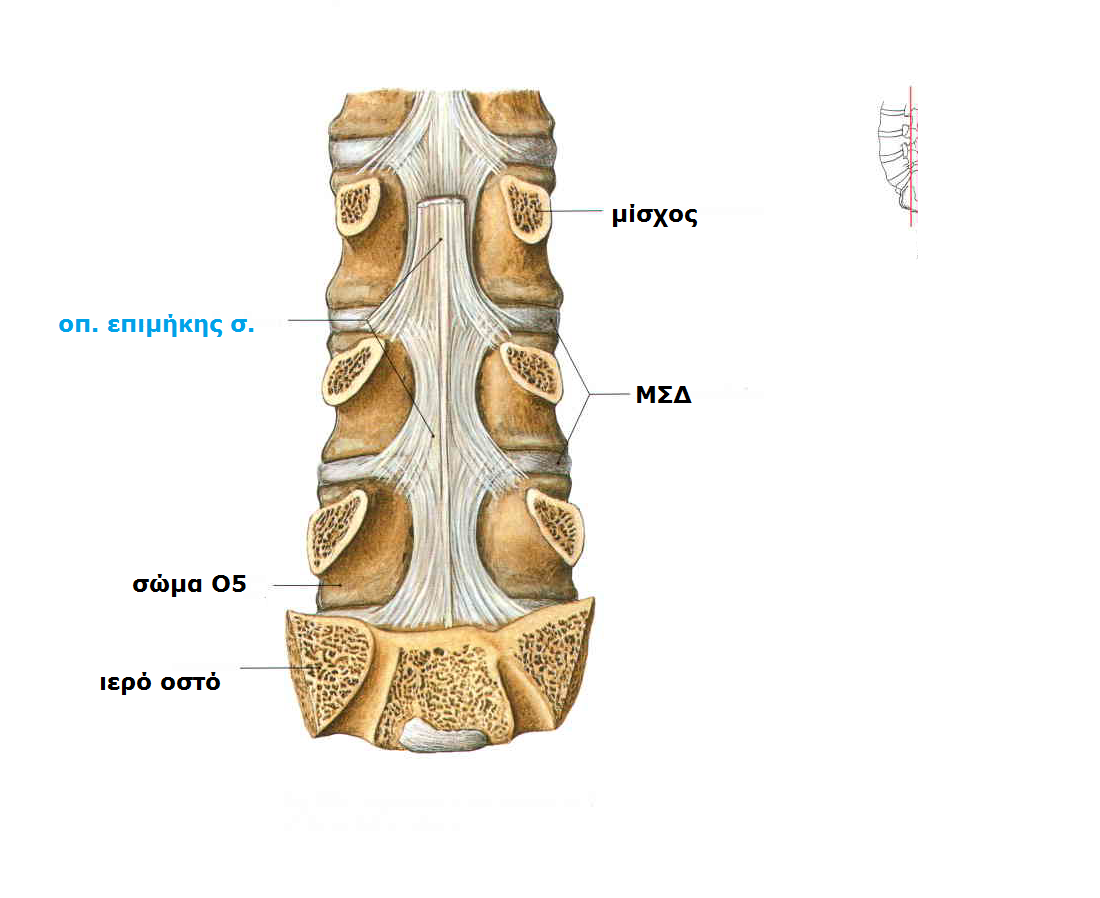 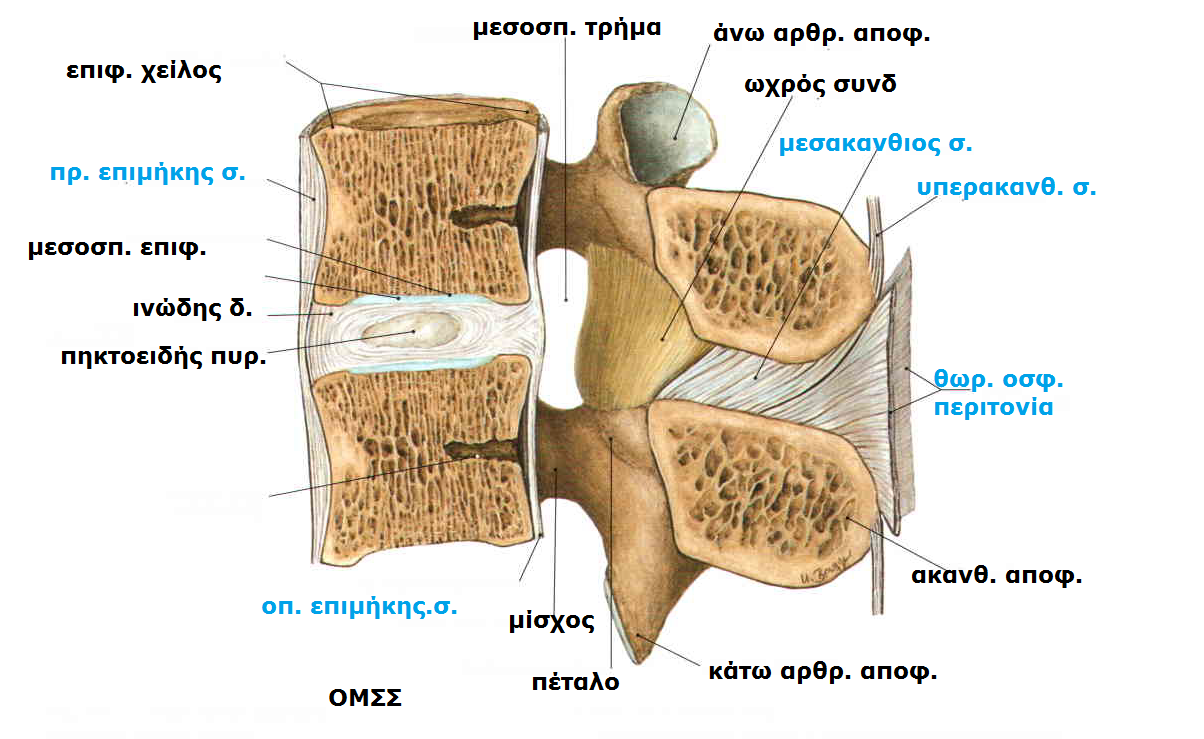 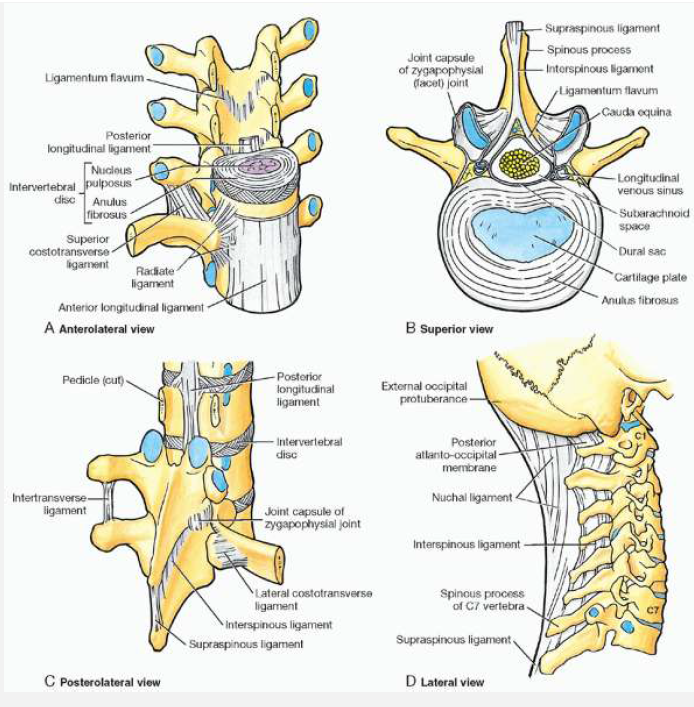 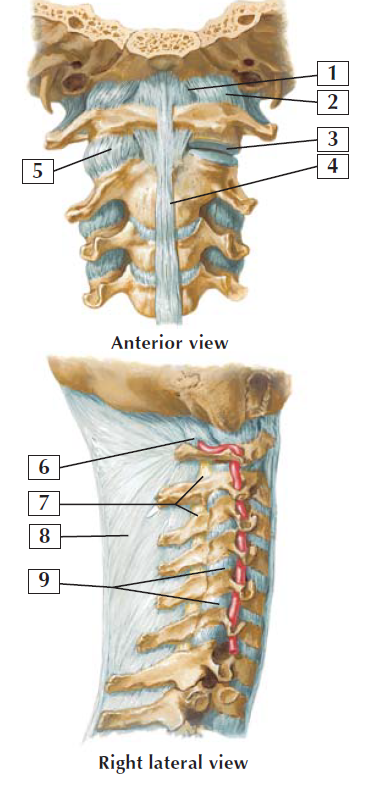 πρ. ατλαντοϊννιακός
Θύλακος ατλαντοϊνιακής άρθρωσης
Πλάγιος ατλαντοαξονικός
Πρόσθιος επιμήκης σ.
Πλάγιος ατλαντοϊνιακός θύλακος
Οπίσθιος ατλαντοϊνιακή μεμβράνη
9. Ζυγοαποφυσιακές αρθρωσεις
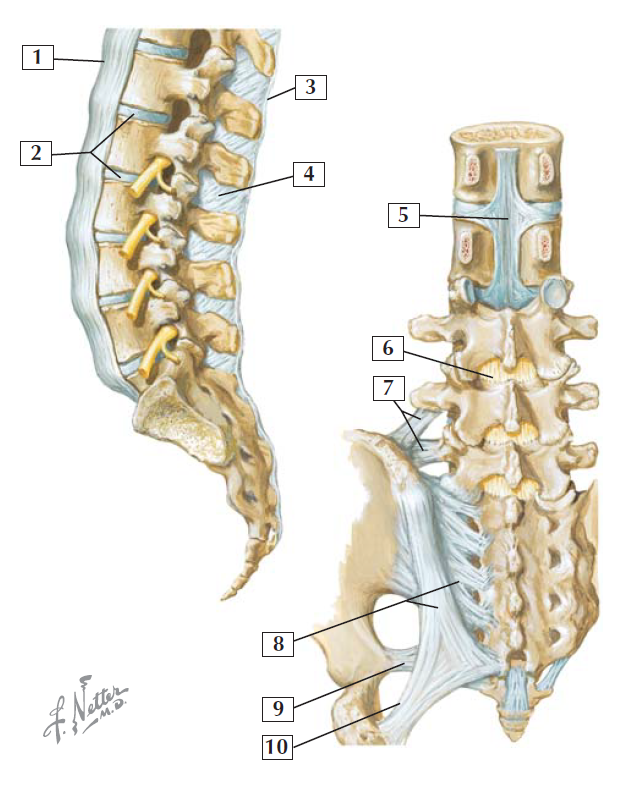 Πρόσθιος επιμήκης
ΜΣΔ
Υπερακάνθιος
Μεσακάνθιος
Οπίσθιος επιμήκης
Ωχρός σύνδεσμος
Λαγονοσφυικός
Ραχιαίος λαγονιερός
Ελάσσων ισχιοιερός
Μείζων ισχιοιερός
ΚΡΑΝΙΟΣΠΟΝΔΥΛΙΚΕΣ ΑΡΘΡΩΣΕΙΣχωρίς ΜΣΔ
Ατλαντοϊνιακές: Κονδυλοειδείς. Άνω αρθρικές επιφάνειες πλ. ογκωμάτων άτλαντα με ινιακούς κόνδυλους. 
Κάμψη-έκταση κεφαλής, πλάγια κάμψη.
Πρ. και οπ. Ατλαντοϊνιακός επιπωματικός υμένας: περιορίζουν υπερβολικές κινήσεις
ΚΡΑΝΙΟΣΠΟΝΔΥΛΙΚΕΣ ΑΡΘΡΩΣΕΙΣχωρίς ΜΣΔ
Ατλαντοαξονικές: 2 πλάγιες επίπεδες -τύπου ολίσθησης (κάτω επιφάνεια πλ. ογκωμάτων Α1 και άνω αρθρικών επιφανειών  Α2) και μία μέση ατλαντοαξονική- τροχοειδής (οδόντας  και πρ. τόξο άτλαντα).
Στροφή κεφαλής: το κρανίο και ο Α1 στρέφονται πάνω στον Α2. Ο οδόντας αποτελεί τον άξονα περιστροφής και συγκρατείται σε θήκη: πρόσω-πρ. τόξο άτλαντα, οπίσω - εγκάρσιος σύνδεσμος.
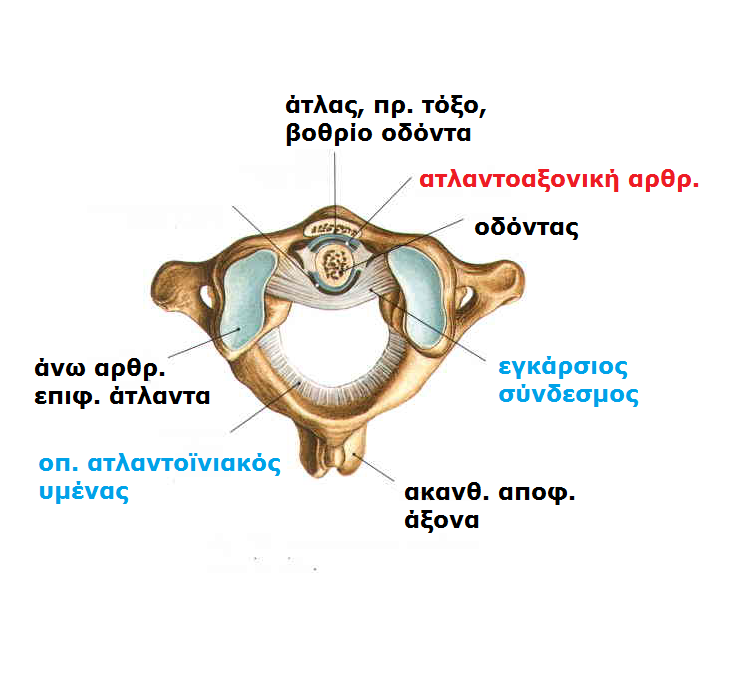 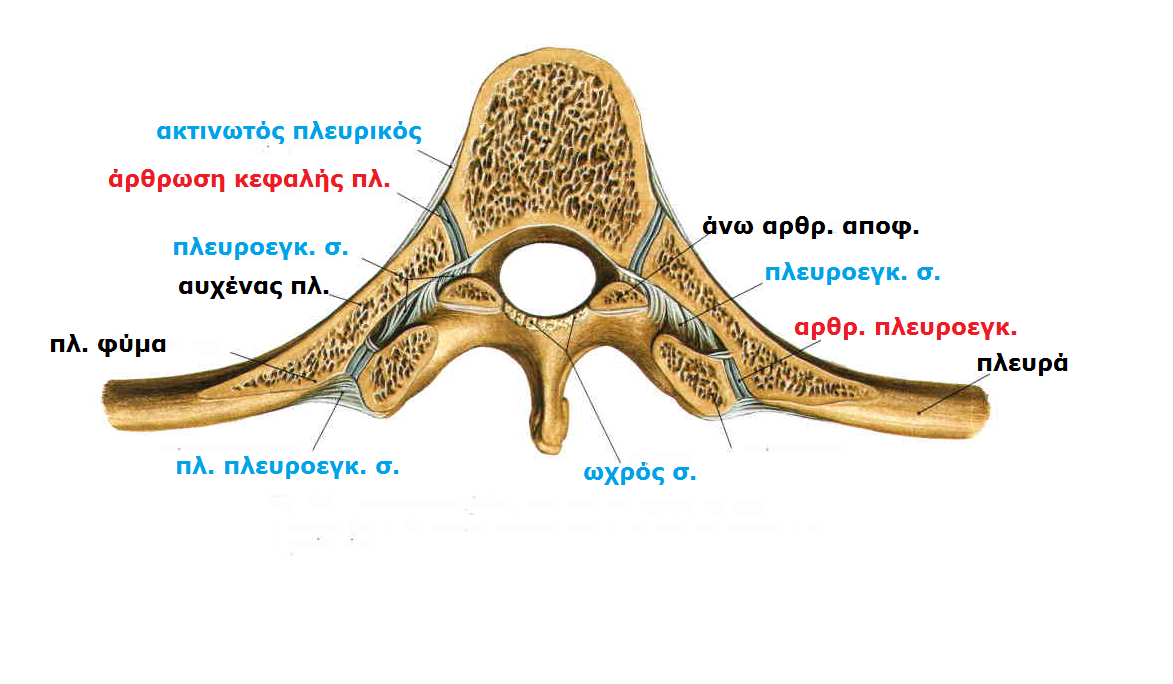 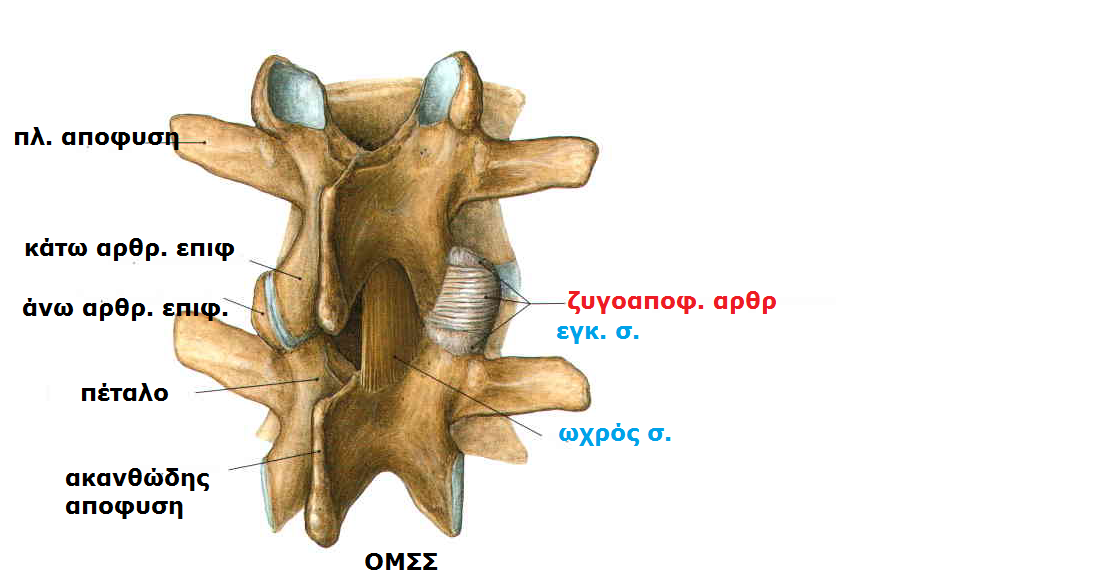 ΚΙΝΗΣΕΙΣ ΣΣπαράγοντες που επηρεάζουν
Πάχυνση ελαστικότητα ΜΣΔ
Προσανατολισμός αρθρικών αποφύσεων
Τάση αρθρικών θυλάκων
Τάση μυών και συνδέσμων
Πρόσφυση θωρακικού κλωβού
Ποσότητα περιβαλλόντων ιστών
ΚΙΝΗΣΕΙΣ ΣΣ
Μυς ράχης
Πρόσθιοι και πλάγιοι κοιλιακοί μυς
Πιο ελεύθερες στην ΑΜΣΣ : ΜΣΔ  σχετικά πιο παχείς, αρθρικές επιφάνειες μεγάλες και οριζόντιες, θύλακοι χαλαροί, ο λαιμός λεπτός. Η κάμψη μέγιστη στην ΑΜΣΣ. Πλάγια κάμψη μέγιστη. Στροφή.
ΟΜΣΣ: αρθρικές επιφάνειες οβελιαίες,  η έκταση πιο εκτεταμένη από την κάμψη, παρεμποδίζεται η στροφή (κλειδωμένες αρθρικές αποφύσεις). Πλάγια κάμψη μέγιστη.
ΘΜΣΣ: λεπτοί ΜΣΔ, σταθερότητα από σύνδεση με θωρακικό κλωβό, οι αρθρικές επιφάνειες είναι επικεντρωμένα στο σπ. σώμα, επιτρέπουν στροφή. Περιορισμένη η κάμψη και πλάγια κάμψη.
ΚΙΝΗΣΕΙΣ ΠΑΡΑΚΕΙΜΕΝΩΝ ΣΠΟΝΔΥΛΩΝ
Γίνονται στους εύπλαστους πηκτοειδείς πυρήνες (άξονας) και αρθρικές αποφύσεις.
Μικρές κινήσεις μεταξύ σπονδύλων, ιδίως στη ΘΜΣΣ, αλλά παράγουν κινητικότητα όλης της ΣΣ.
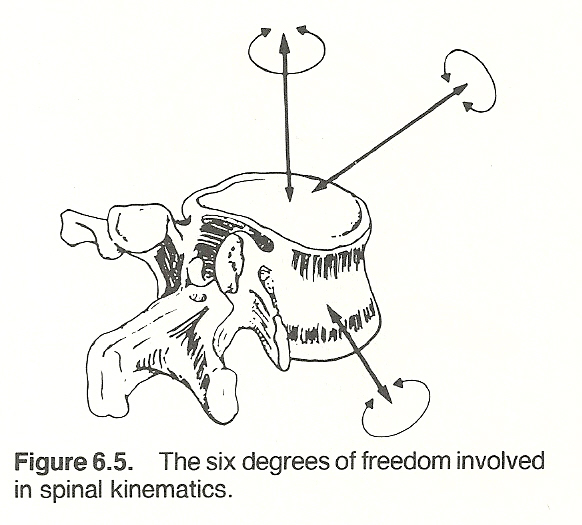 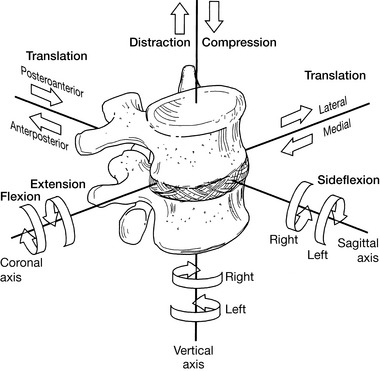 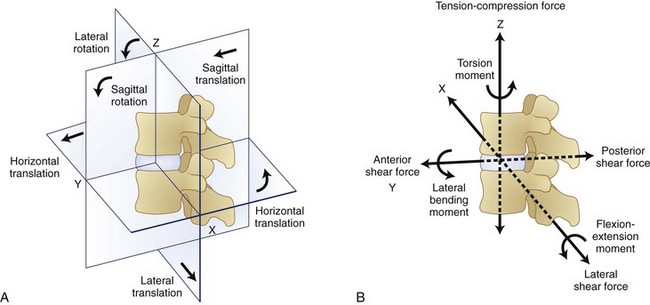 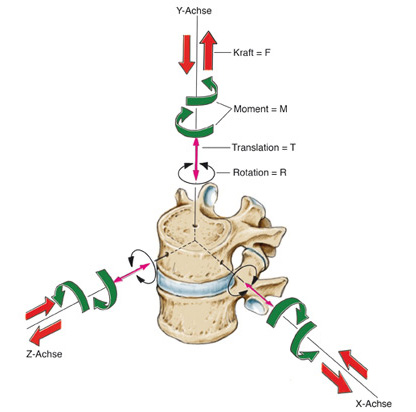 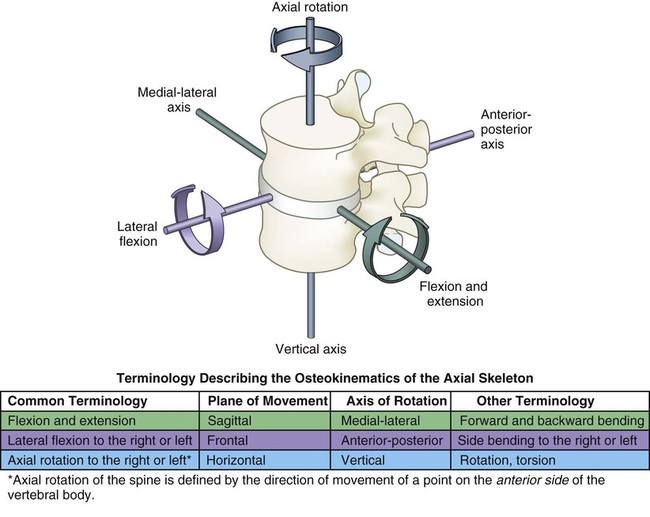 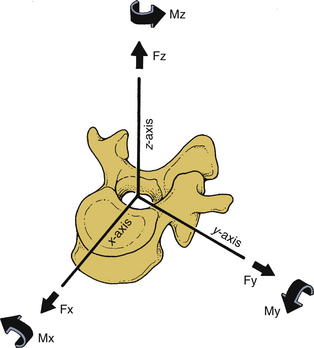 ΚΑΜΠΕΣ ΣΣ
Θωρακική και ιερή κύφωση: πρωταρχικές-αναπτυξιακές. Αναπτύσσονται κατά την εμβρυική περίοδο και διατηρούνται σε όλη την περίοδο της ζωής (διαφορά ύψους πρ. και οπ. μερών σπ)
Αυχενικές και οσφυϊκές λορδώσεις: Επίκτητες-σχετίζονται με όρθια στάση. Εμφανίζονται στην εμβρυική περίοδο αλλά γίνονται εμφανείς στη βρεφική ηλικία (διαφορά πάχους πρ. και οπ. μερών ΜΣΔ). Οι καμπές προσφέρουν ευλυγισία (απορρόφηση δονήσεων) ενισχύοντας δράση ΜΣΔ.

Εκτείνοντες ράχης και κοιλιακοί καμπτήρες μυς: υποστηρίζουν καμπές.
ΜΥΣ ΡΑΧΗΣ
ΕΤΕΡΟΧΘΟΝΕΣ
Παράγουν κινήσεις άκρων και αναπνοής.
Επιπολής στιβάδα: τραπεζοειδής, πλατύς ραχιαίος, ανελκτήρας ωμοπλάτης, ρομβοειδής): συνδέουν αξονικό σκελετό με ΑΑ (ωμική ζώνη και βραχίονα)
Διάμεση στιβάδα: οπίσθιος οδοντωτός (άνω και κάτω). Επιπολής αναπνευστικοί μυς. Νεύρωση από μεσοπλεύρια νεύρα (4+4)(πρ. κλάδοι νωτιαίων νεύρων, ΧΙ)
ΕΤΕΡΟΧΘΟΝΕΣ 
ΟΠ. ΜΥΣ ΣΚΕΛΕΤΟΥ που προσφύονται στην ωμική ζώνη
ΕΠΙΦΑΝΕΙΑΚΟΙ ΚΑΙ ΕΝΔΙΑΜΕΣΟΙ ΜΥΣ ΡΑΧΗΣ-ΕΤΕΡΟΧΘΟΝΕΣ
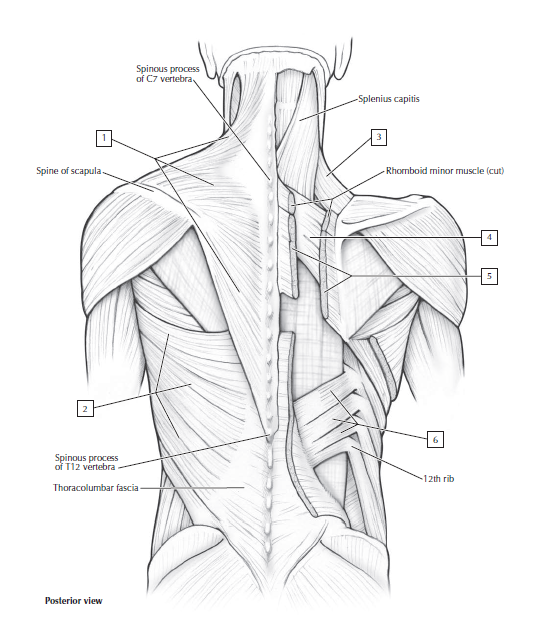 ΕΠΙΦΑΝΕΙΑΚΟΙ
Δρουν στην ωμοπλάτη
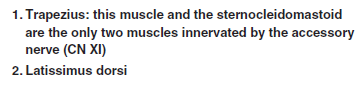 ΕΝΔΙΑΜΕΣΟΙ
Επικουρικοί αναπνοής,
 σύνδεση με πλευρές
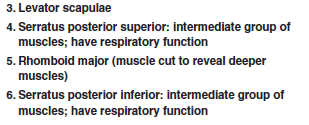 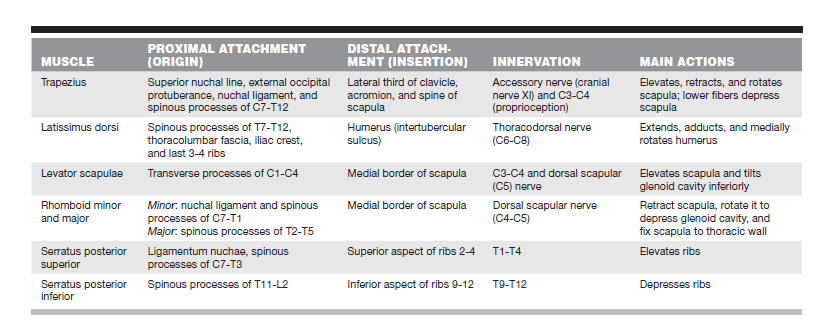 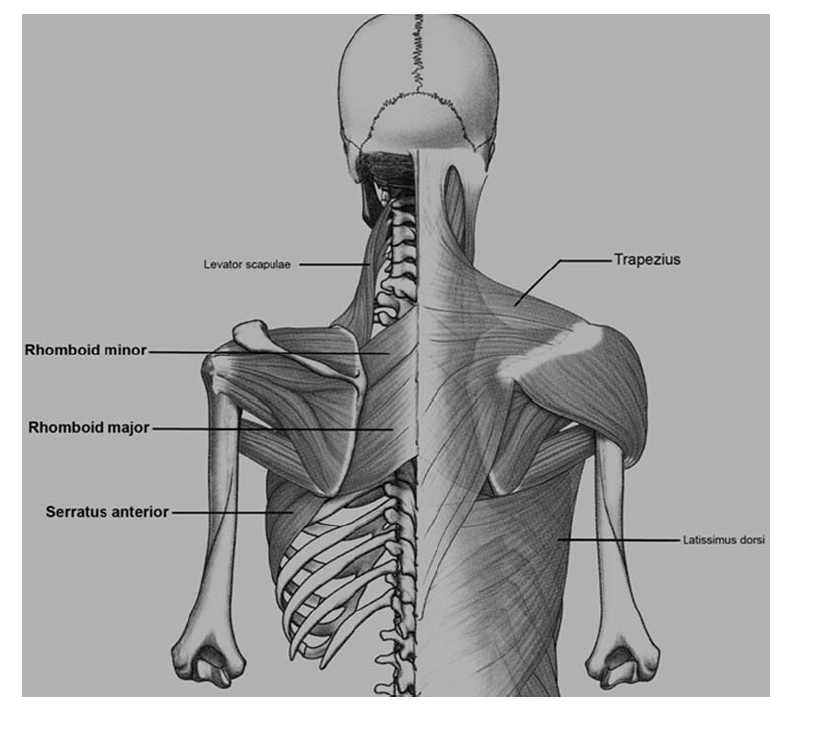 ΜΥΣ ΡΑΧΗΣ
ΑΥΤΟΧΘΟΝΕΣ: νευρώνονται από οπ. κλάδους νωτιαίων νεύρων
Διατηρούν στάση κορμού-επιτελούν κυρίως έκταση, ελέγχουν κινήσεις ΣΣ (μικροί μυς, ιδιοδεκτικότητα).
Επιφανειακοί: σπληνιοειδής
Ενδιάμεσοι: ορθοτήρες
Εν τω βάθει: εγκάρσιοι νωτιαίοι
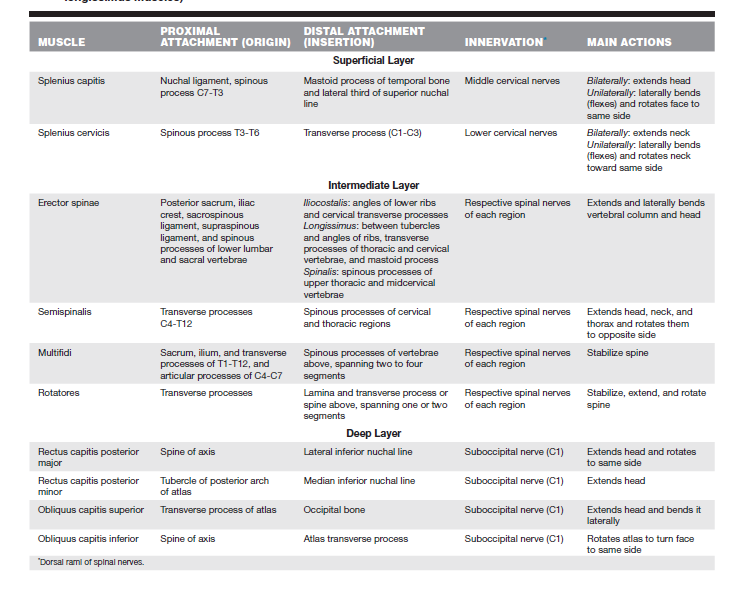 ΕΠΙΠΟΛΗΣ ΣΤΙΒΑΔΑ ΑΥΤΟΧΘΟΝΩΝ ΜΥΩΝ ΡΑΧΗΣ
ΕΠΙΦΑΝΕΙΑΚΟΙ
Εκφύονται από μέση γραμμή εκτείνονται προς τα άνω και έξω.
Καλύπτουν και συγκρατούν εν τω βάθει αυχενικούς μυς στη θέση τους
ΔΙΑΜΕΣΗ ΣΤΙΒΑΔΑ ΑΥΤΟΧΘΟΝΩΝ ΜΥΩΝ ΡΑΧΗΣ
ΚΥΡΙΟΙ ΕΚΤΕΙΝΟΝΤΕΣ ΜΥΣ ΡΑΧΗΣ
Σε αύλακα μεταξύ ακανθωδών αποφύσεων και γωνιών πλευρών.
Λαγονοπλευρικός: (έξω) οσφ-θωρ-αυχ
Μήκιστος: (διάμεση στήλη) θωρ-αυχ-κεφ
Ακανθώδης: (έσω στήλη) θωρ-αυχ-κεφ
Κοινή  έκφυση: μέσω ενός πλατέως τένοντος από τη λαγόνια ακρολοφία, ιερό οστό,
 ΙΛ σύνδεσμοι, οσφυϊκές ακανθώδεις αποφύσεις
Κατάφυση: πλευρές, εγκάρσιες αποφύσεις, κρανίο
ΕΝ ΤΩ ΒΑΘΕΙ ΣΤΙΒΑΔΑ ΑΥΤΟΧΘΟΝΩΝ ΜΥΩΝ ΡΑΧΗΣ
Έκφυση από εγκάρσιες αποφύσεις, φέρονται στις ακανθώδεις αποφύσεις των ανώτερων σπ.
Στην αύλακα μεταξύ εγκάρσιων και ακανθωδών αποφύσεων
ΙΝΙΟΑΥΧΕΝΙΚΟΙ ΜΥΣ-ΥΠΙΝΙΔΙΟ ΤΡΙΓΩΝΟ
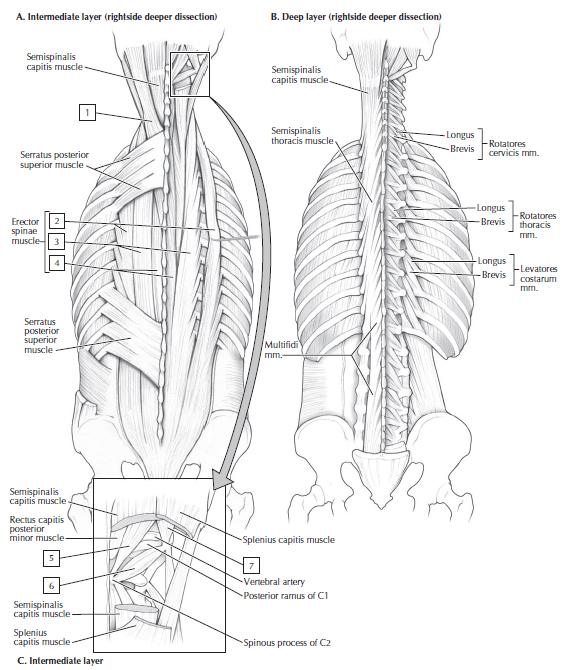 Σπληνιοιειδής
Λαγονοπλευρικός
Μήκιστος
Ακανθώδης
Ορθός κεφαλικός
Κάτω λοξός κεφαλικός
Άνω λοξός κεφαλικός
ΜΥΣ ΡΑΧΗΣ
Δρουν ως στατικοί μυς-σταθεροποιητές. Μικρότεροι μυς: μεγαλύτερη πυκνότητα ΝΜΑ- παράγουν πιο ακριβείς κινήσεις.
Οι στροφείς νώτων είναι τόσο μικροί που είναι αμφίβολο αν παράγουν κίνηση λειτουργούν περισσότερο ως κινησιολογικοί ελεγκτές, οι μεγαλύτεροι μυς είναι παραγωγοί κίνησης.
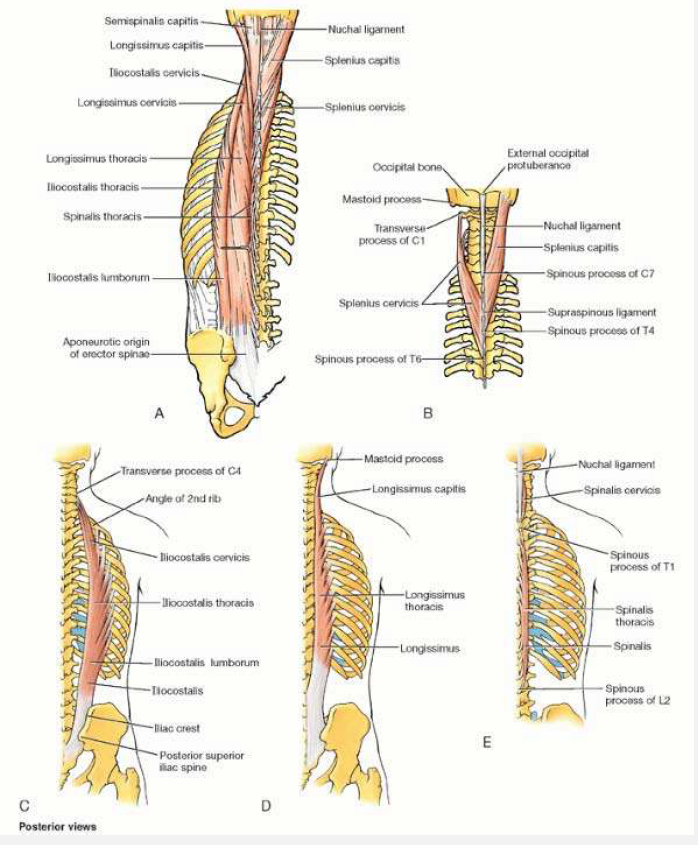 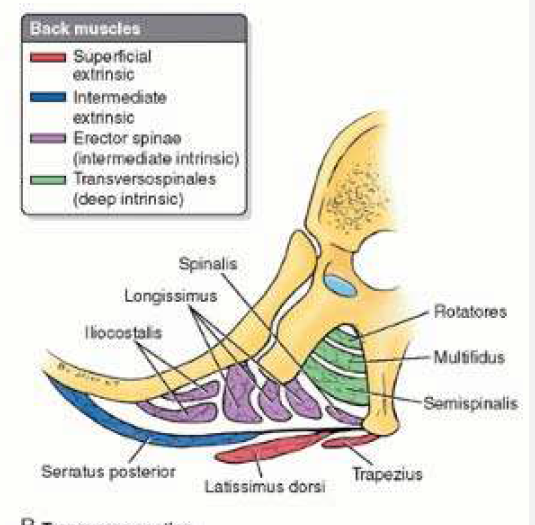 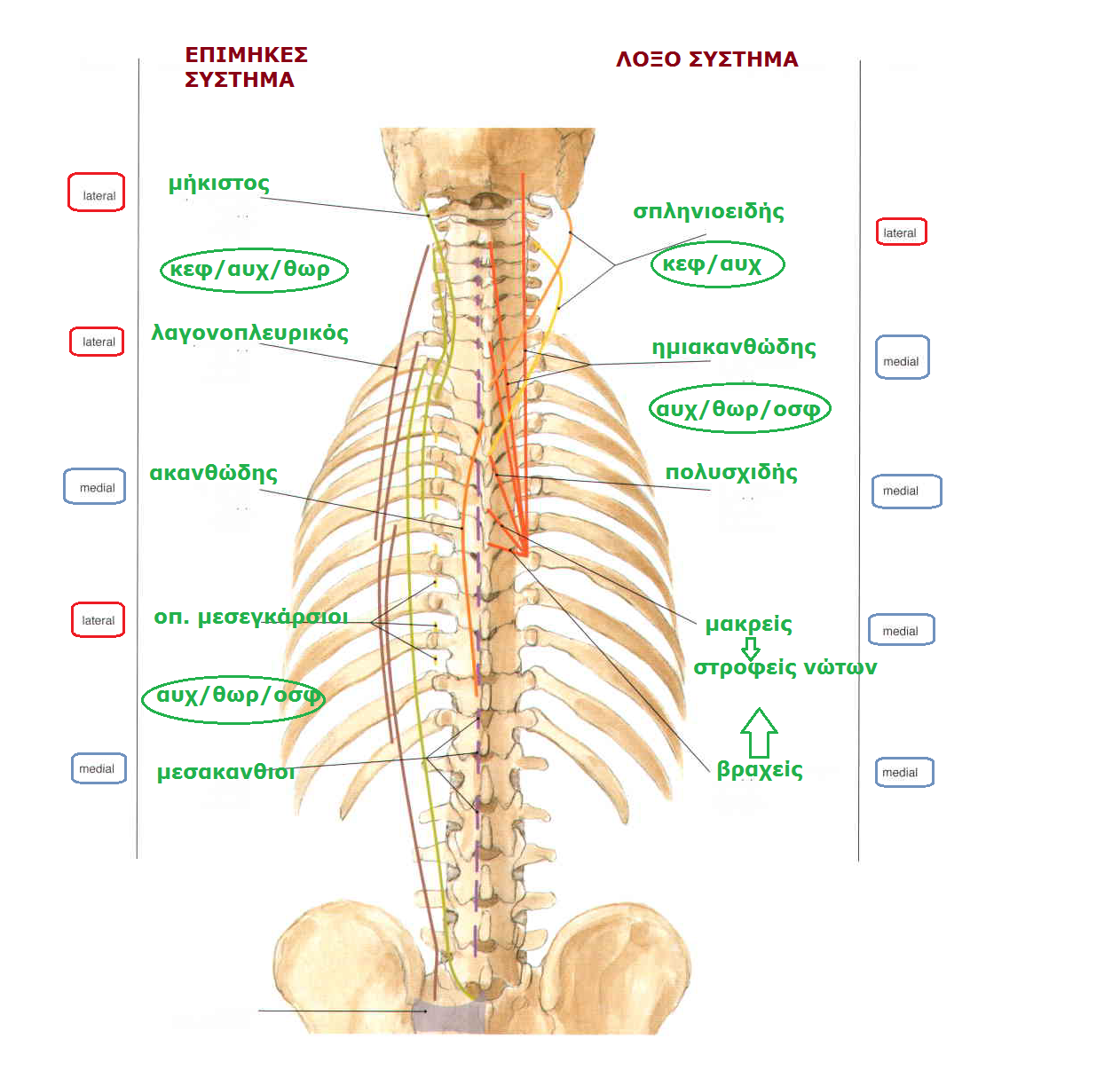 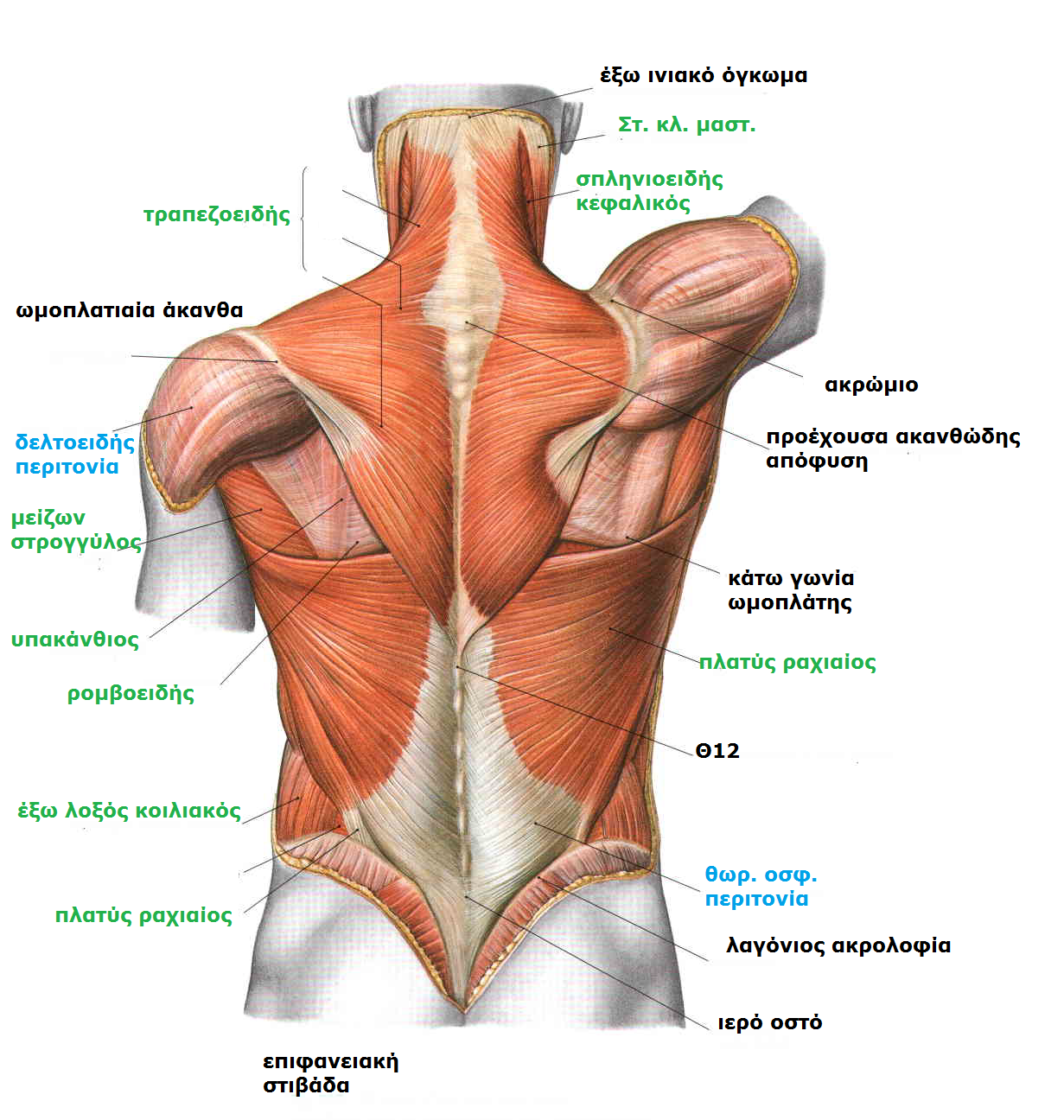 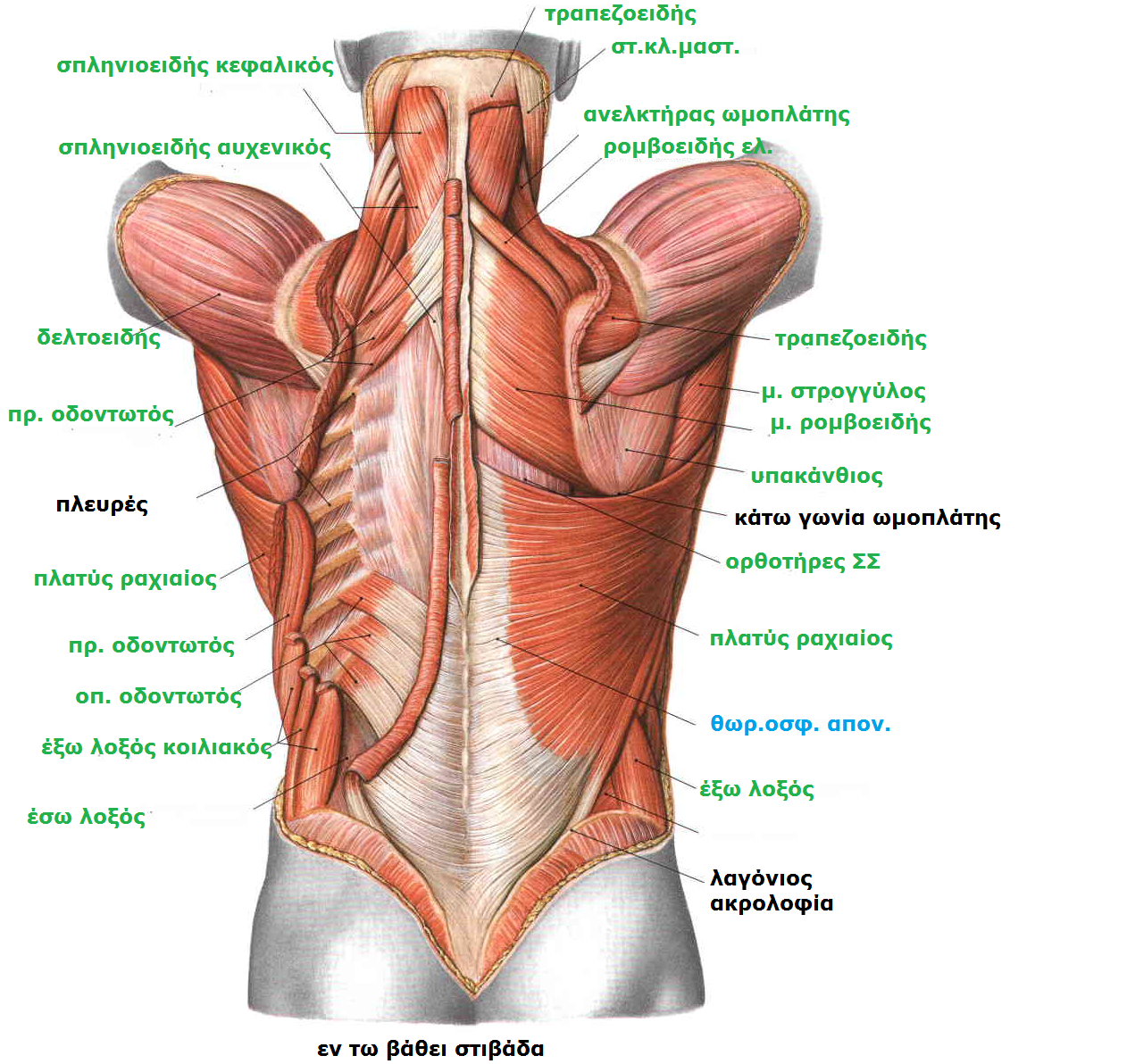 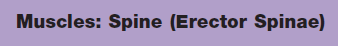 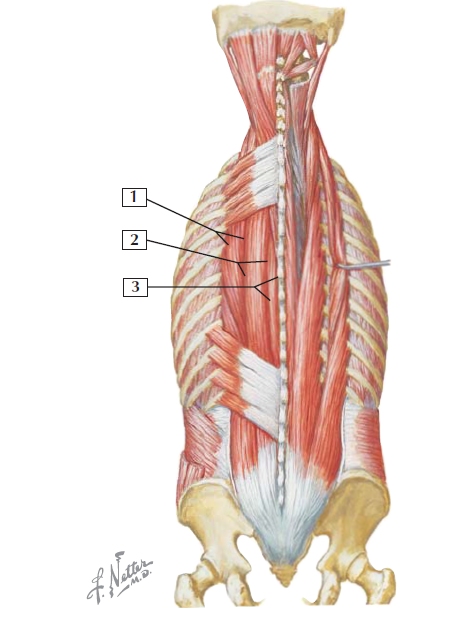 Λαγονοπλευρικός
Μήκιστος
Ακανθώδης
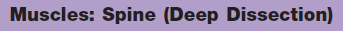 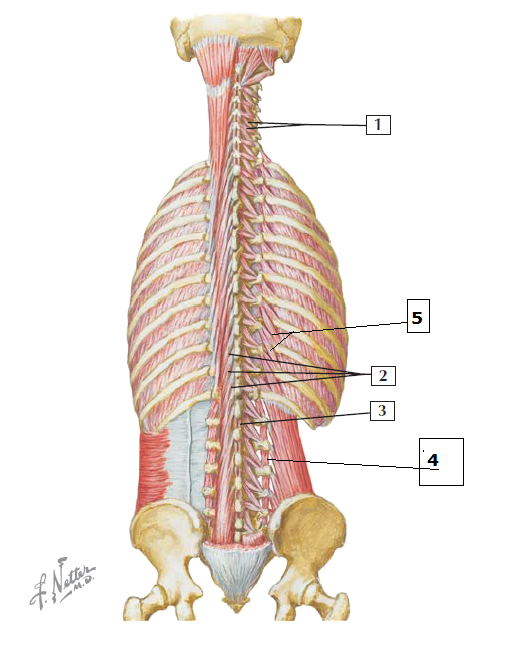 Αυχενικοί στροφείς
Πολυσχιδείς
Μεσοακανθώδεις
Μεσεγκάρσιοι
Ανελκτήρες πλευρών
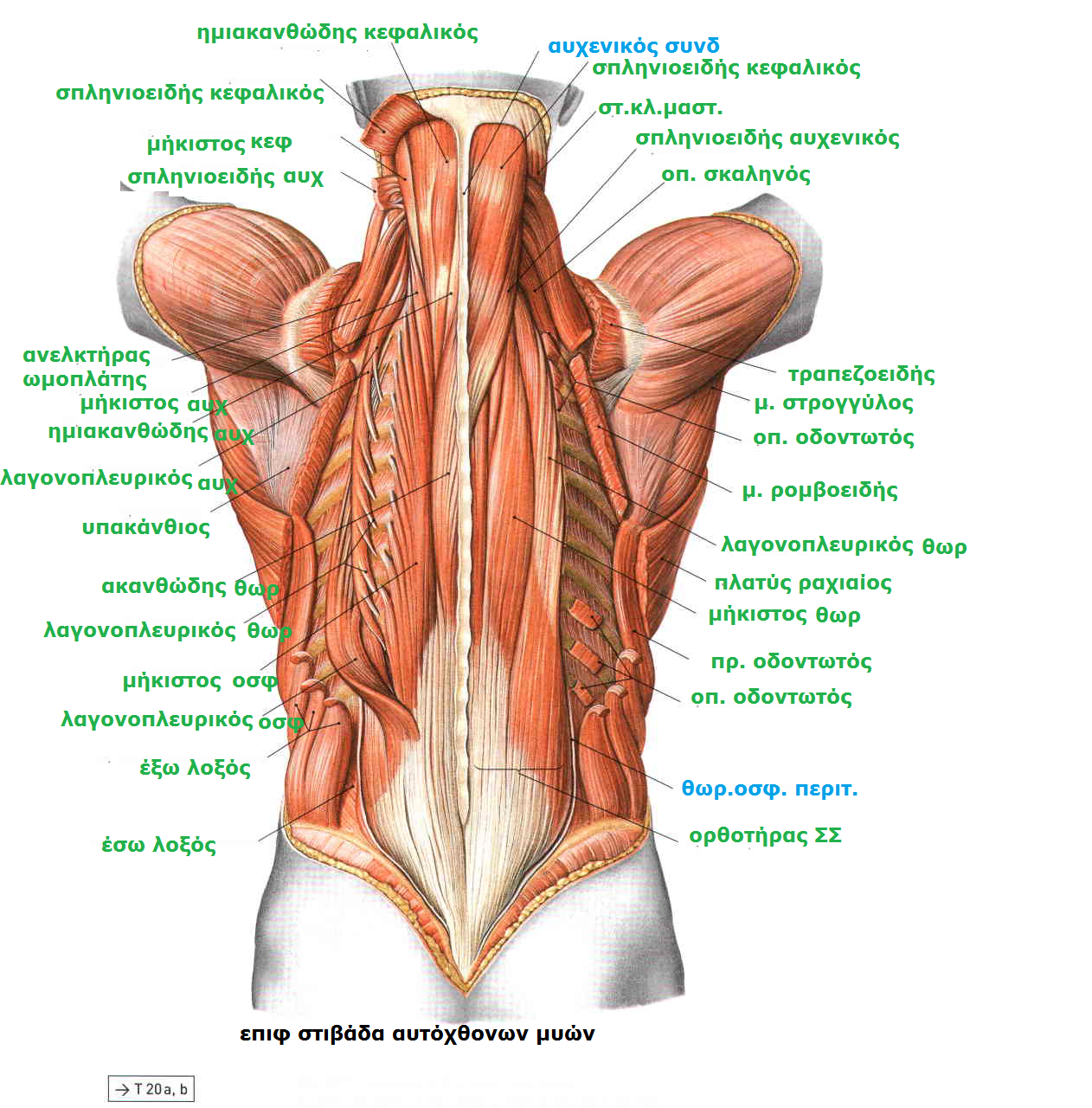 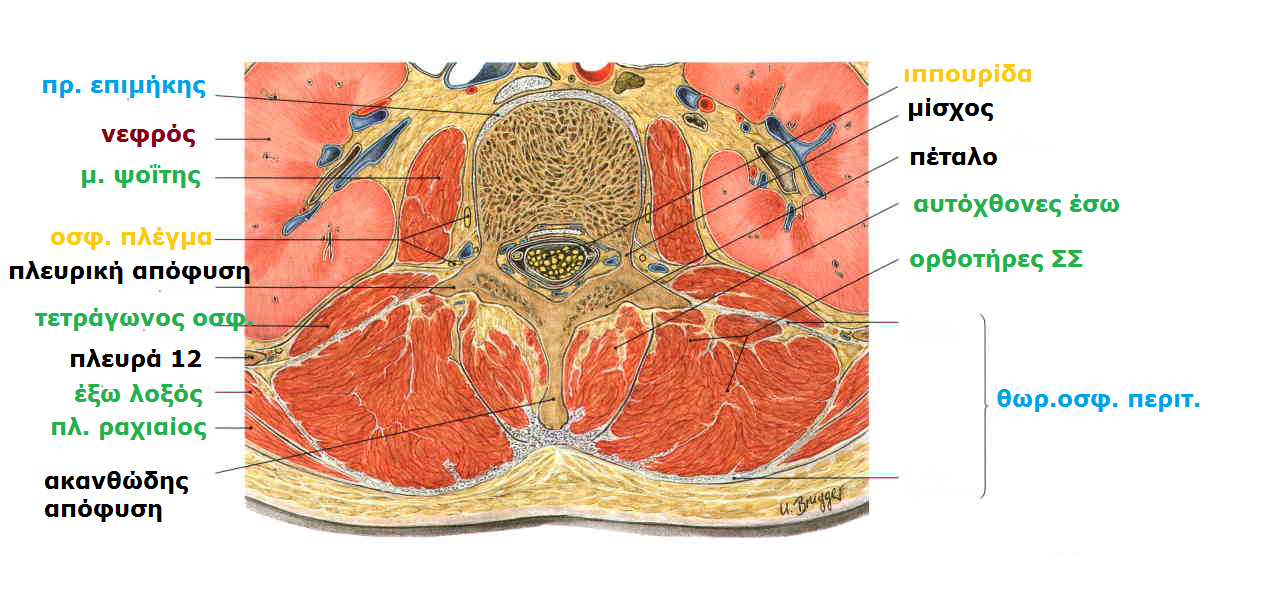 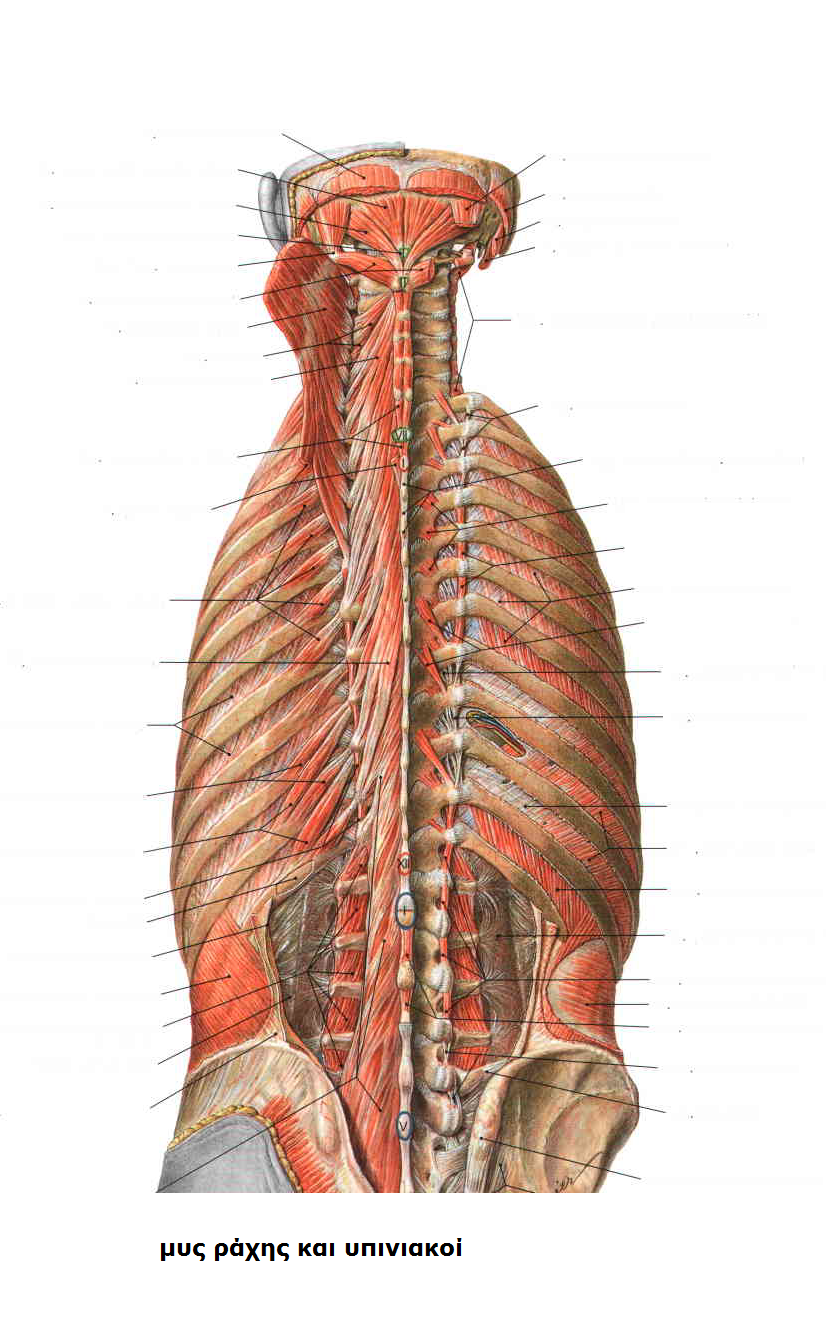 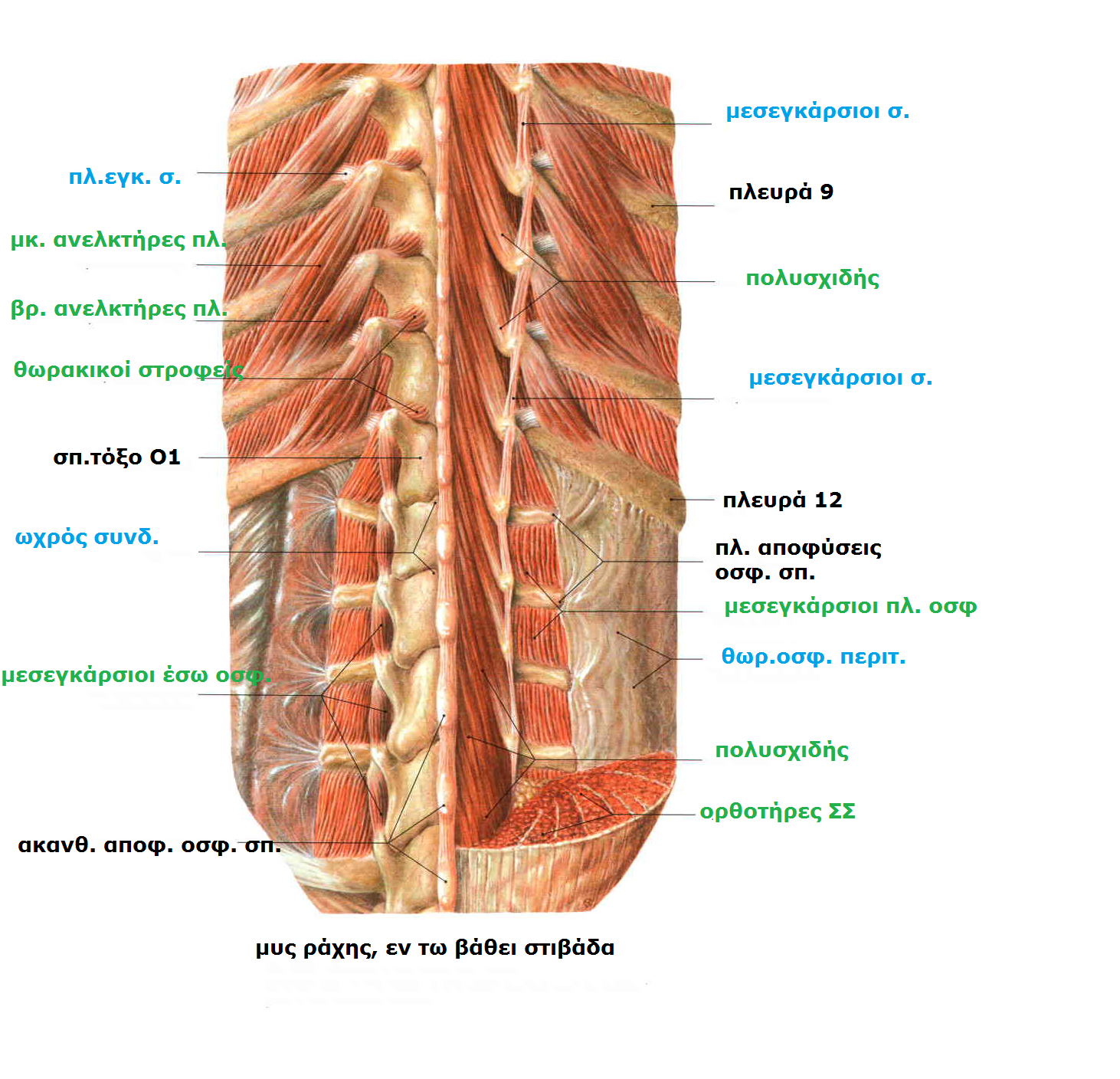 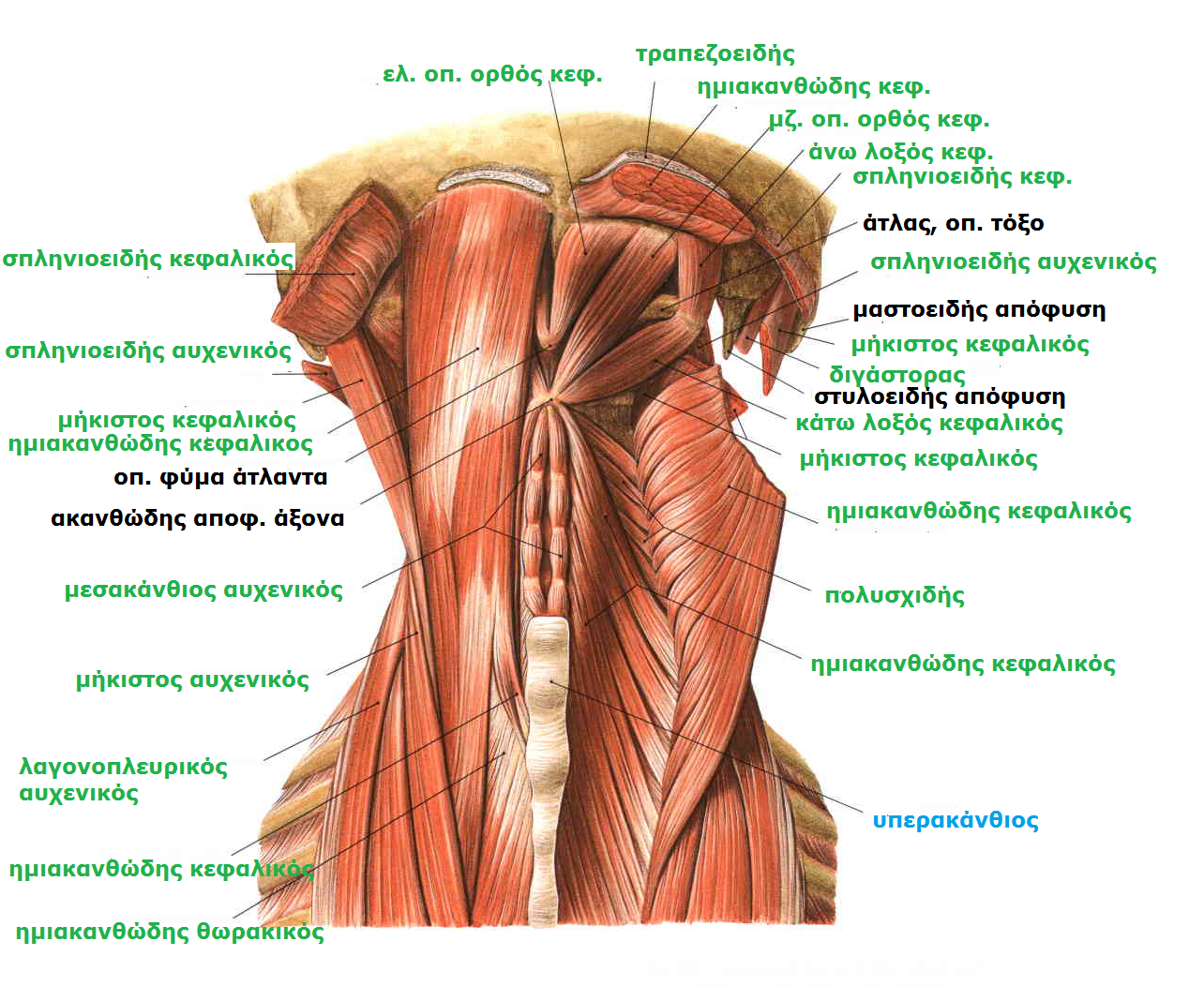 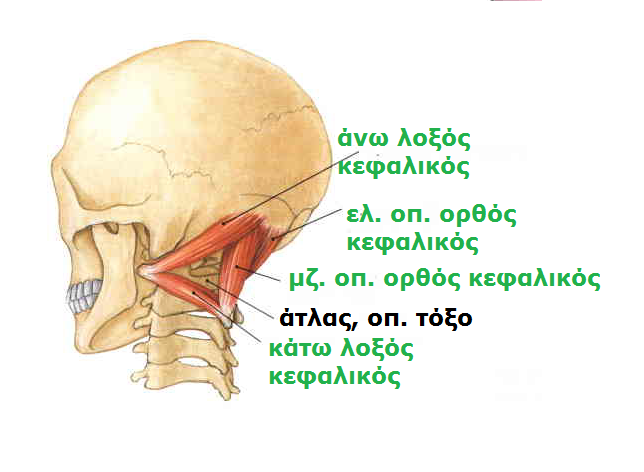 ΚΙΝΗΣΗ ΑΜΣΣ
ΚΙΝΗΣΕΙΣ ΑΤΛΑΝΤΟΪΝΙΑΚΩΝ ΑΡΘΡΩΣΕΩΝ
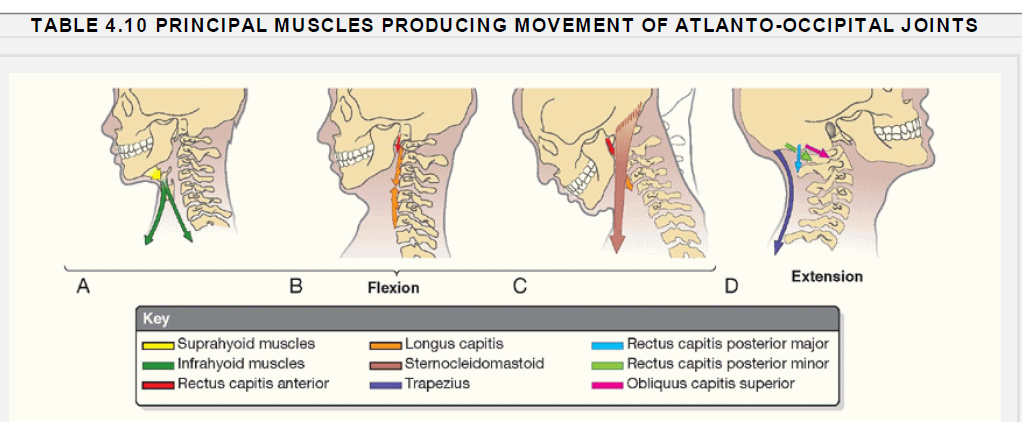 ΑΤΛΑΝΤΟΑΞΟΝΙΚΗ ΑΡΘΡΩΣΗ
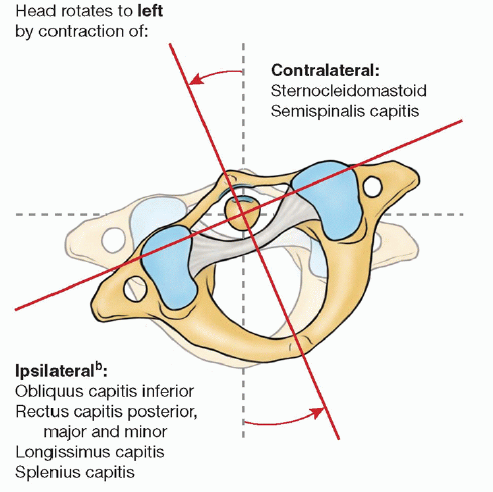 ΚΙΝΗΣΕΙΣ ΑΤΛΑΝΤΟΑΞΟΝΙΚΩΝ ΑΡΘΡΩΣΕΩΝ
9Ο°
ΚΙΝΗΣΕΙΣ ΑΜΣΣ
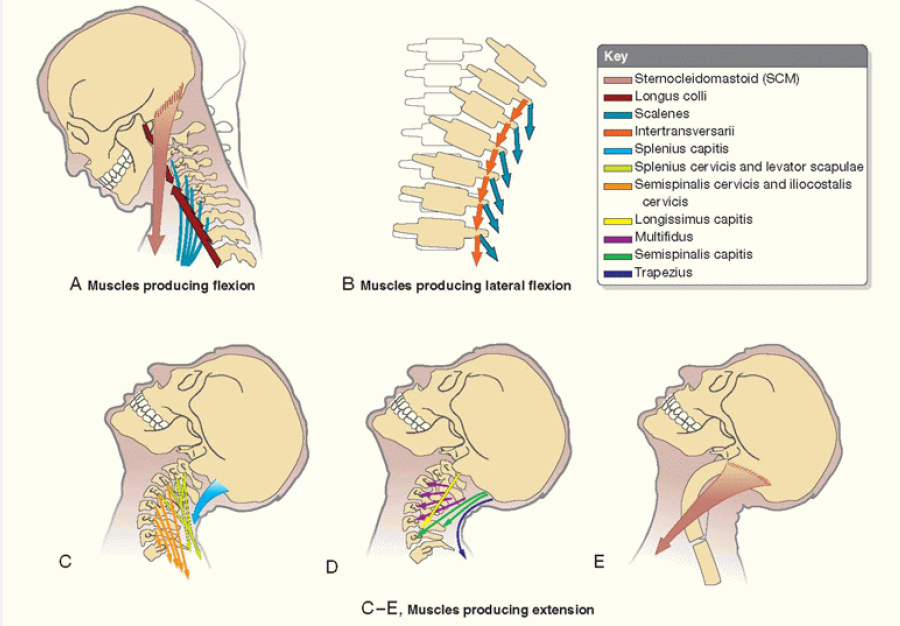 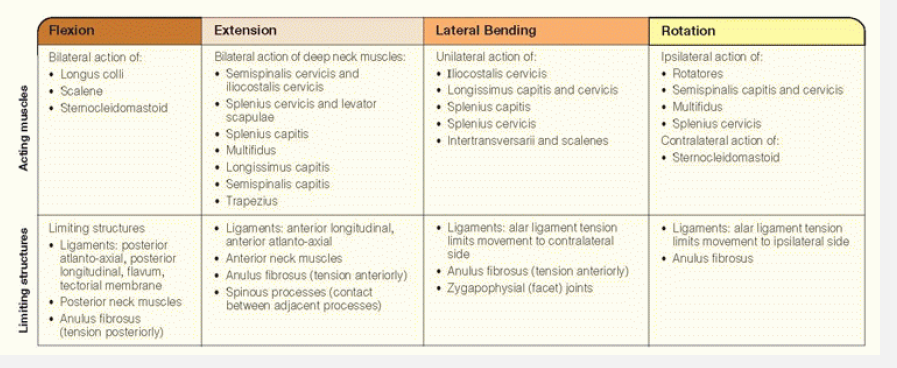 ΕΚΤΑΣΗ ΑΜΣΣ
ΠΛΑΓΙΑ ΚΑΜΨΗ ΑΜΣΣ
ΚΑΜΨΗ ΑΜΣΣ
ΚΙΝΗΣΗ ΘΜΣΣ-ΟΜΣΣ
ΚΑΜΨΗ ΣΣ
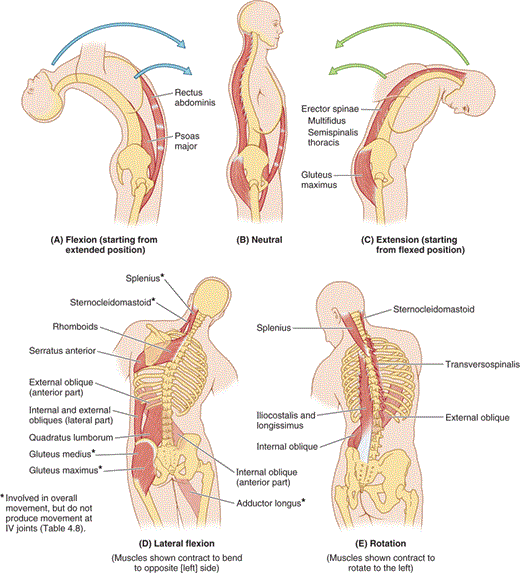 ΕΚΤΑΣΗ ΘΜΣΣ-ΟΜΣΣ
ΠΛΑΓΙΑ ΚΑΜΨΗ ΟΜΣΣ
ΠΛΑΓΙΑ ΚΑΜΨΗ ΣΣ
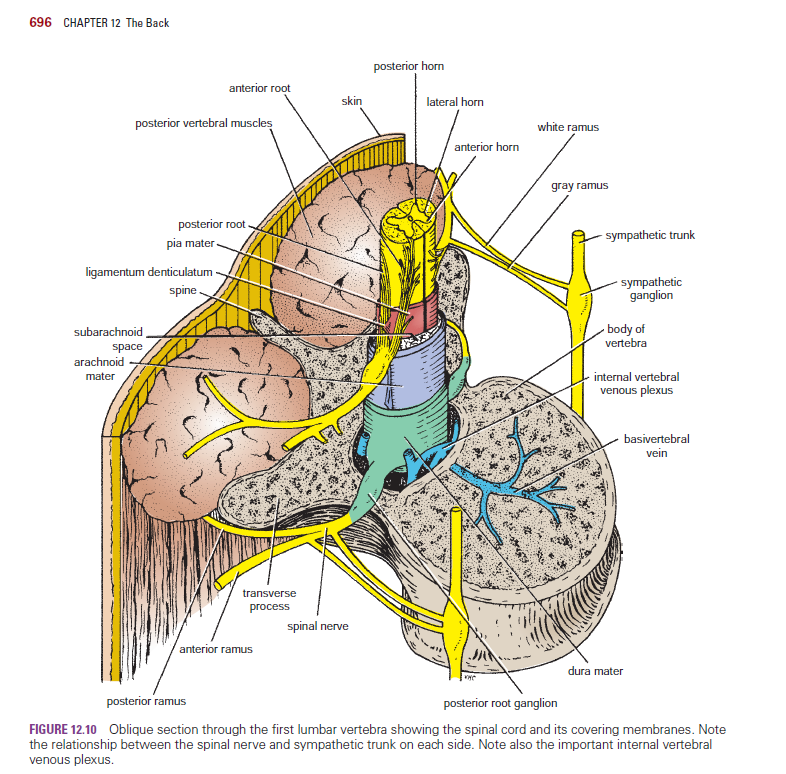 Αυχενική πλευρά: μεγεθυμένη μικρή μοίρα εγκάρσιας απόφυσης, μπροστά από το εγκάρσιο τρήμα. 1-2 % πληθυσμού. 60% άμφω
Δισχιδής ράχη: αποτυχία ανάπτυξης νευρικού τόξου Ο5-Ι1 και ένωσης τους πίσω από το σπ. Σωλήνα.
Κυστική δισχιδής ράχη: πλήρης αποτυχία (+μηνιγγοκήλη, μηνιγγομυελοκήλη, ελλείμματα νευρικού σωλήνα)
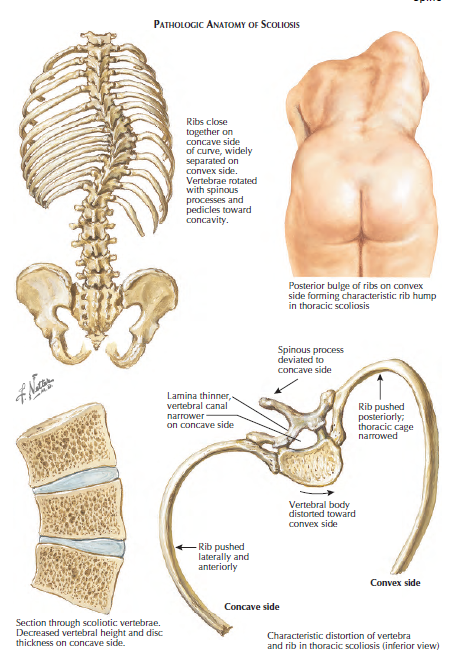 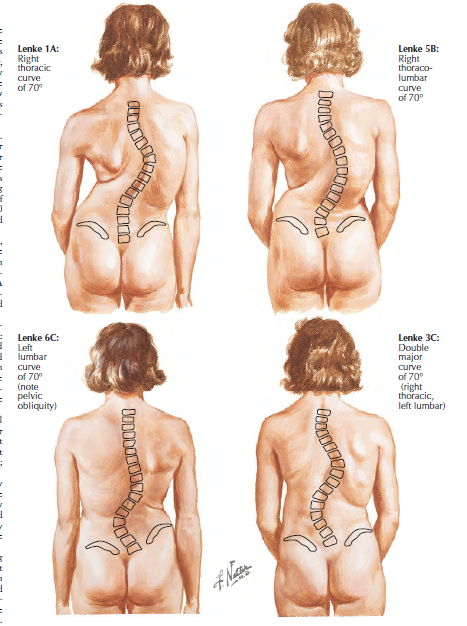 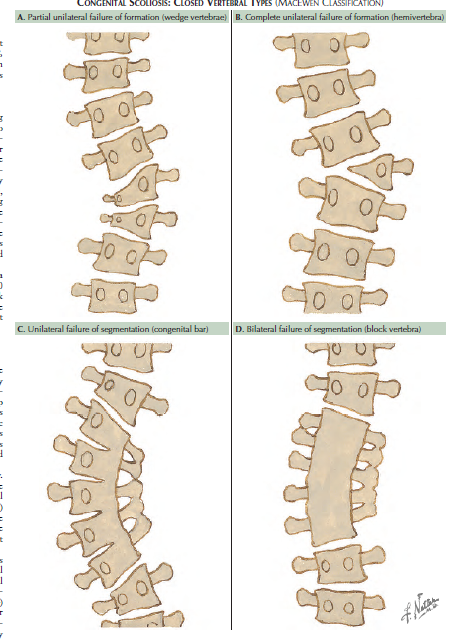 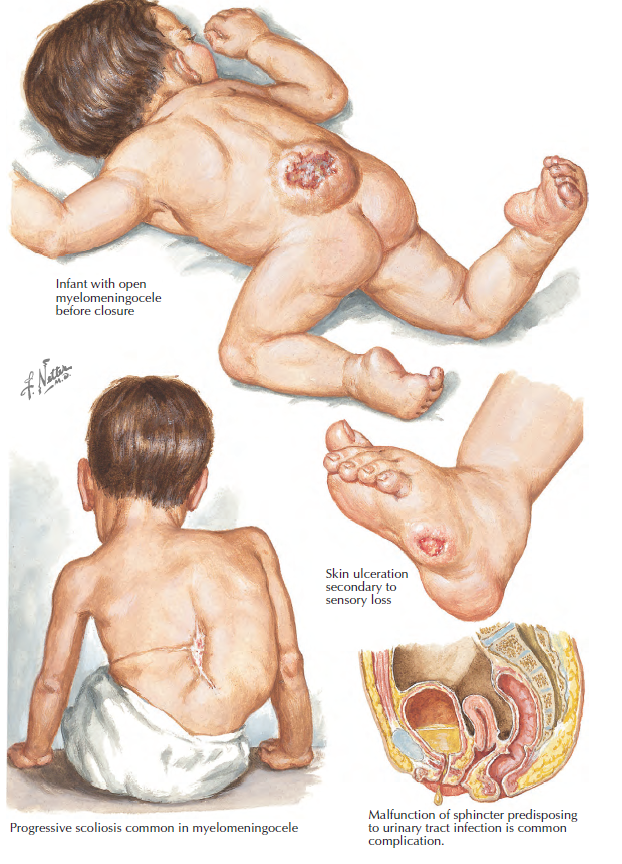 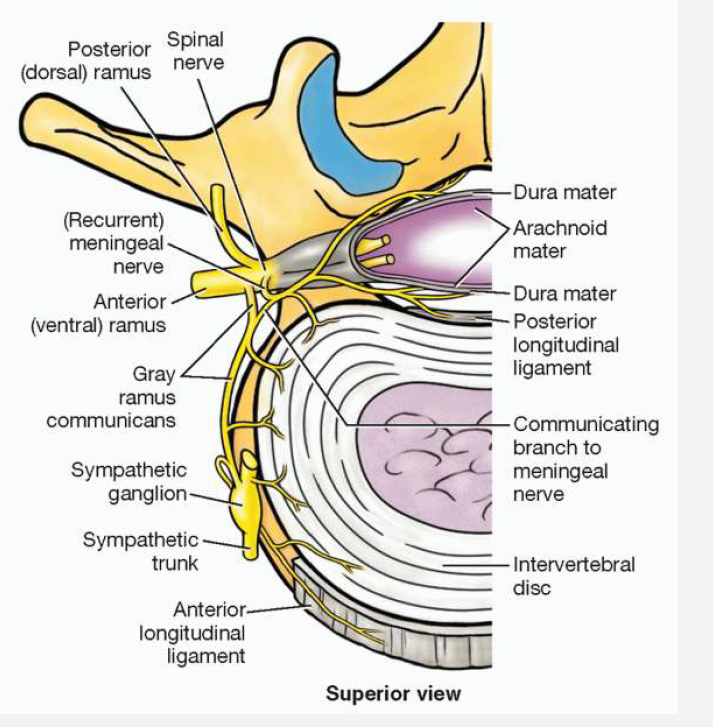 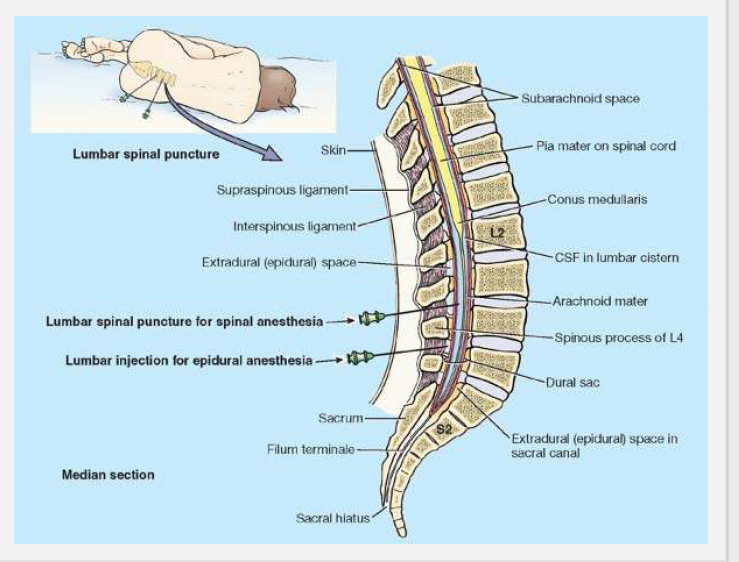